CS1033 Assignment 1 Slide Show (Group 4)
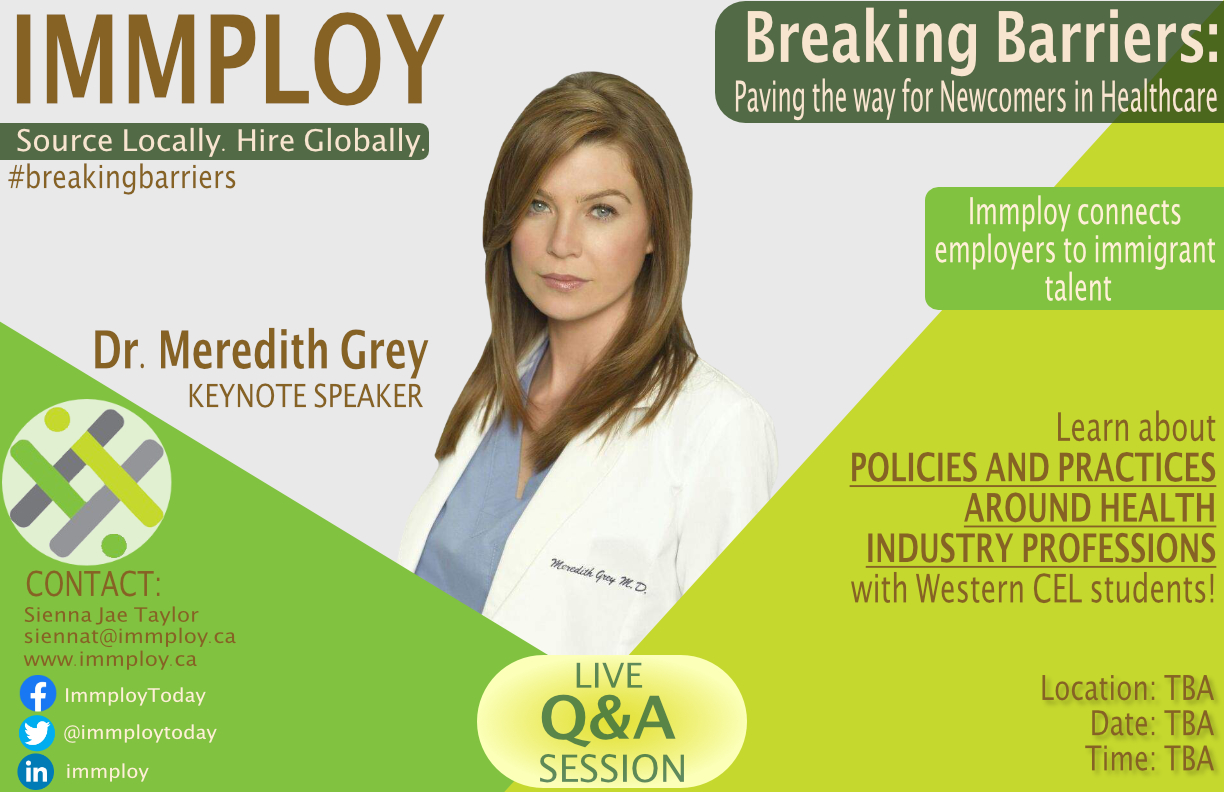 2/106
[Speaker Notes: zmukhtar_poster.jpg]
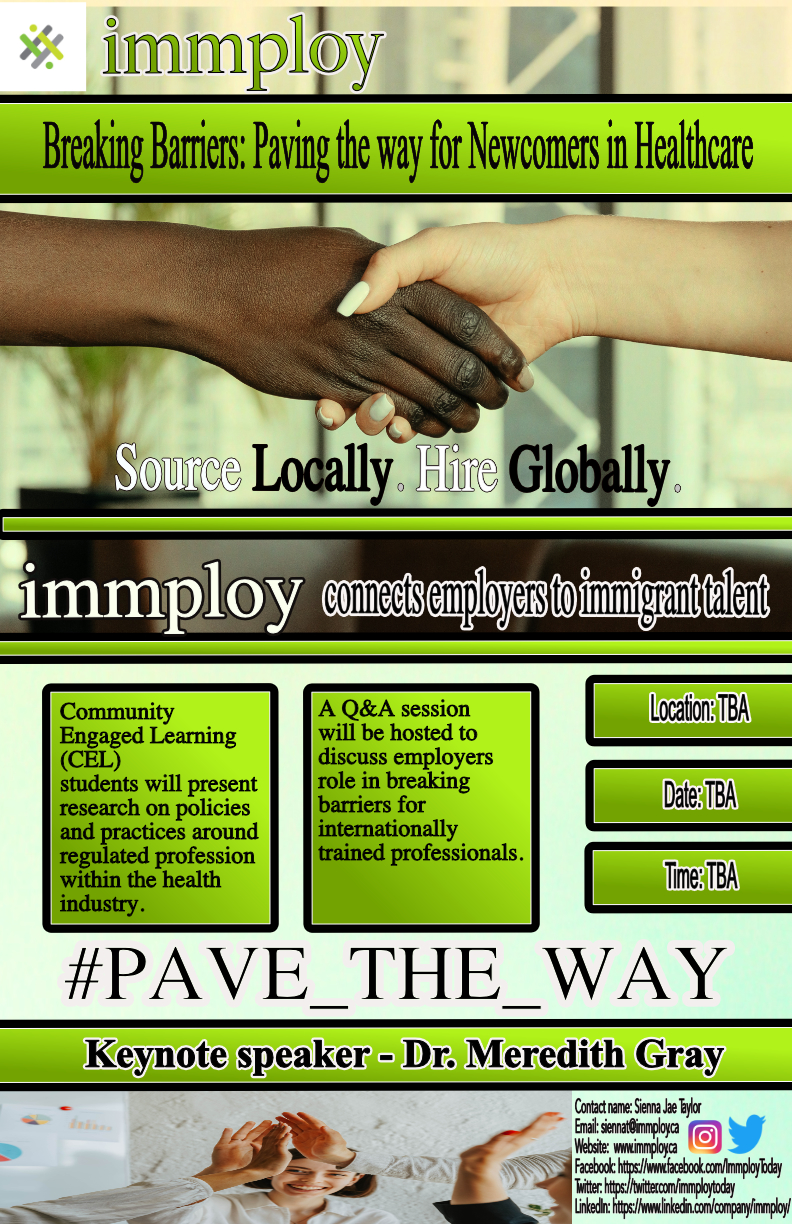 3/106
[Speaker Notes: zmoham25_poster.jpg]
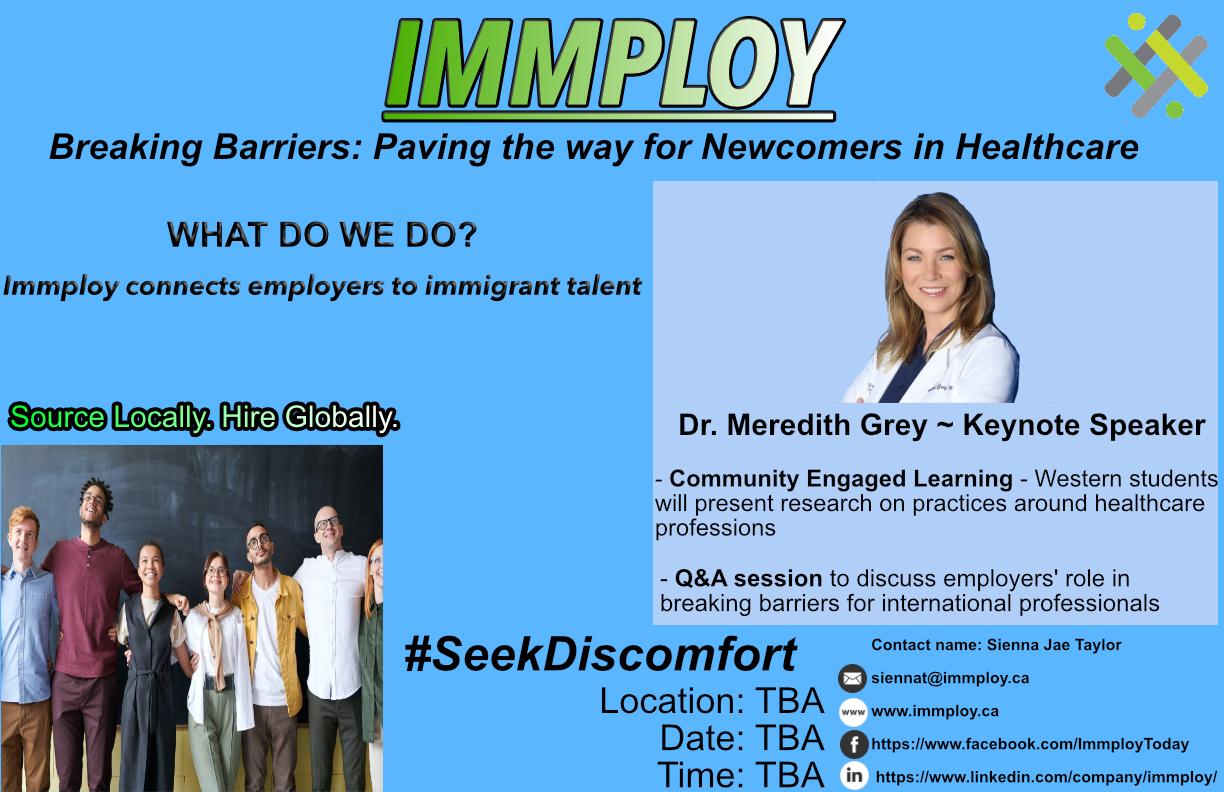 4/106
[Speaker Notes: ynema_poster.jpg]
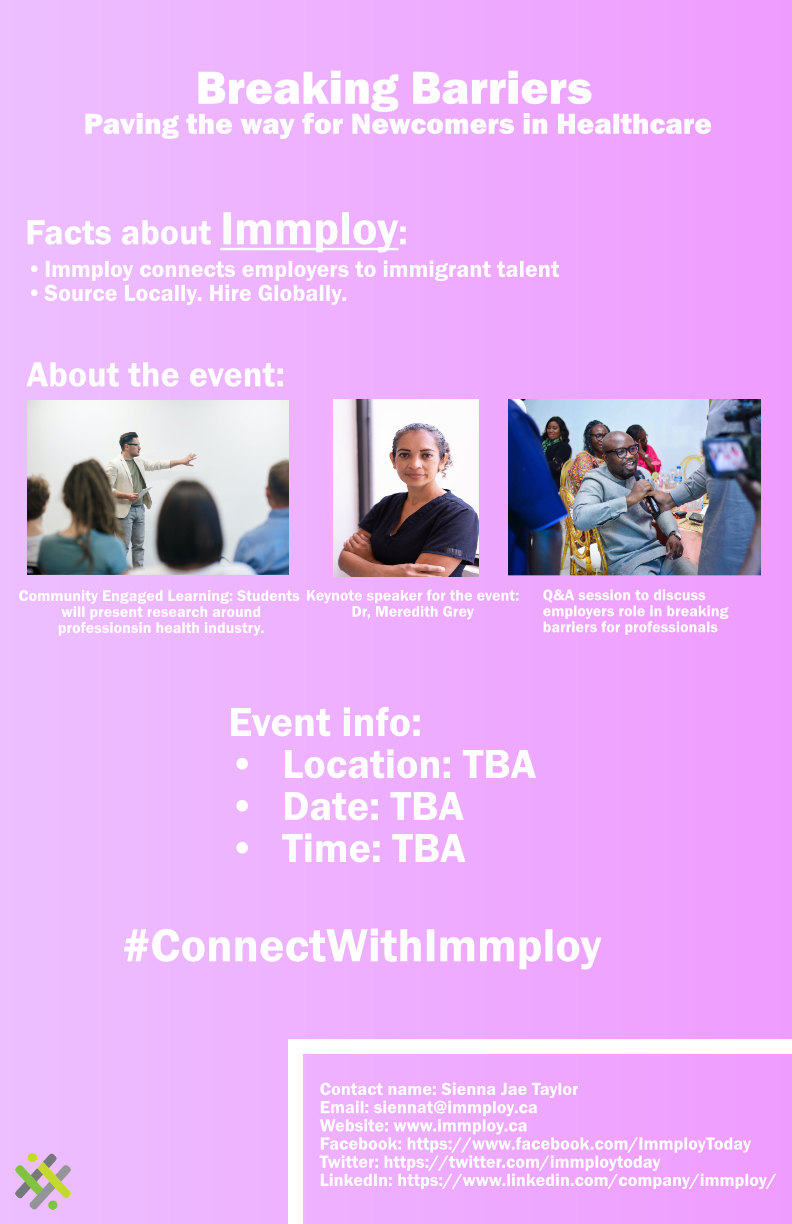 5/106
[Speaker Notes: ymotiwa_poster.jpg]
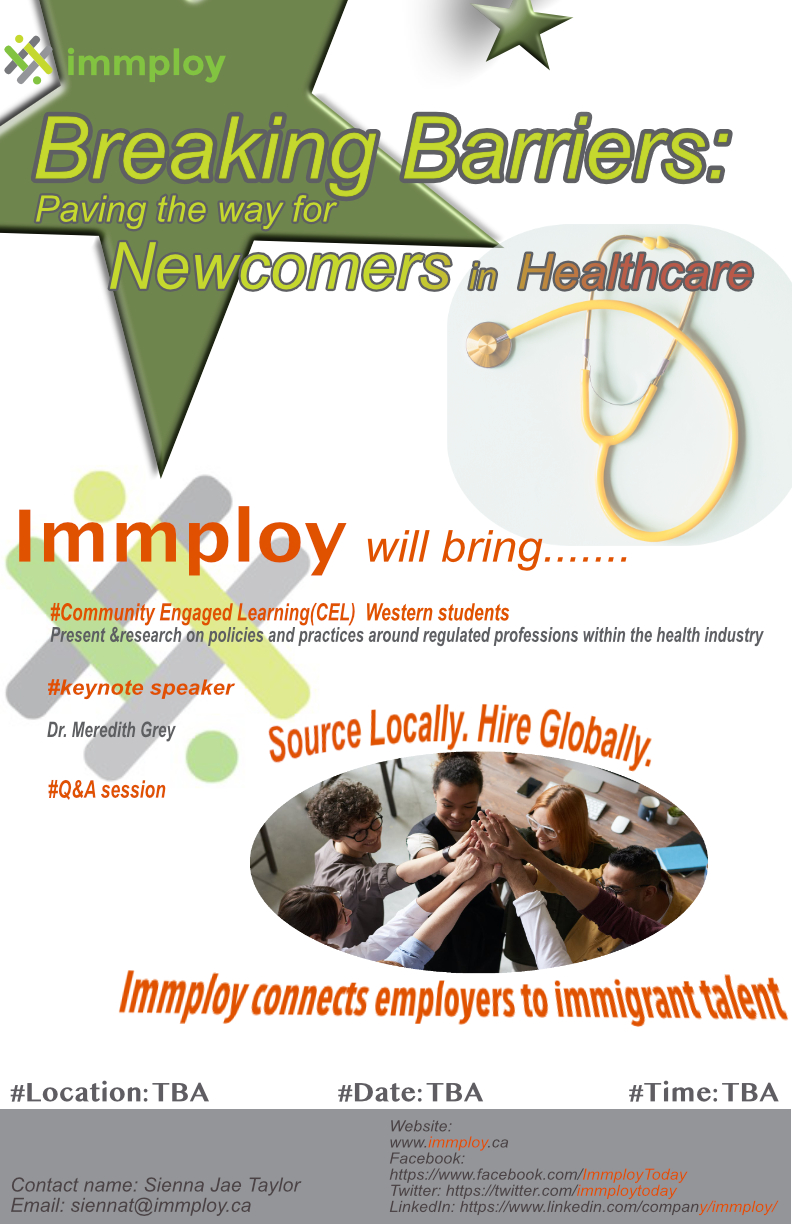 6/106
[Speaker Notes: xniu29_poster.jpg]
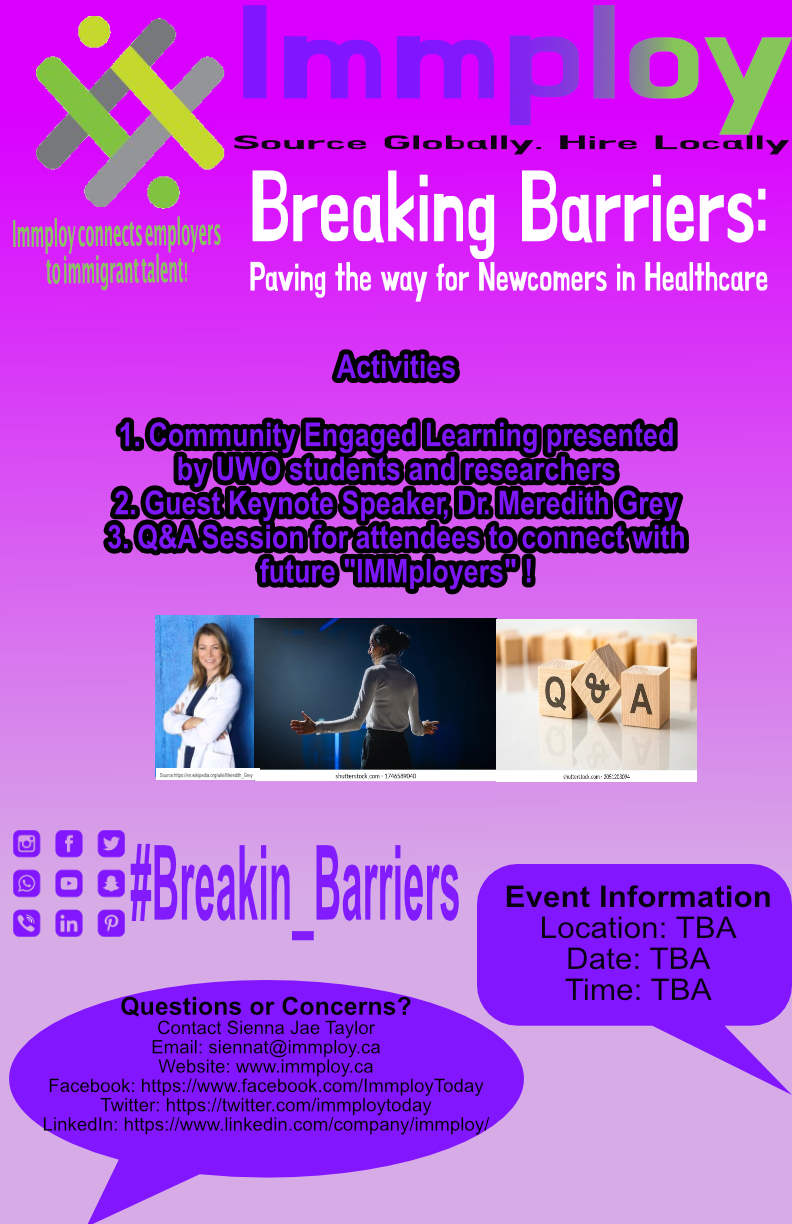 7/106
[Speaker Notes: wprince2_poster.jpg]
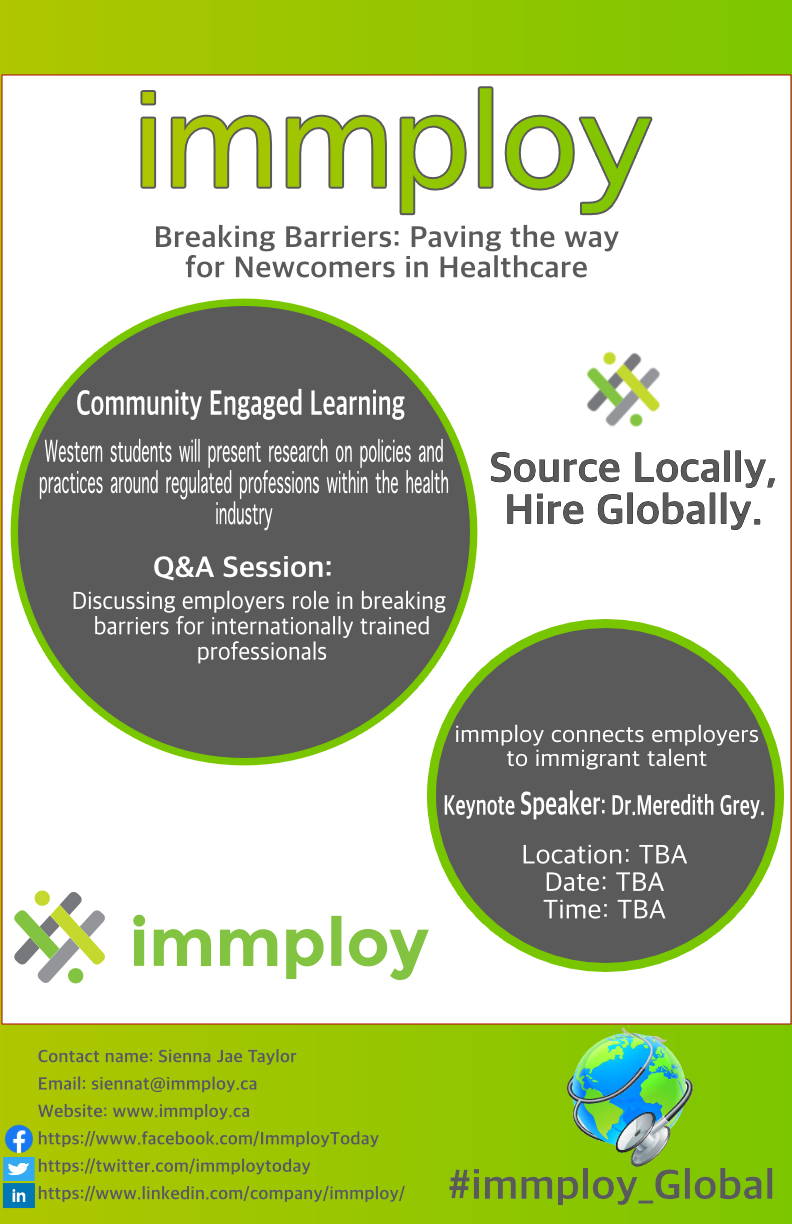 8/106
[Speaker Notes: woneill3_poster.jpg]
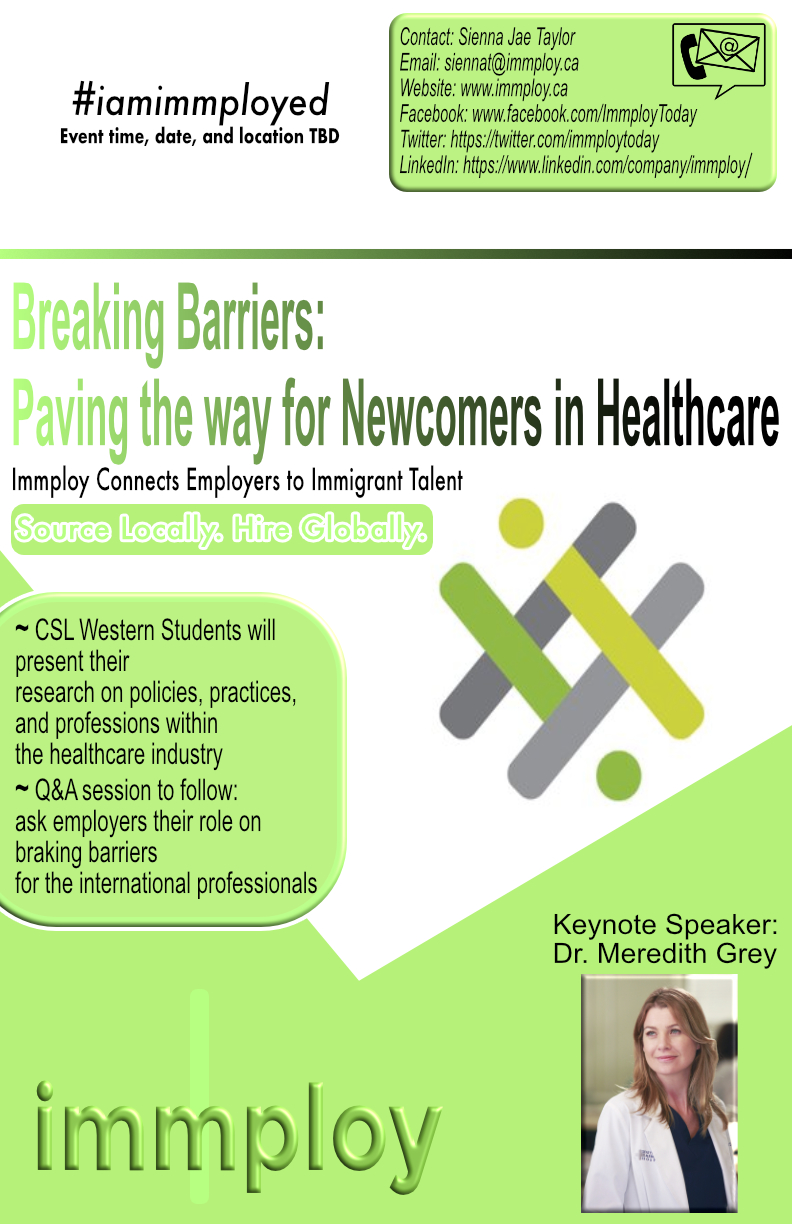 9/106
[Speaker Notes: vplayfai_poster.jpg]
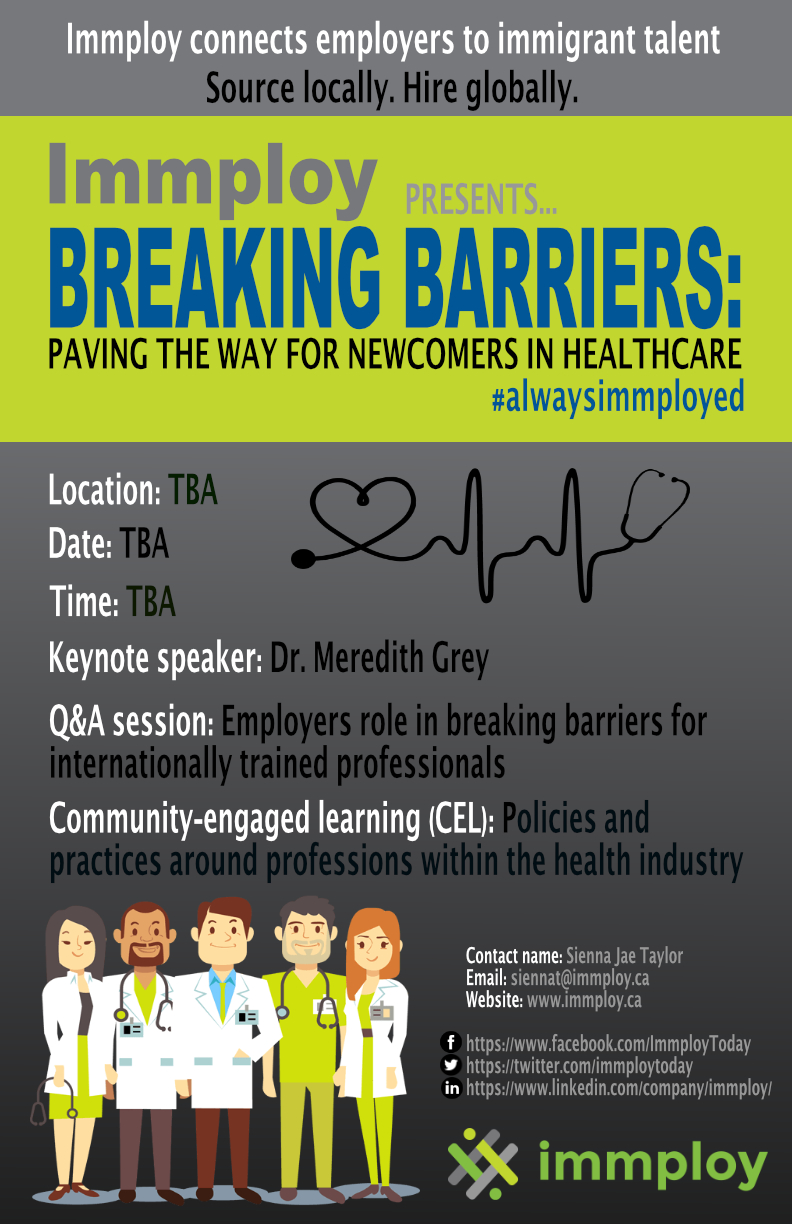 10/106
[Speaker Notes: tpant2_poster.jpg]
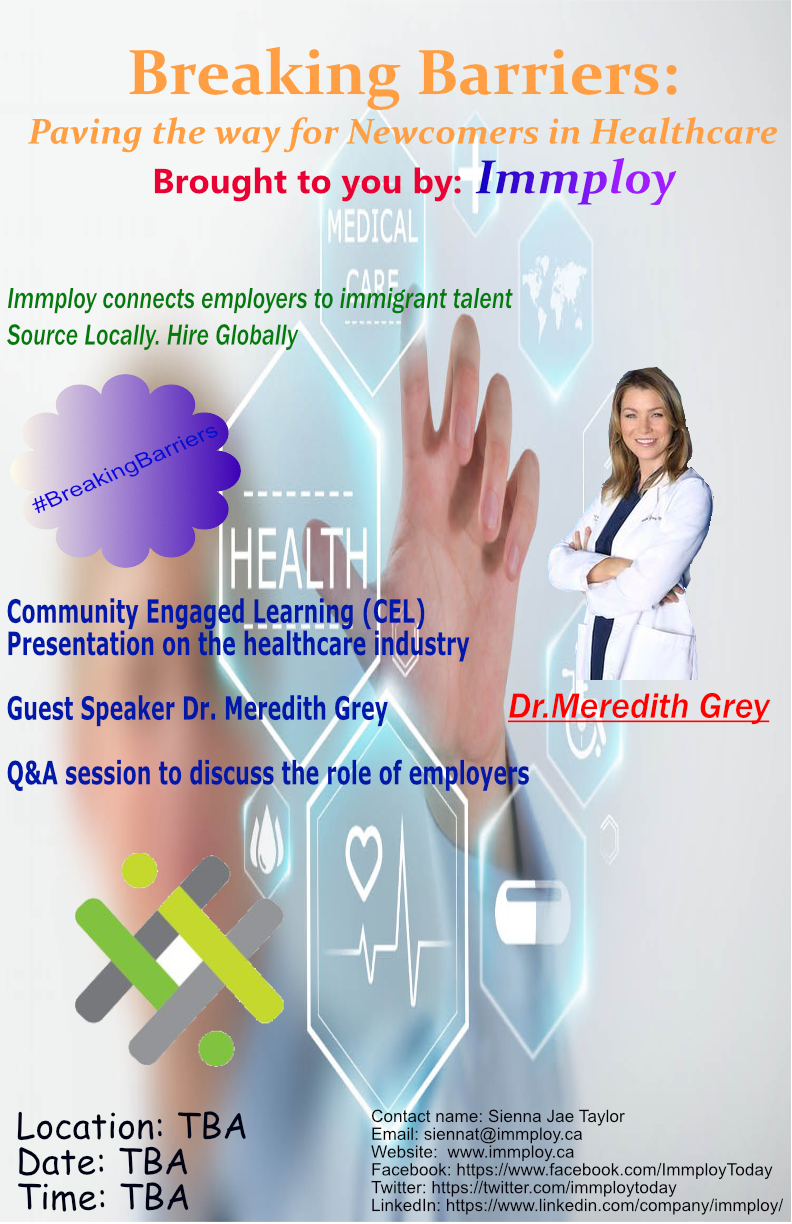 11/106
[Speaker Notes: tmilton4_poster.jpg]
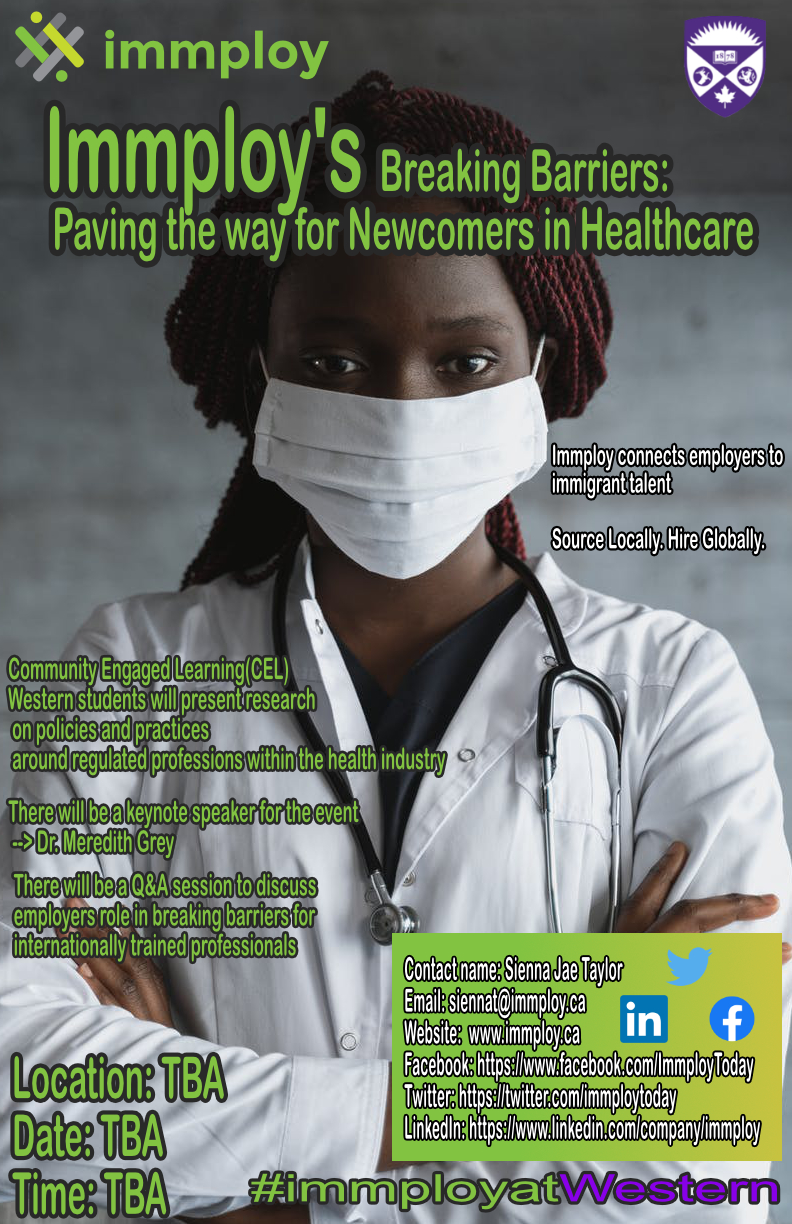 12/106
[Speaker Notes: tmart25_poster.jpg]
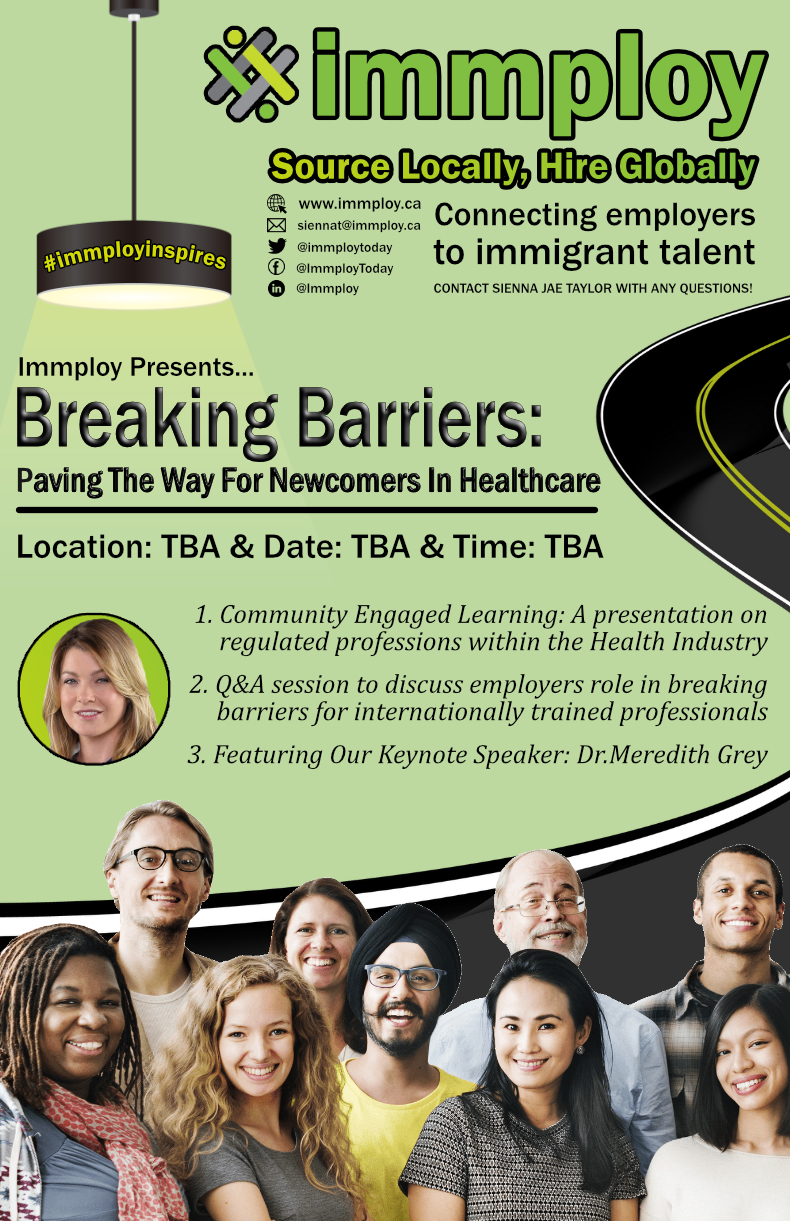 13/106
[Speaker Notes: srambhar_poster.jpg]
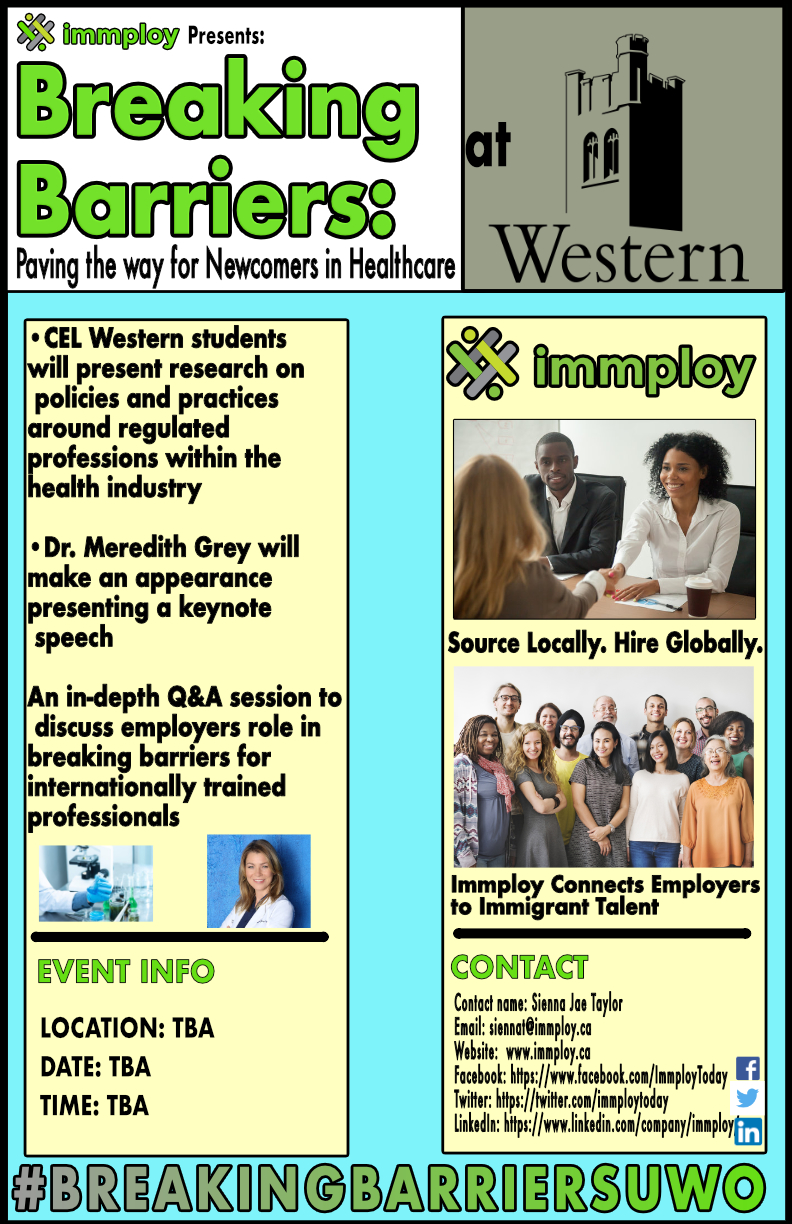 14/106
[Speaker Notes: sparks6_poster.jpg]
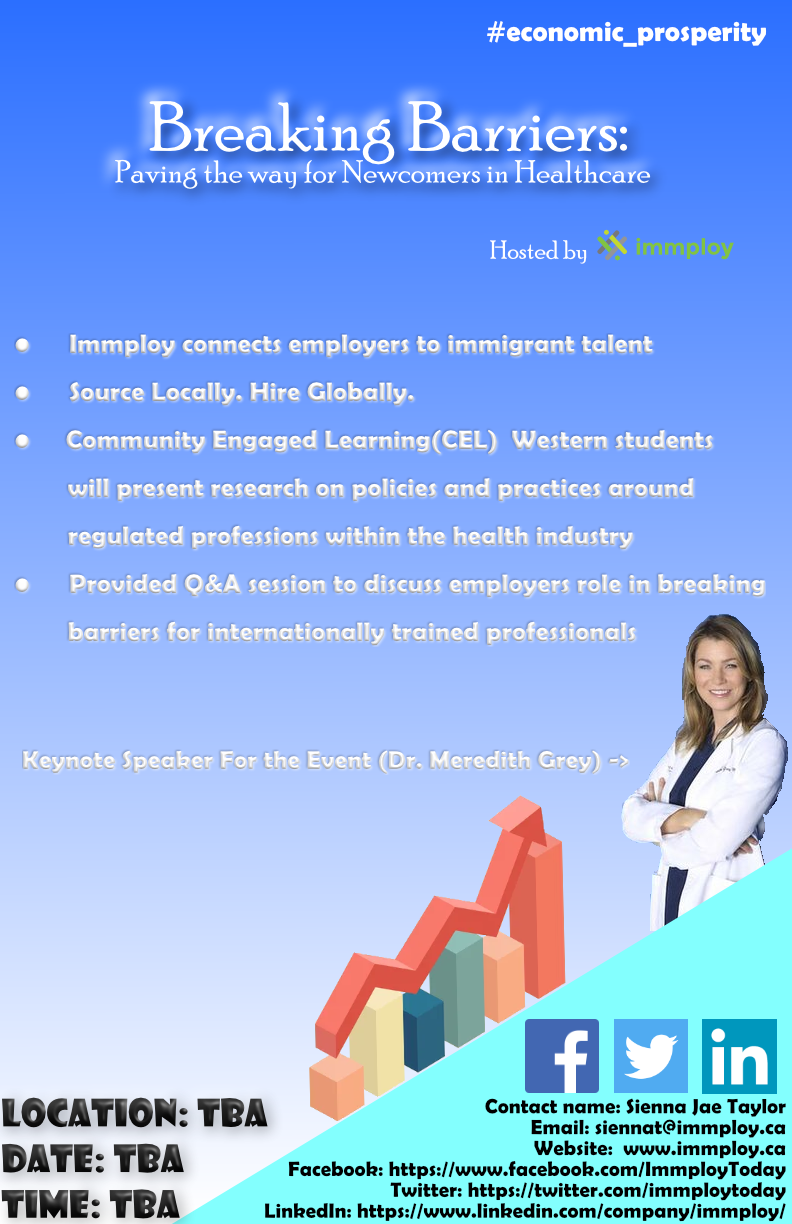 15/106
[Speaker Notes: spark736_poster.jpg]
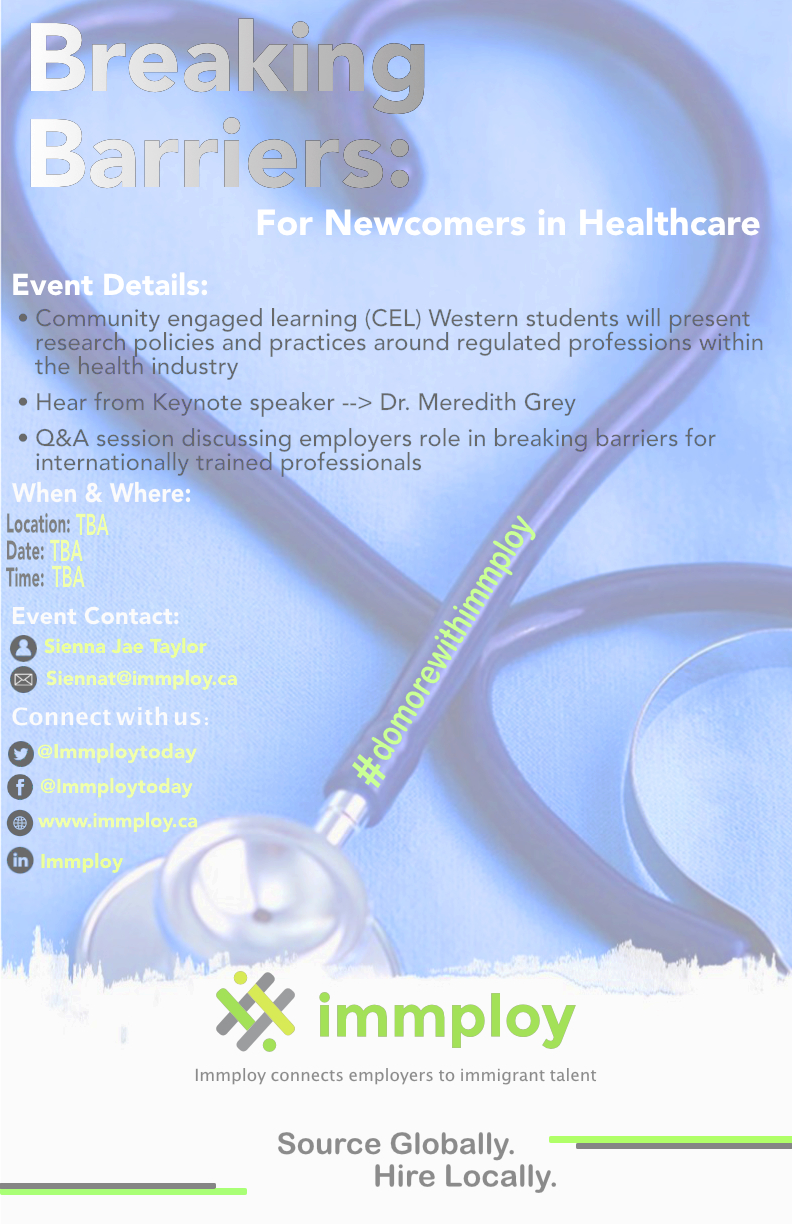 16/106
[Speaker Notes: spantaz_poster.jpg]
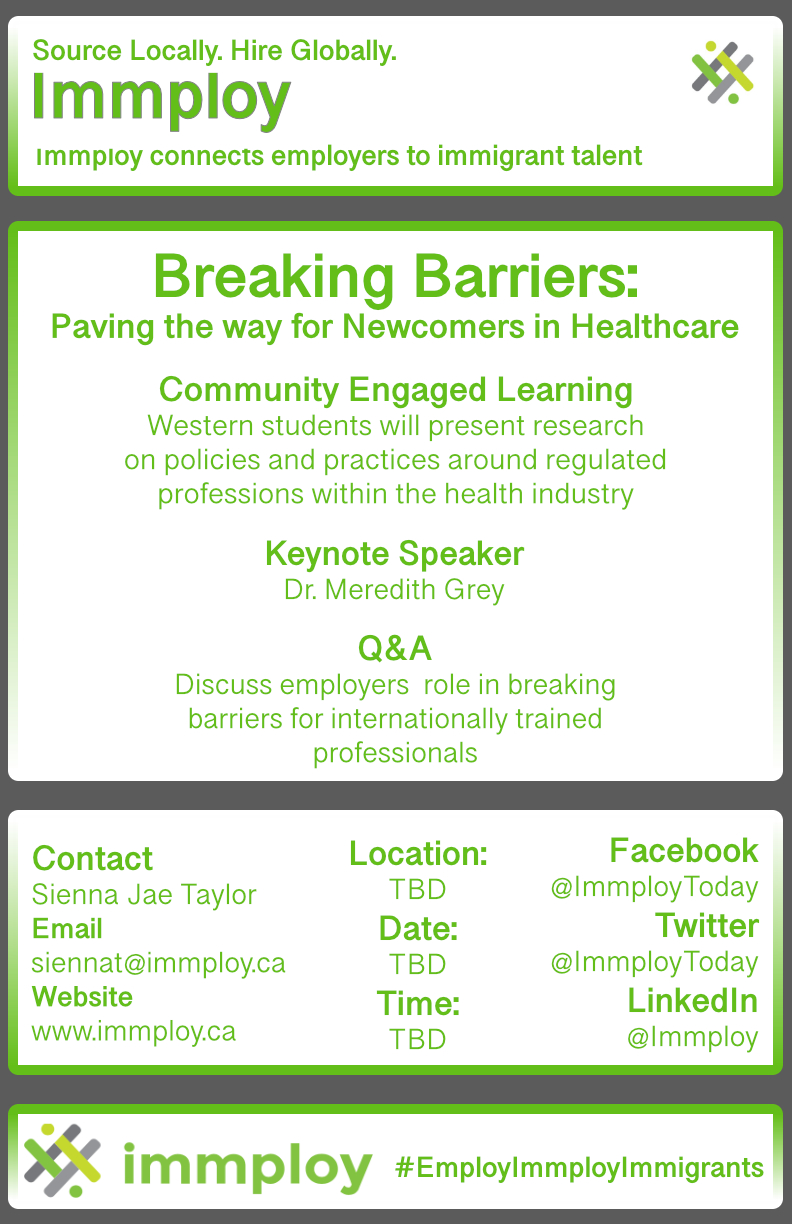 17/106
[Speaker Notes: soben_poster.jpg]
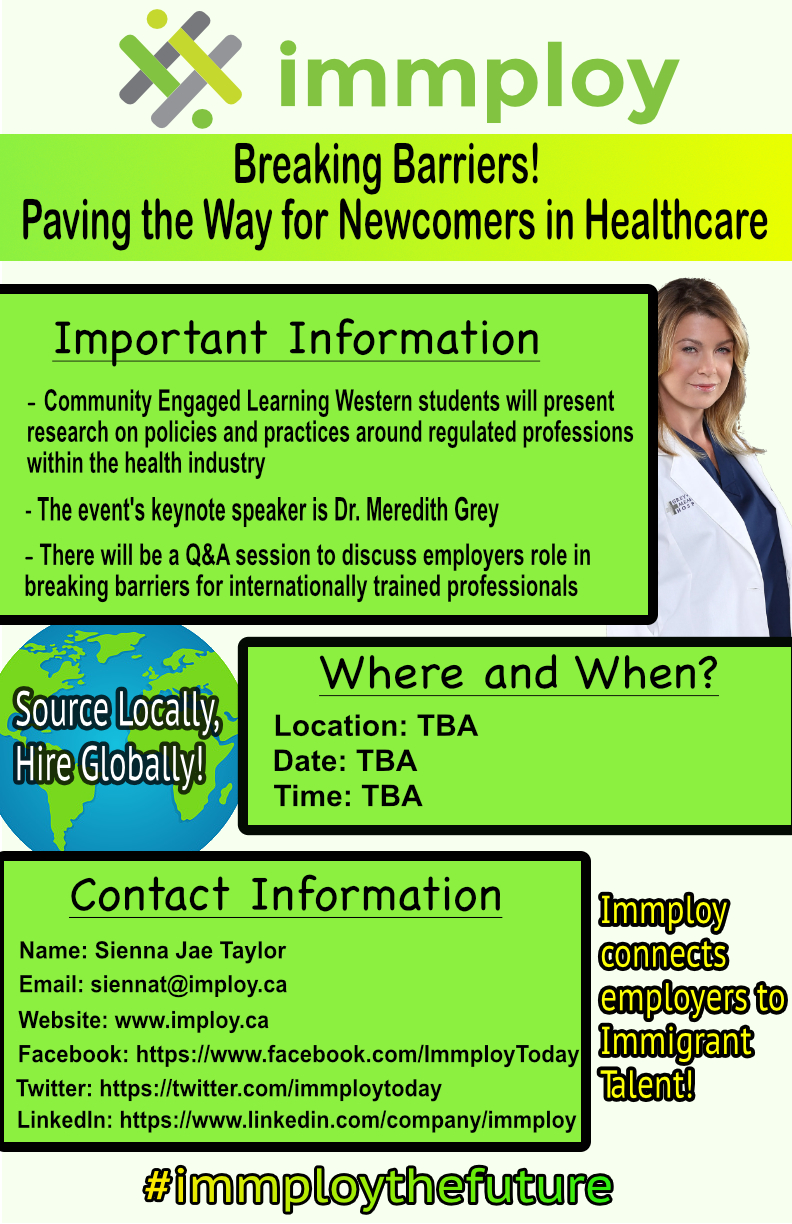 18/106
[Speaker Notes: snoble43_poster.jpg]
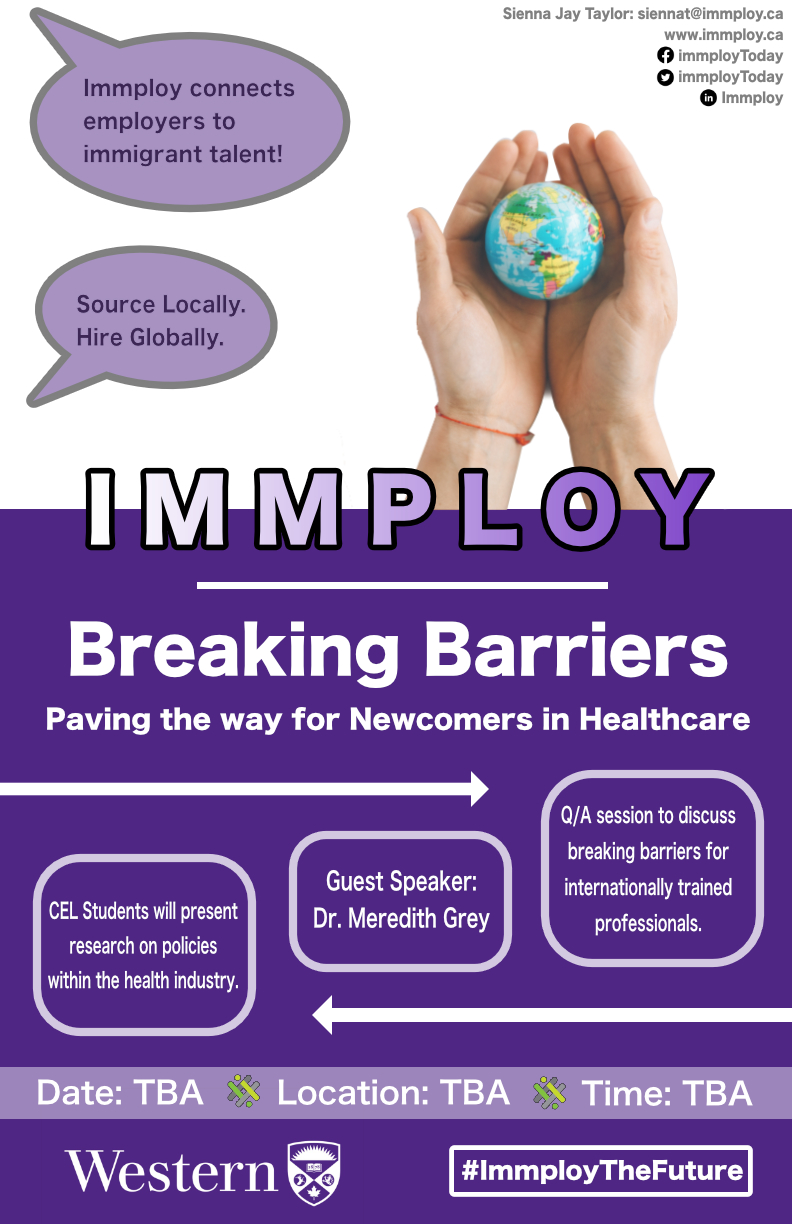 19/106
[Speaker Notes: sneale4_poster.jpg]
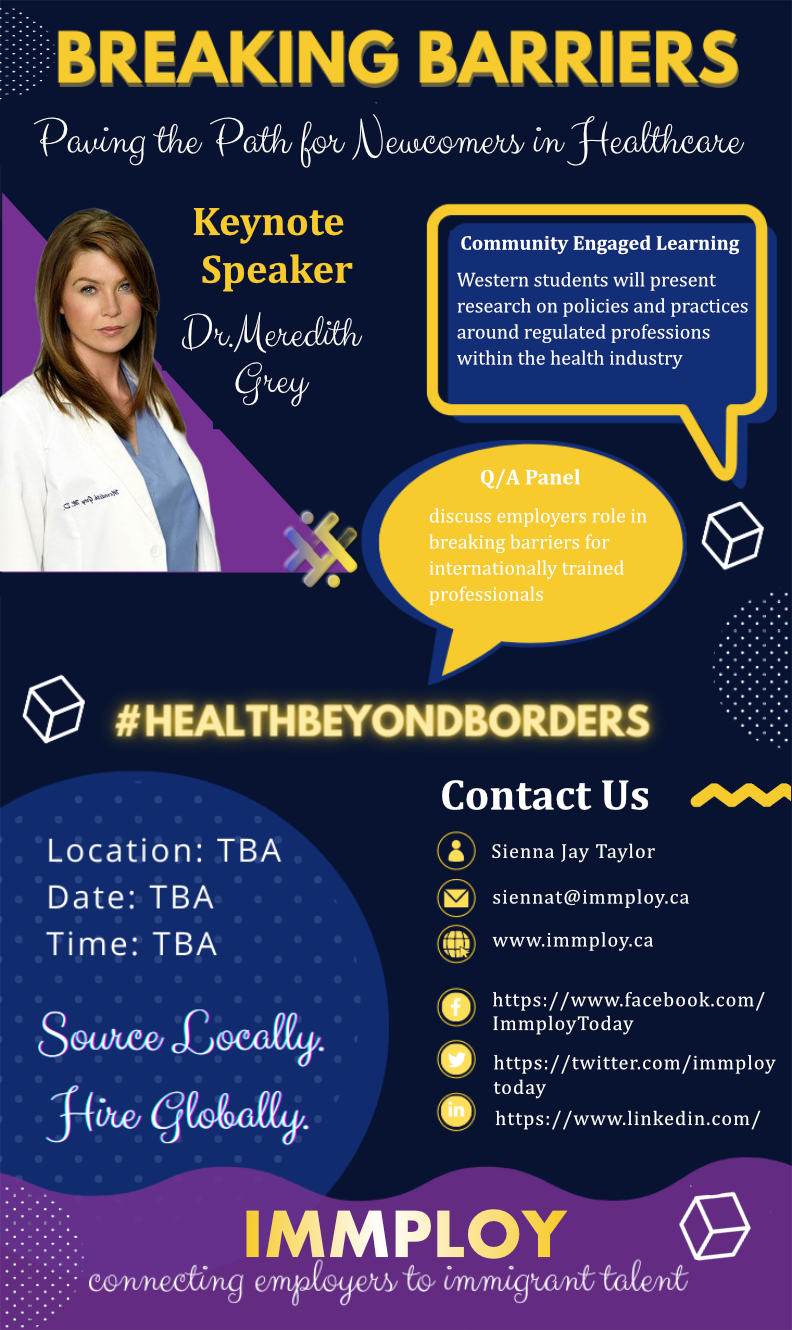 20/106
[Speaker Notes: snahar3_poster.jpg]
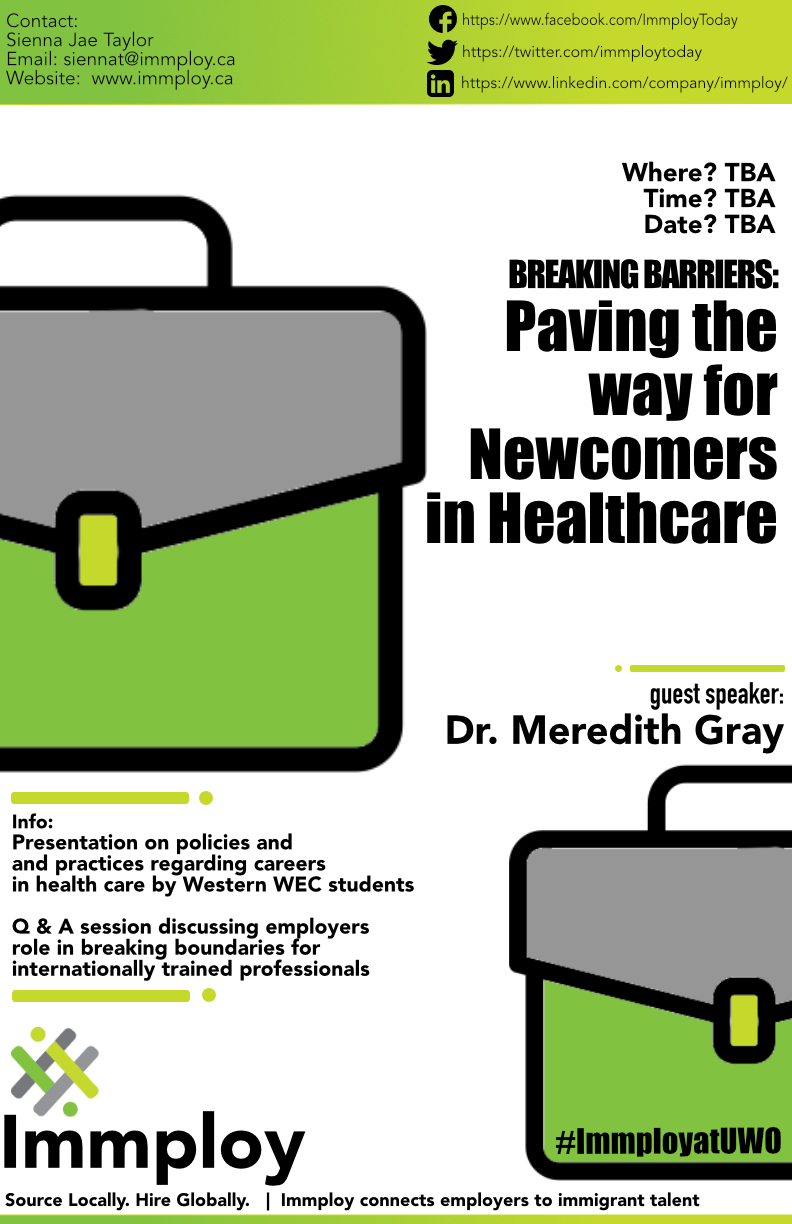 21/106
[Speaker Notes: smcches_poster.jpg]
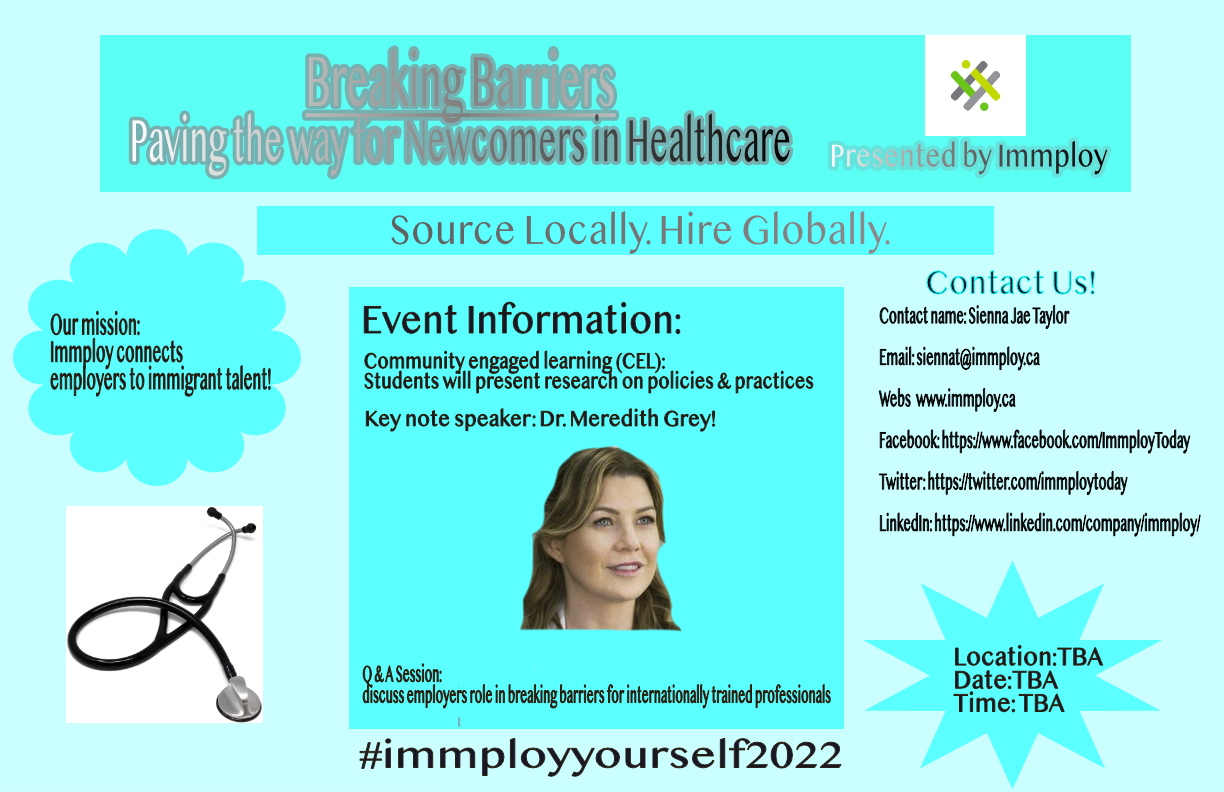 22/106
[Speaker Notes: smcaule7_poster.jpg]
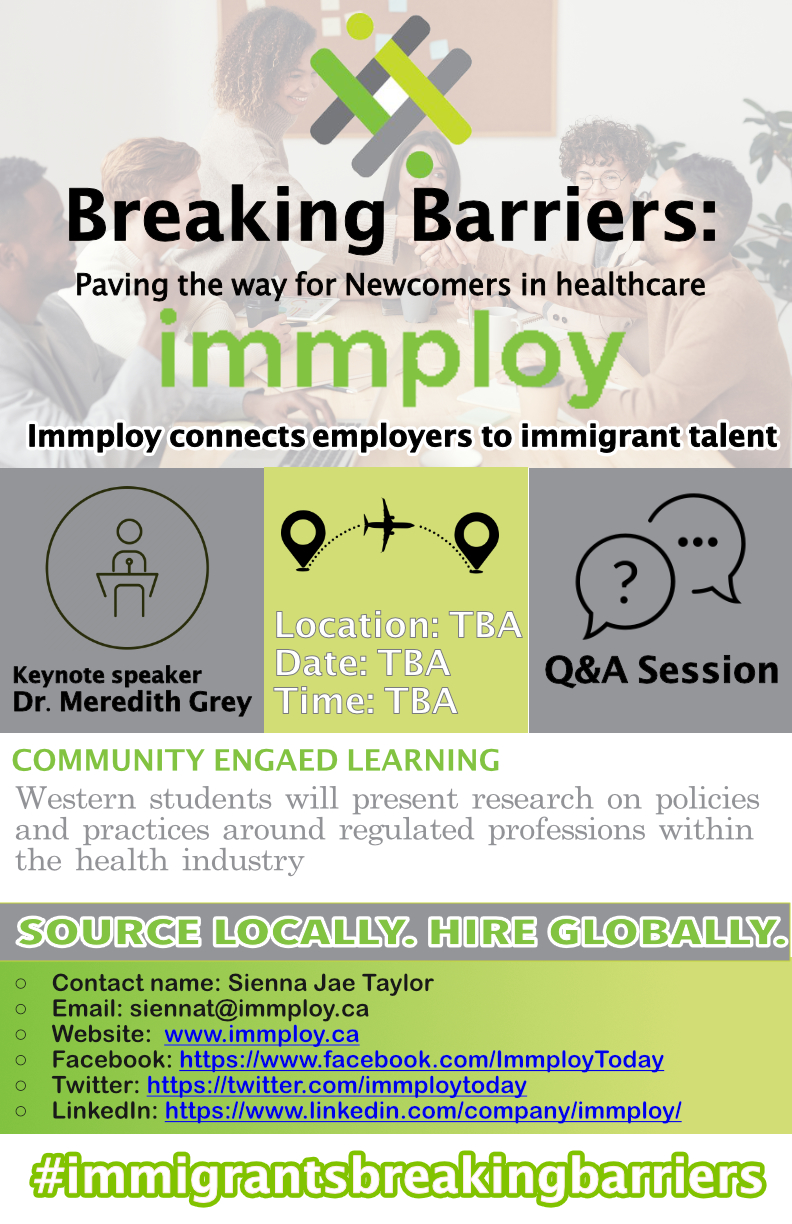 23/106
[Speaker Notes: rradfor3_poster.jpg]
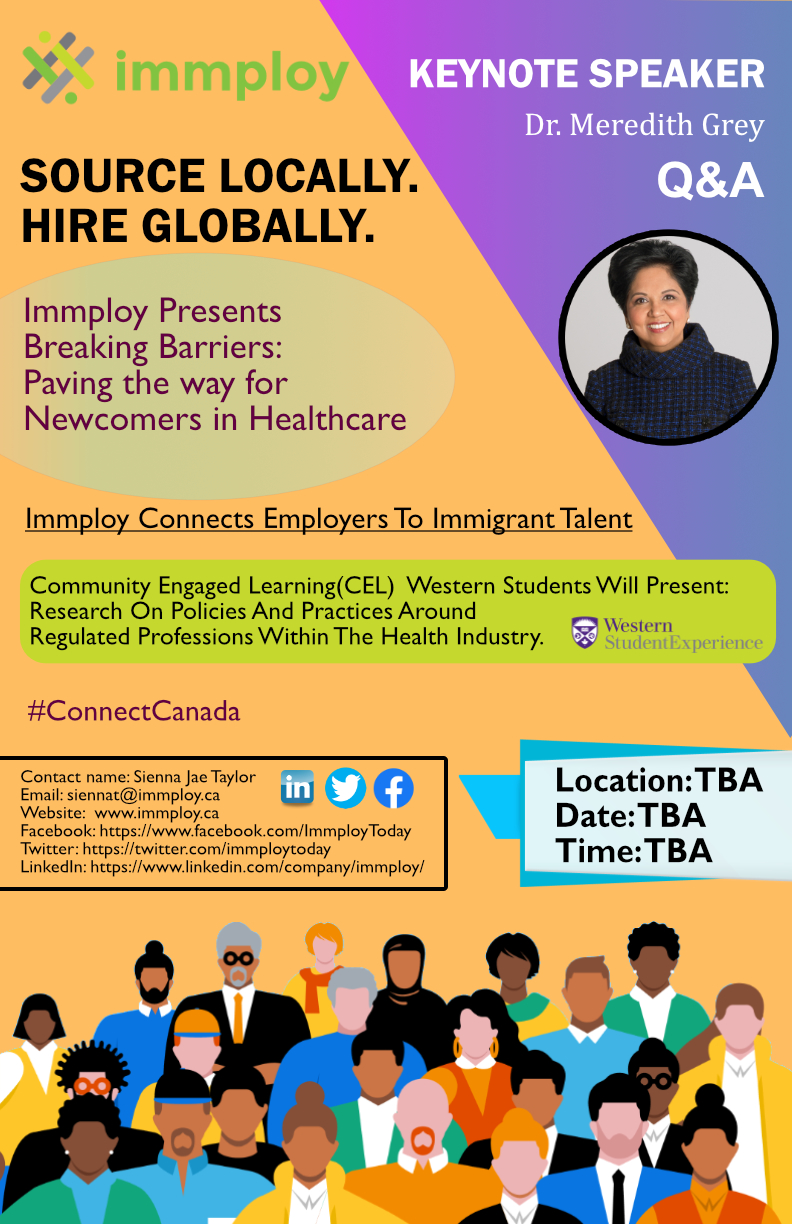 24/106
[Speaker Notes: rmohsen_poster.jpg]
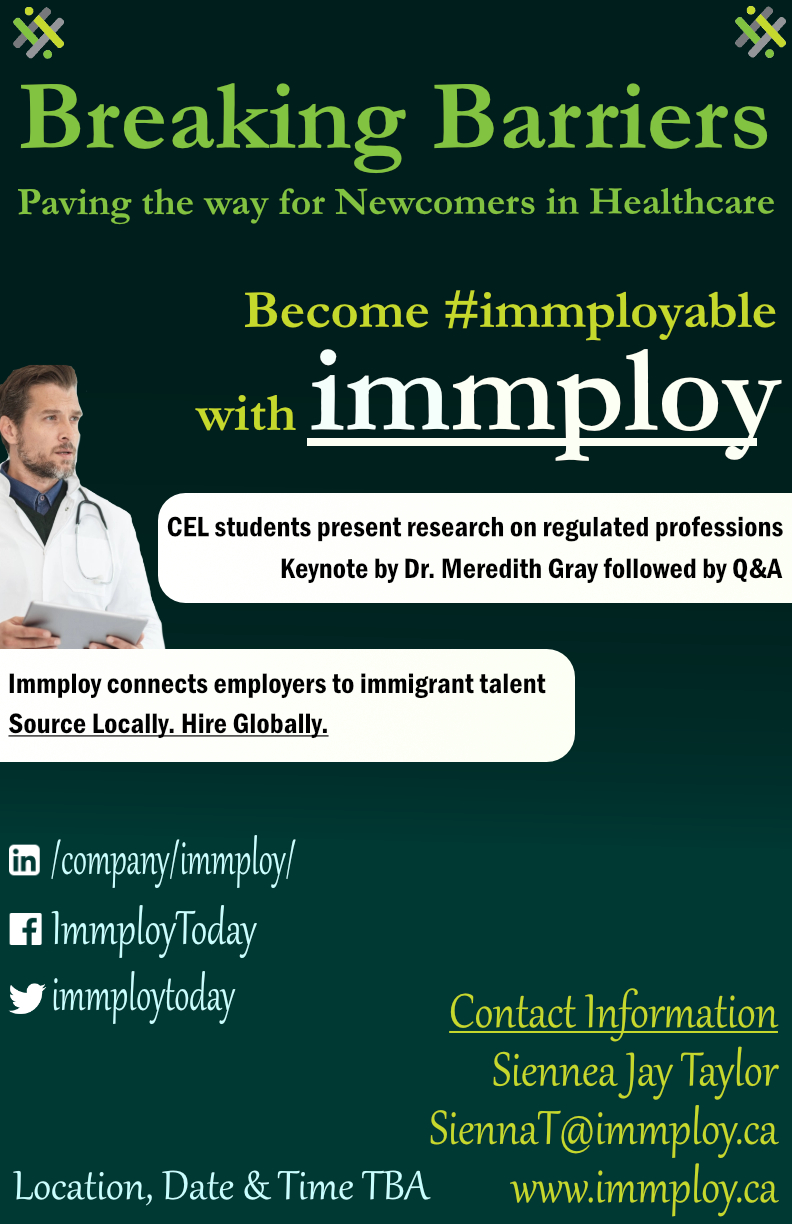 25/106
[Speaker Notes: rmircha_poster.jpg]
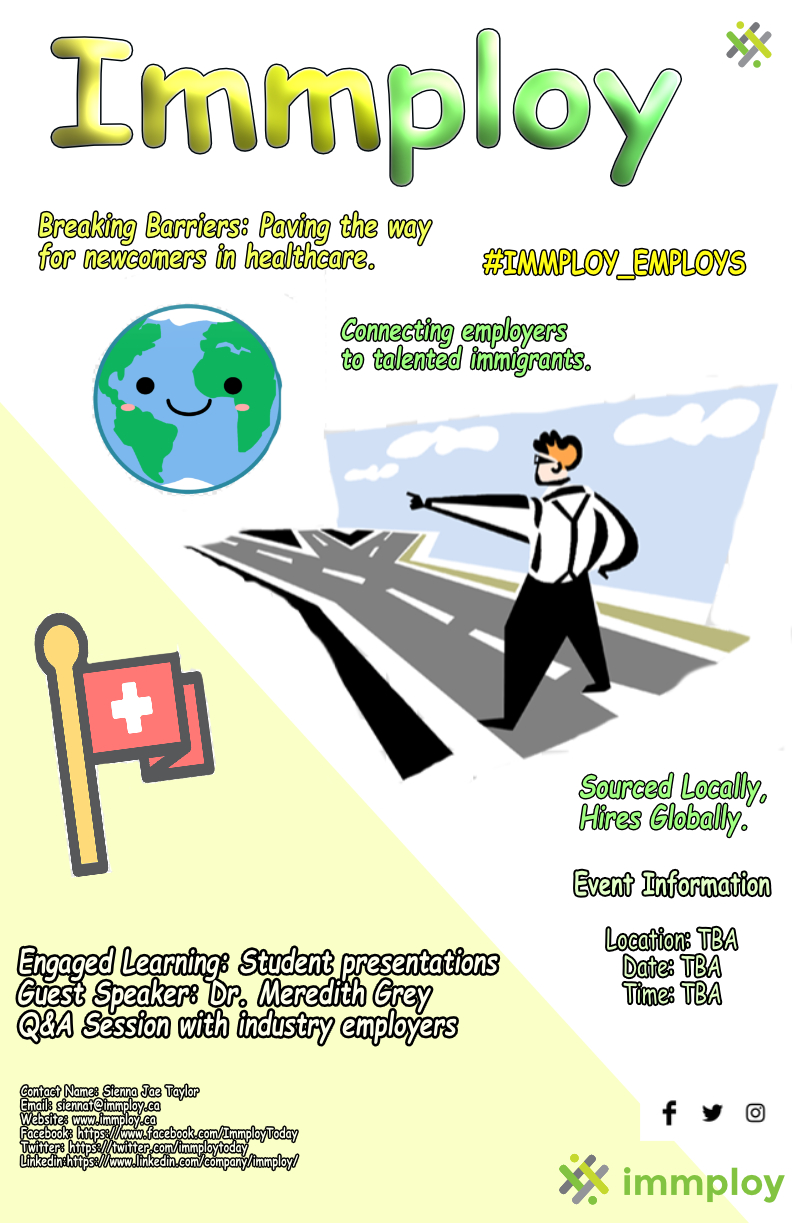 26/106
[Speaker Notes: rmao23_poster.jpg]
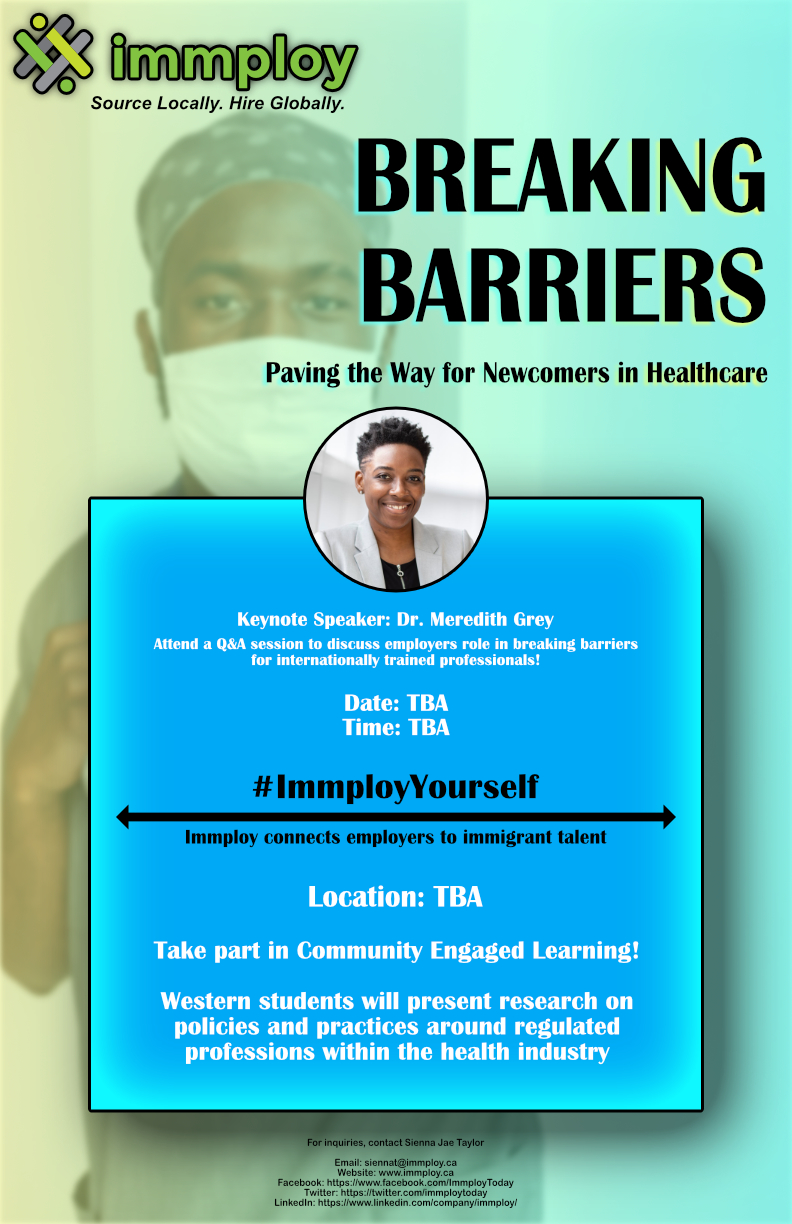 27/106
[Speaker Notes: rmandrow_poster.jpg]
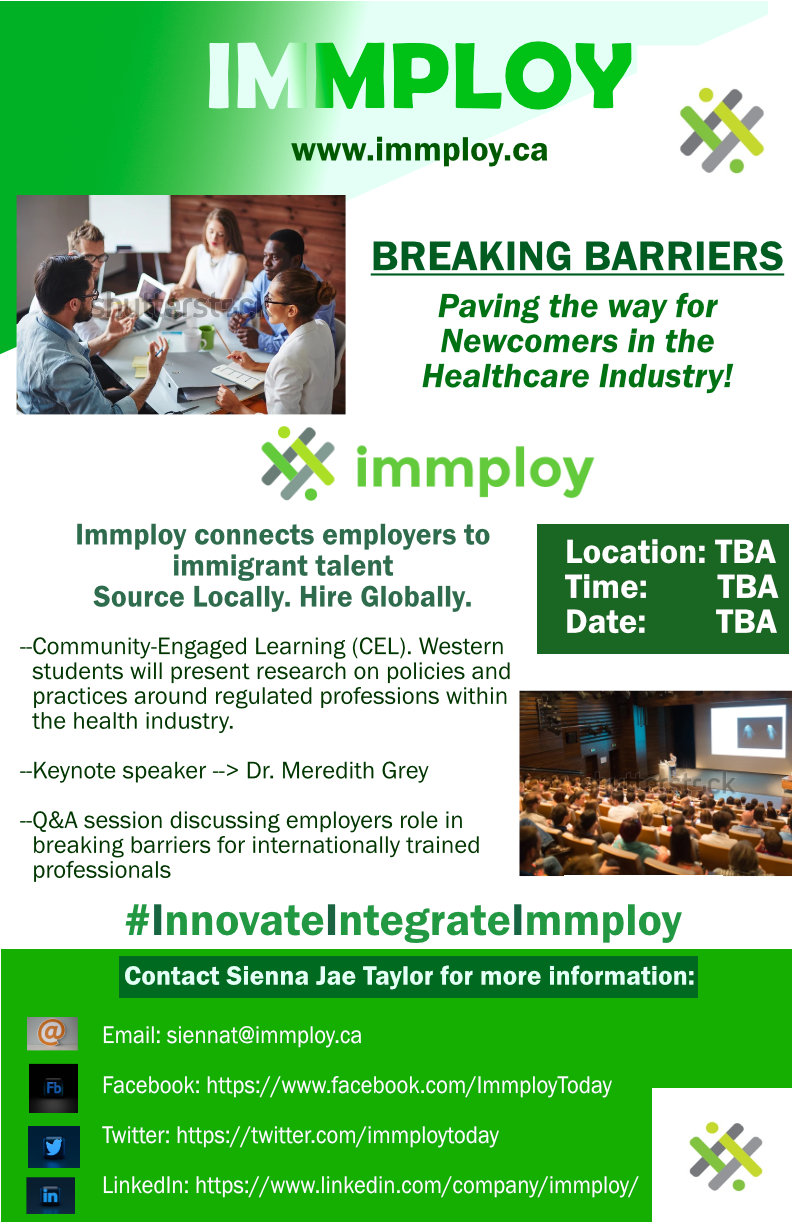 28/106
[Speaker Notes: podonog2_poster.jpg]
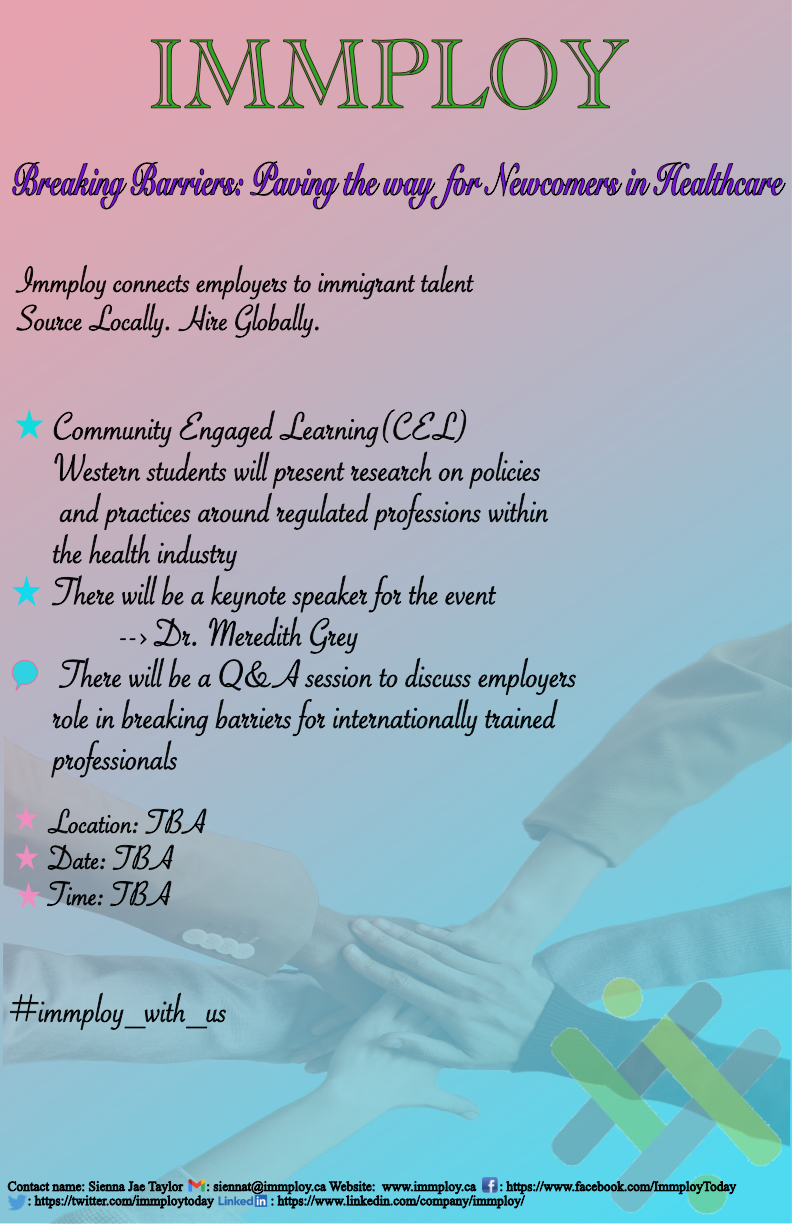 29/106
[Speaker Notes: onovikov_poster.jpg]
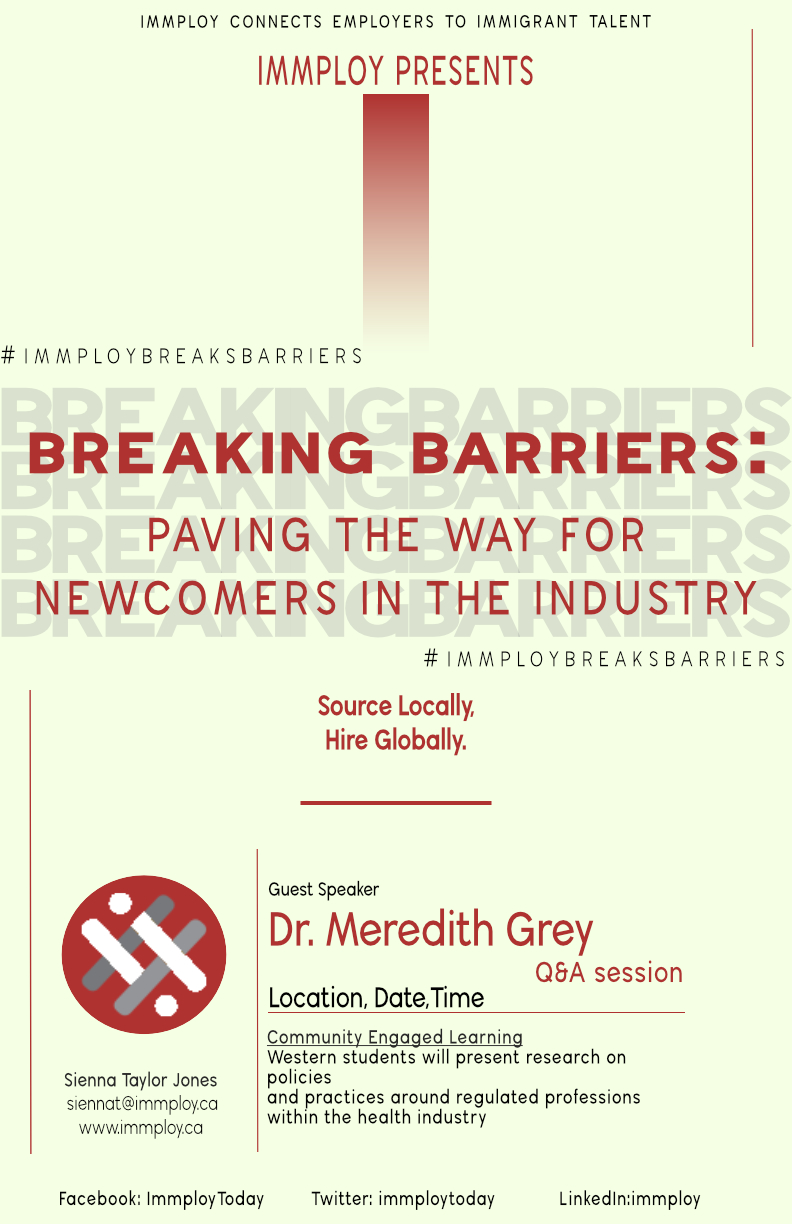 30/106
[Speaker Notes: oning_poster.jpg]
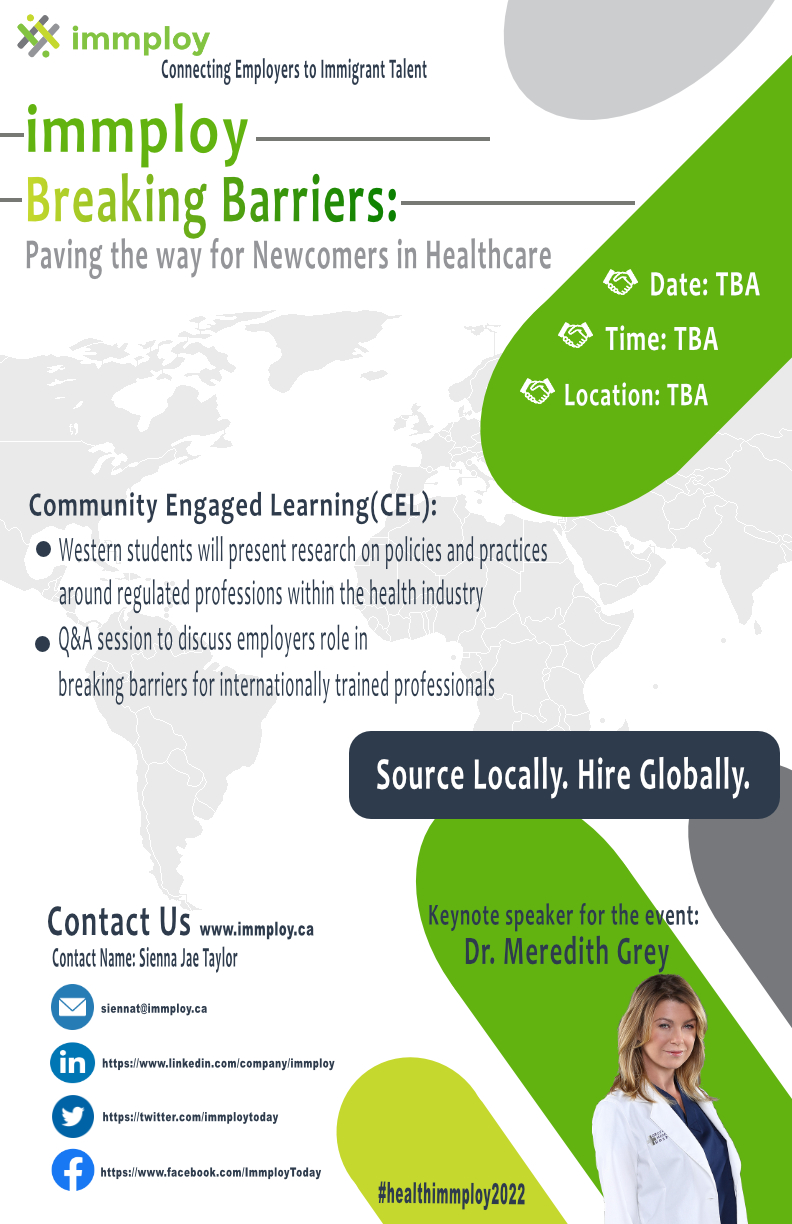 31/106
[Speaker Notes: omorales_poster.jpg]
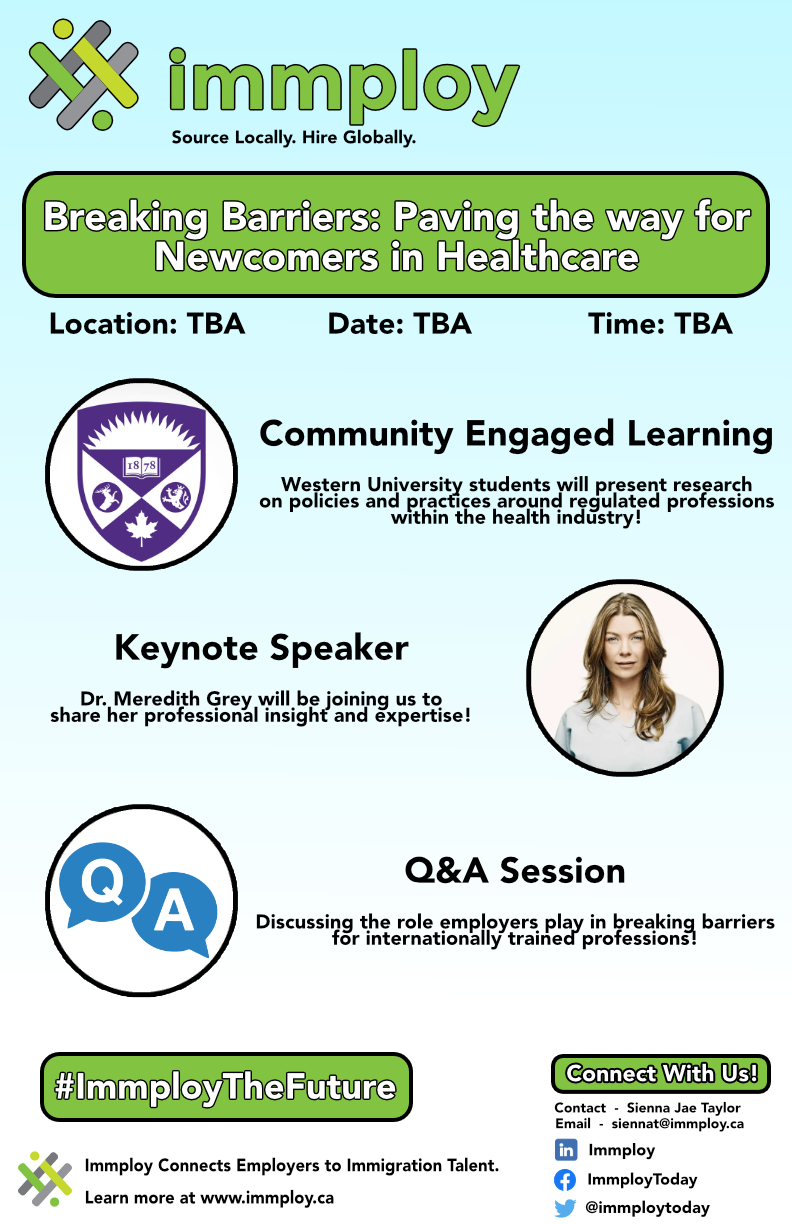 32/106
[Speaker Notes: nramsde_poster.jpg]
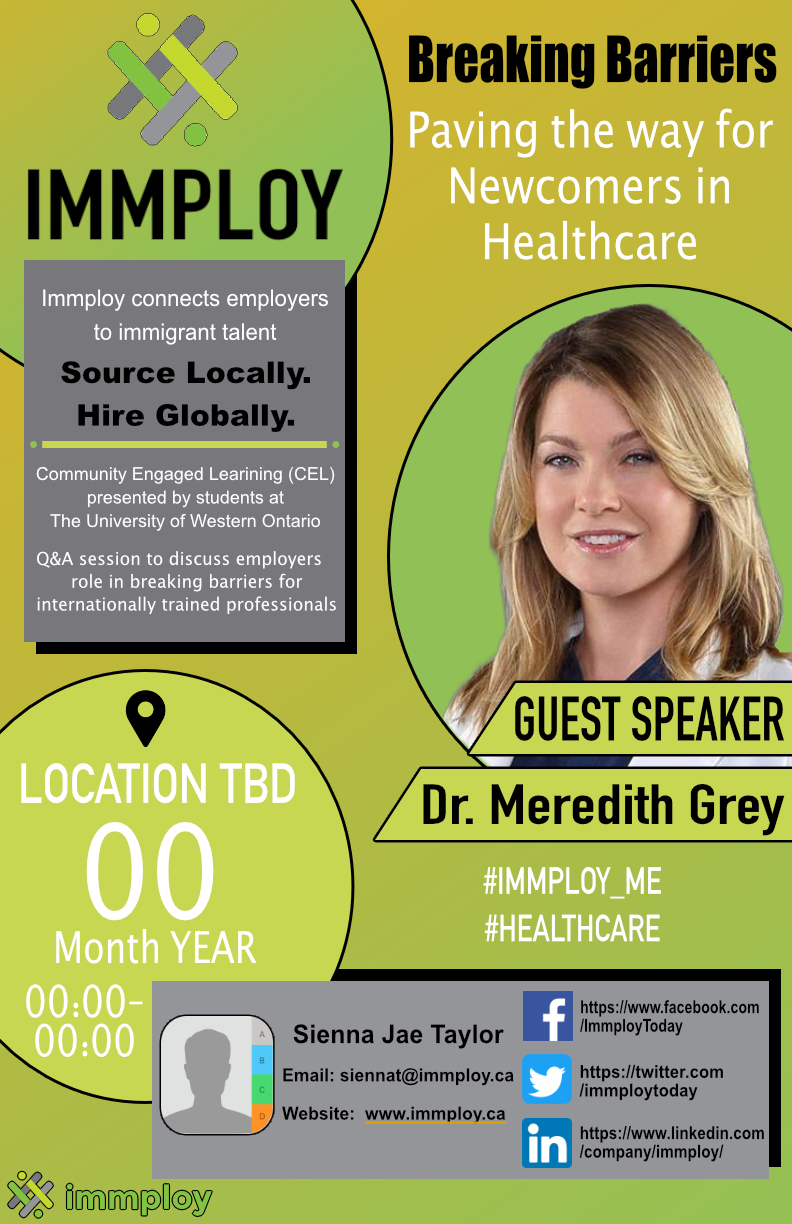 33/106
[Speaker Notes: nramputt_poster.jpg]
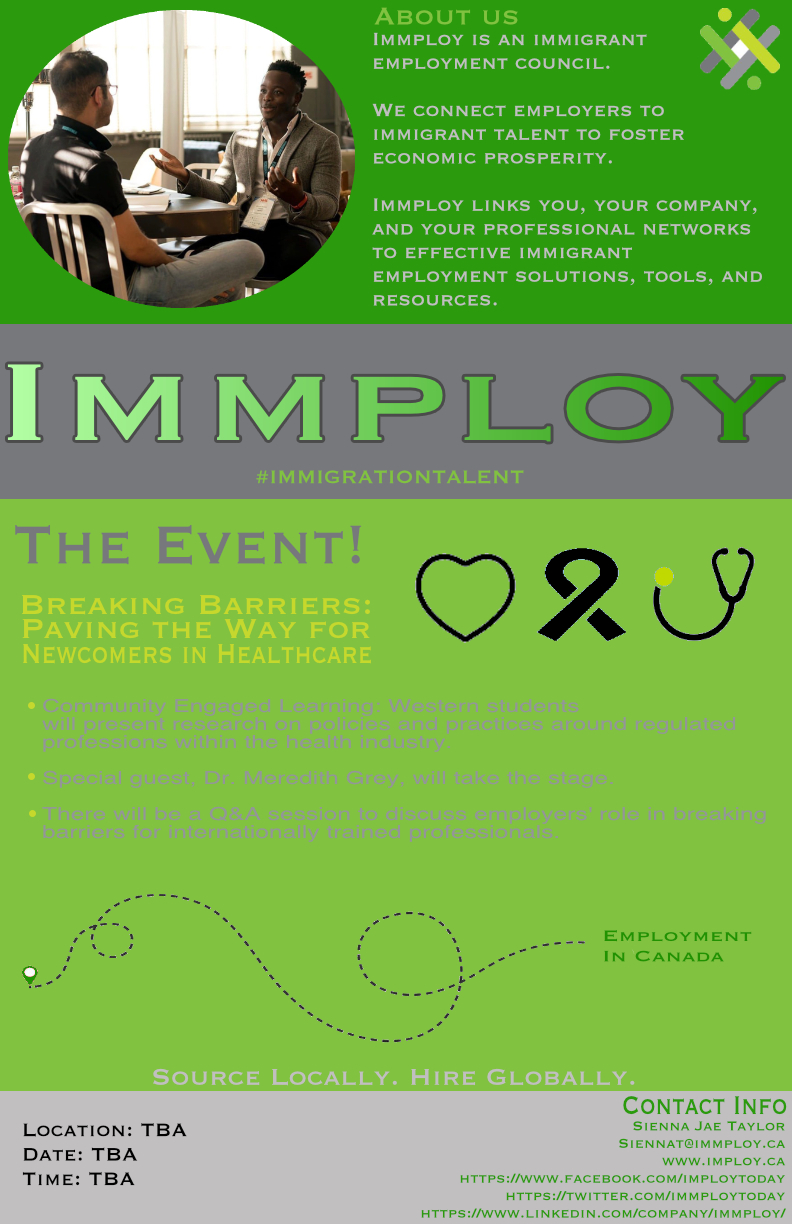 34/106
[Speaker Notes: npillo_poster.jpg]
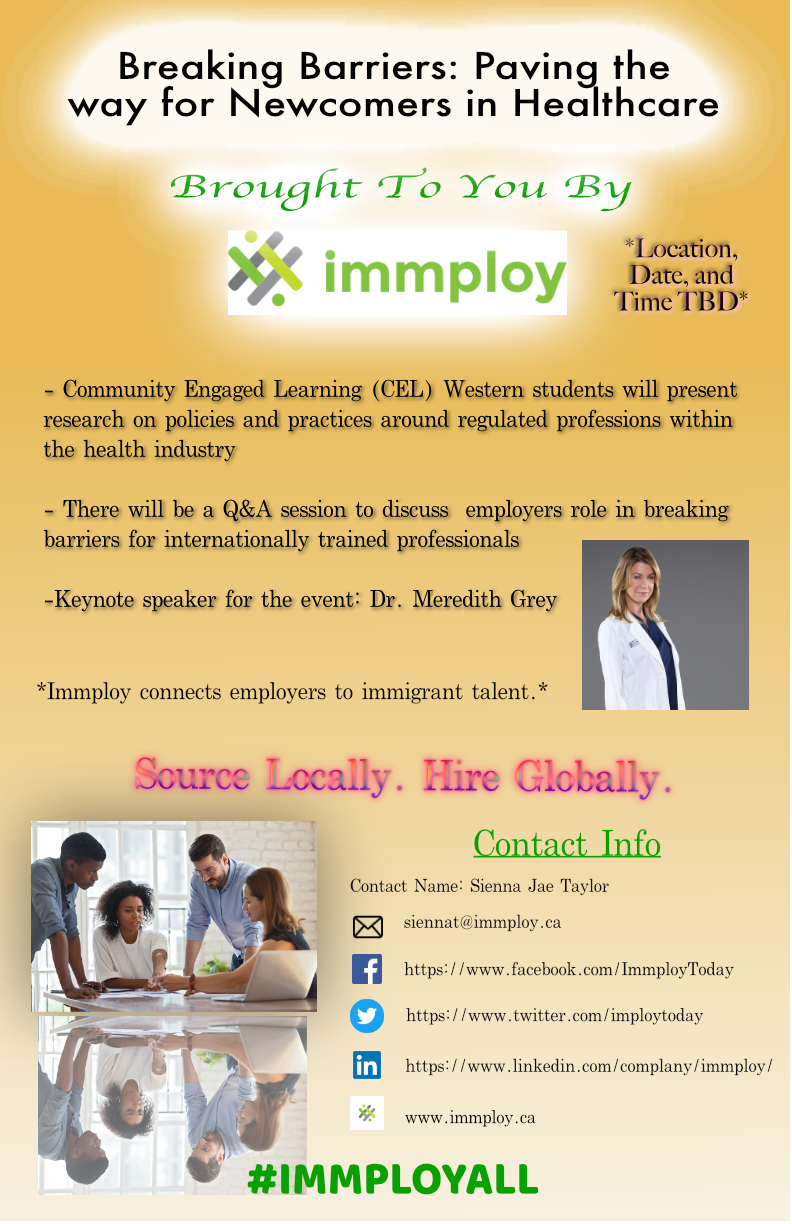 35/106
[Speaker Notes: npalazzo_poster.jpg]
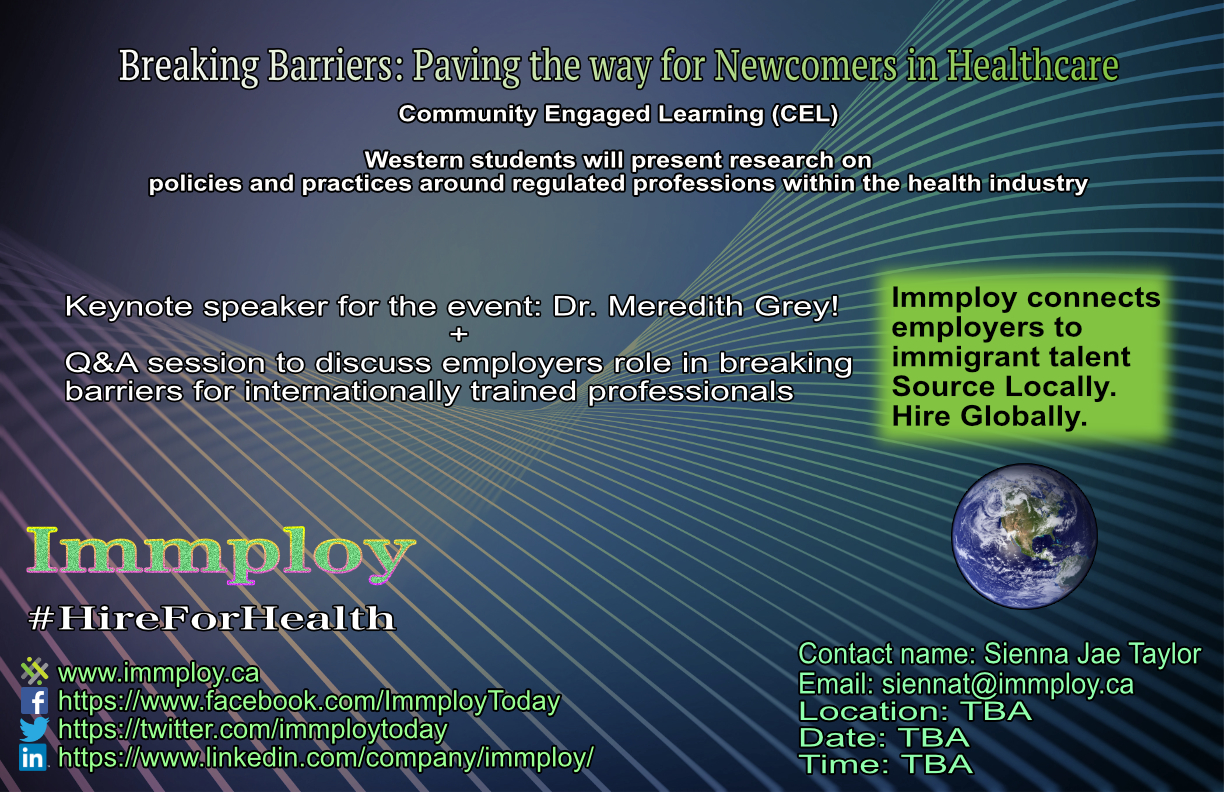 36/106
[Speaker Notes: norgera_poster.jpg]
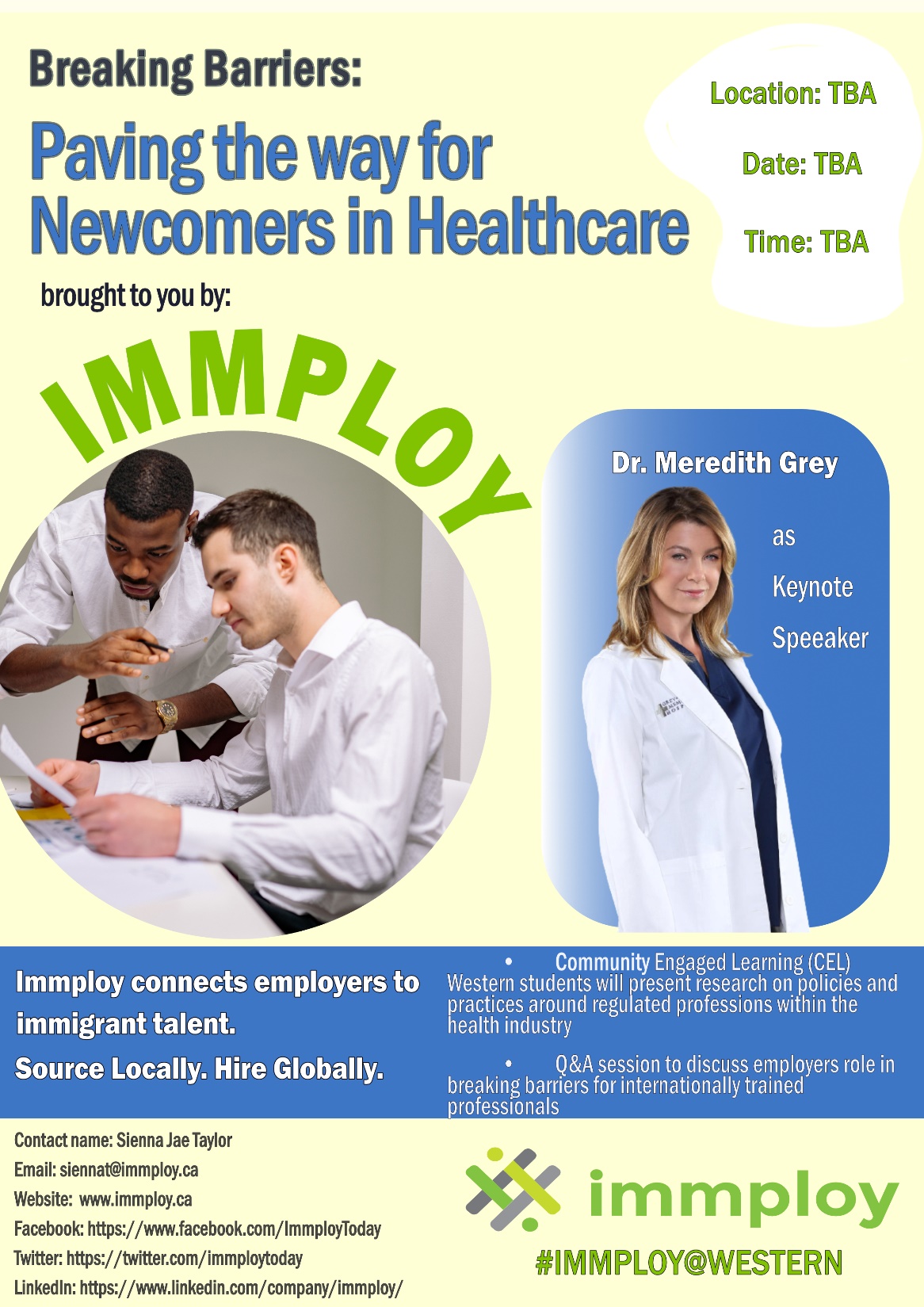 37/106
[Speaker Notes: nmasood5_poster.jpg]
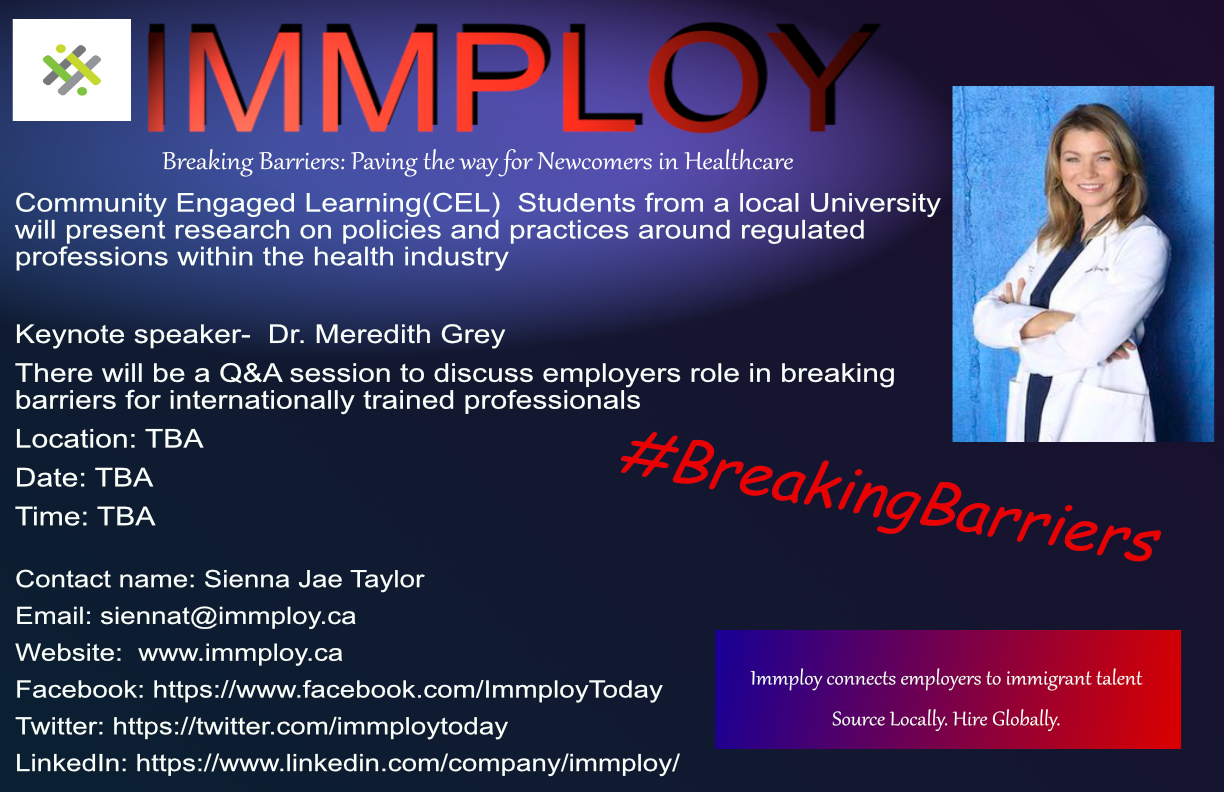 38/106
[Speaker Notes: mrajani3_poster.jpg]
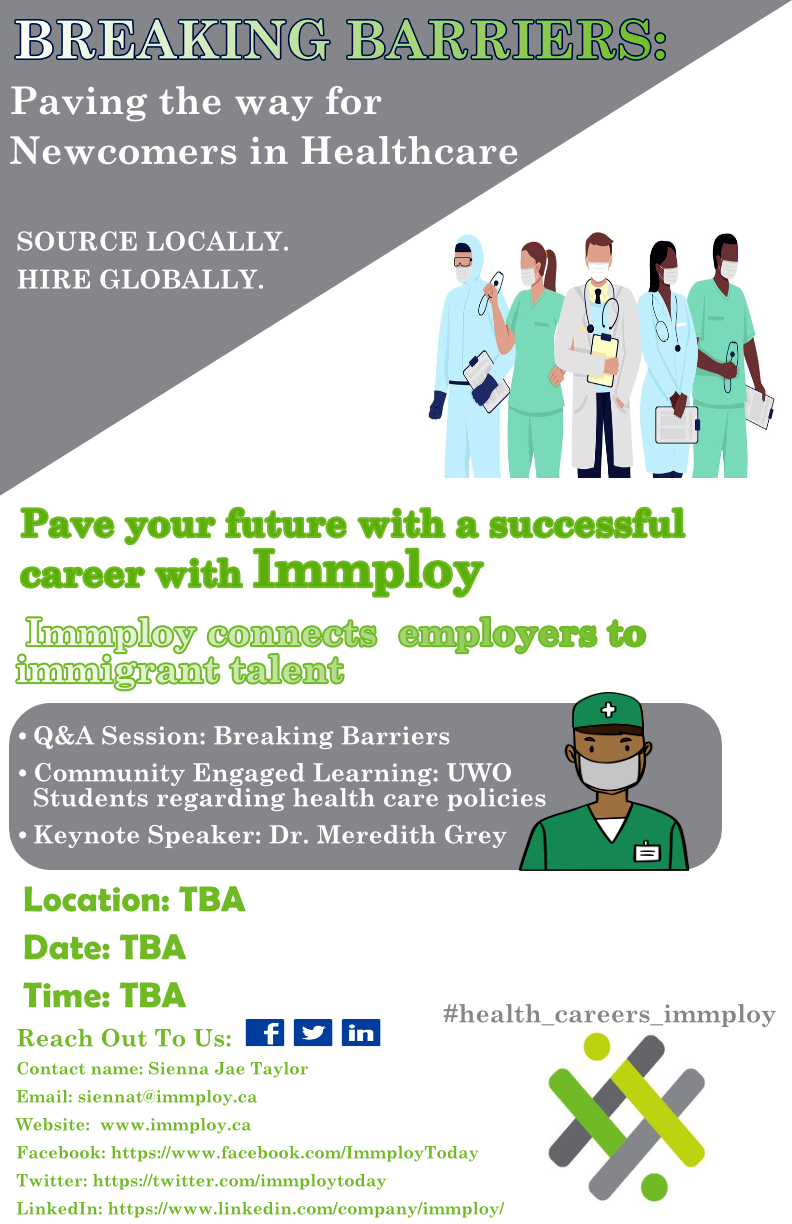 39/106
[Speaker Notes: mrajab2_poster.jpg]
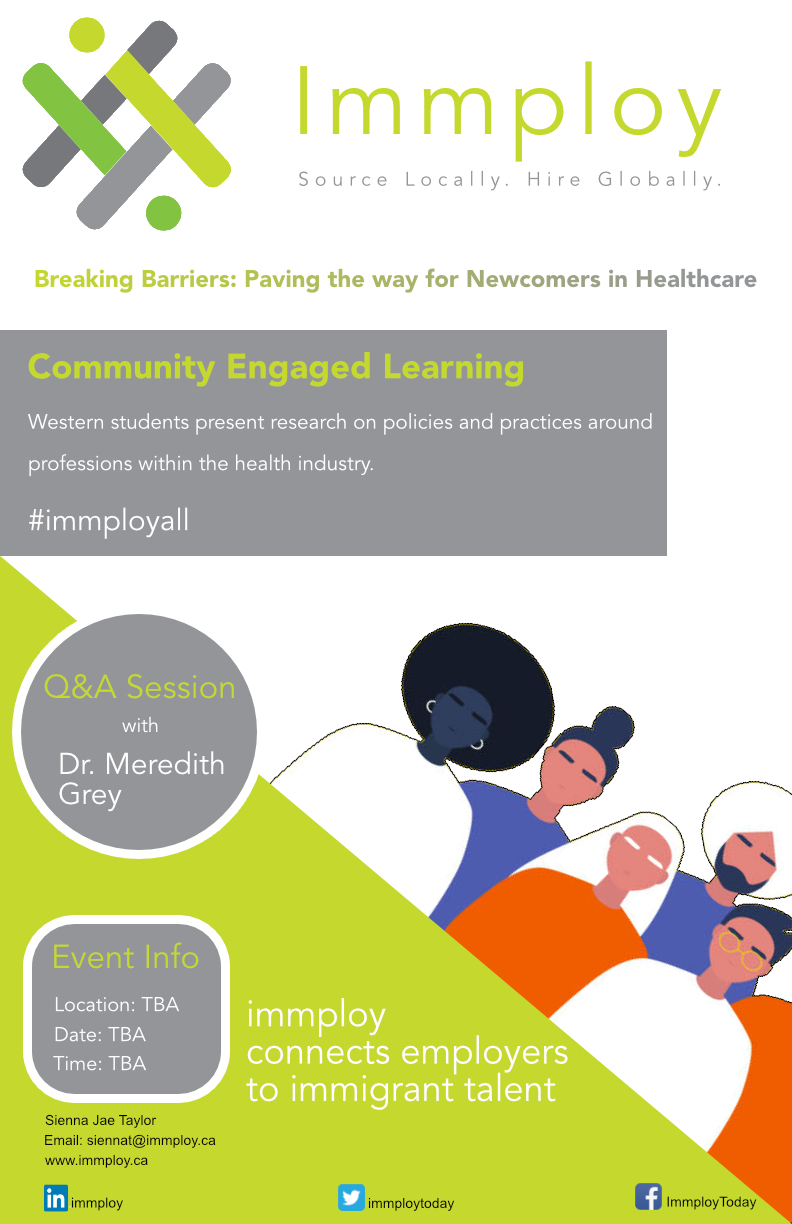 40/106
[Speaker Notes: mrairand_poster.jpg]
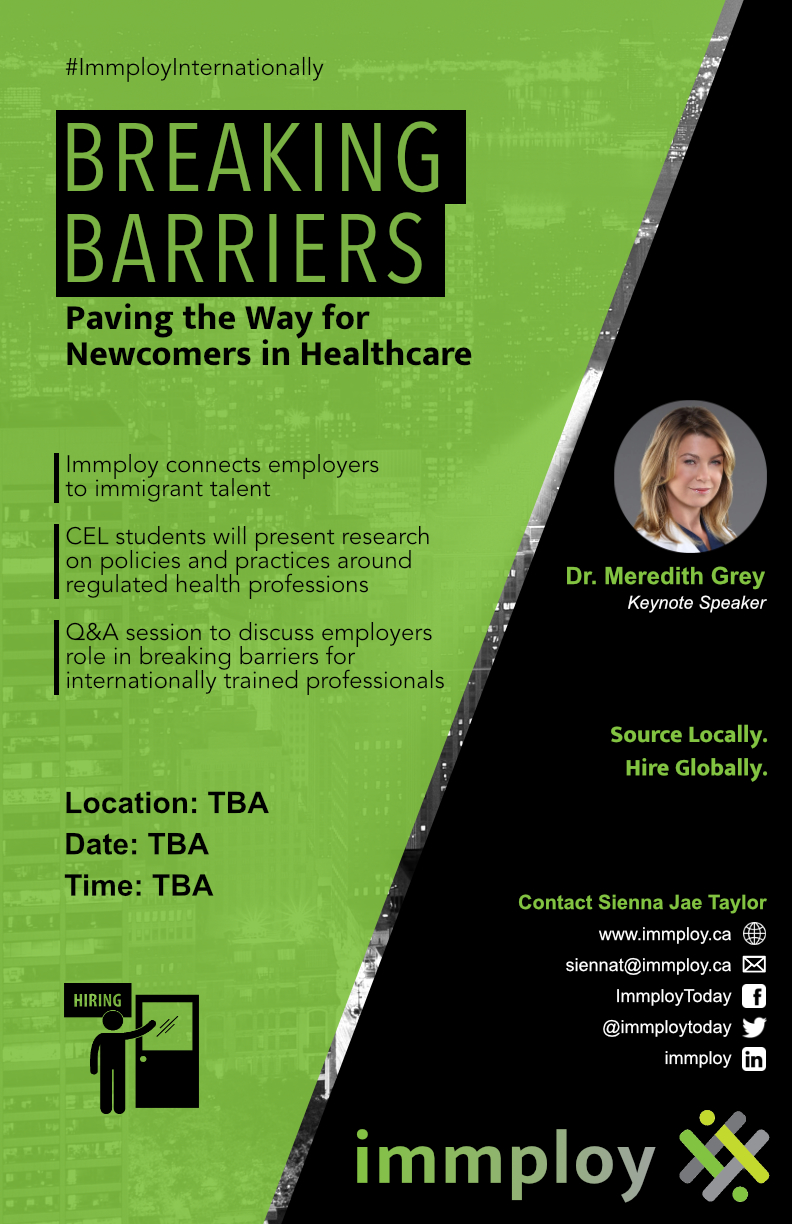 41/106
[Speaker Notes: mrafid_poster.jpg]
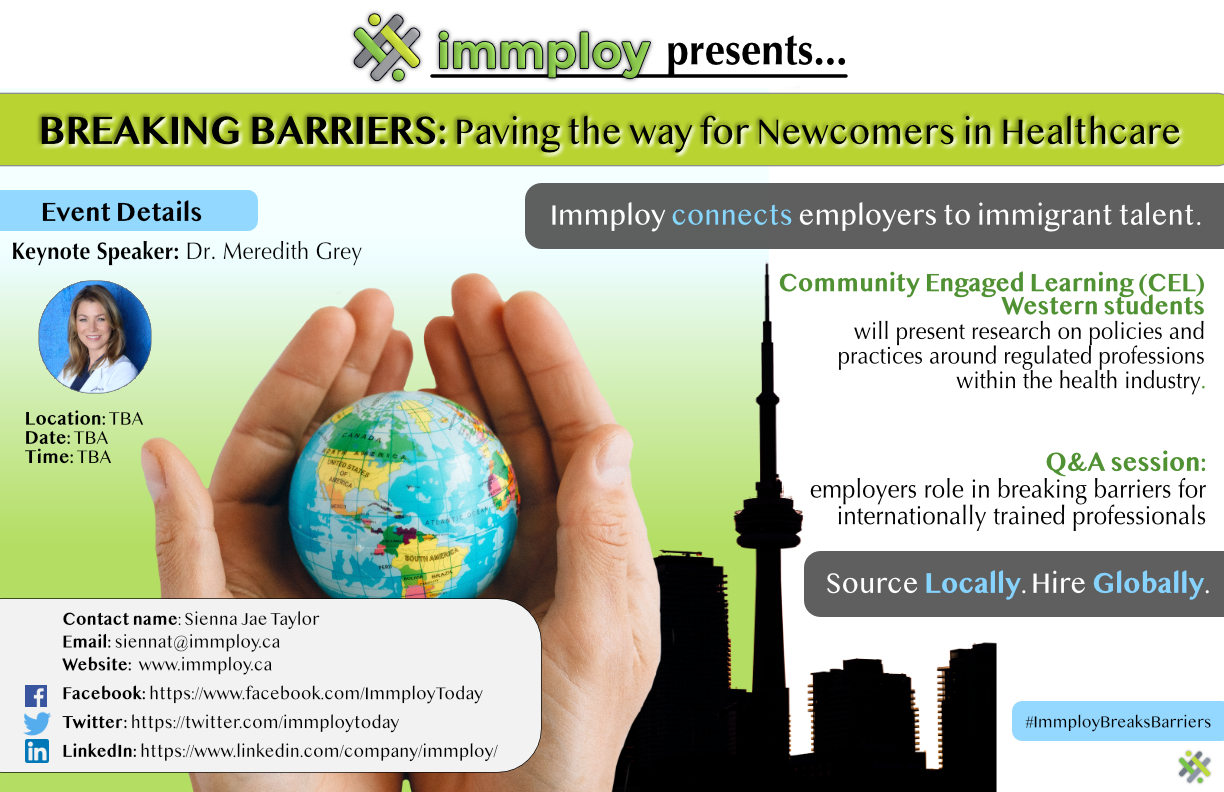 42/106
[Speaker Notes: mpon2_poster.jpg]
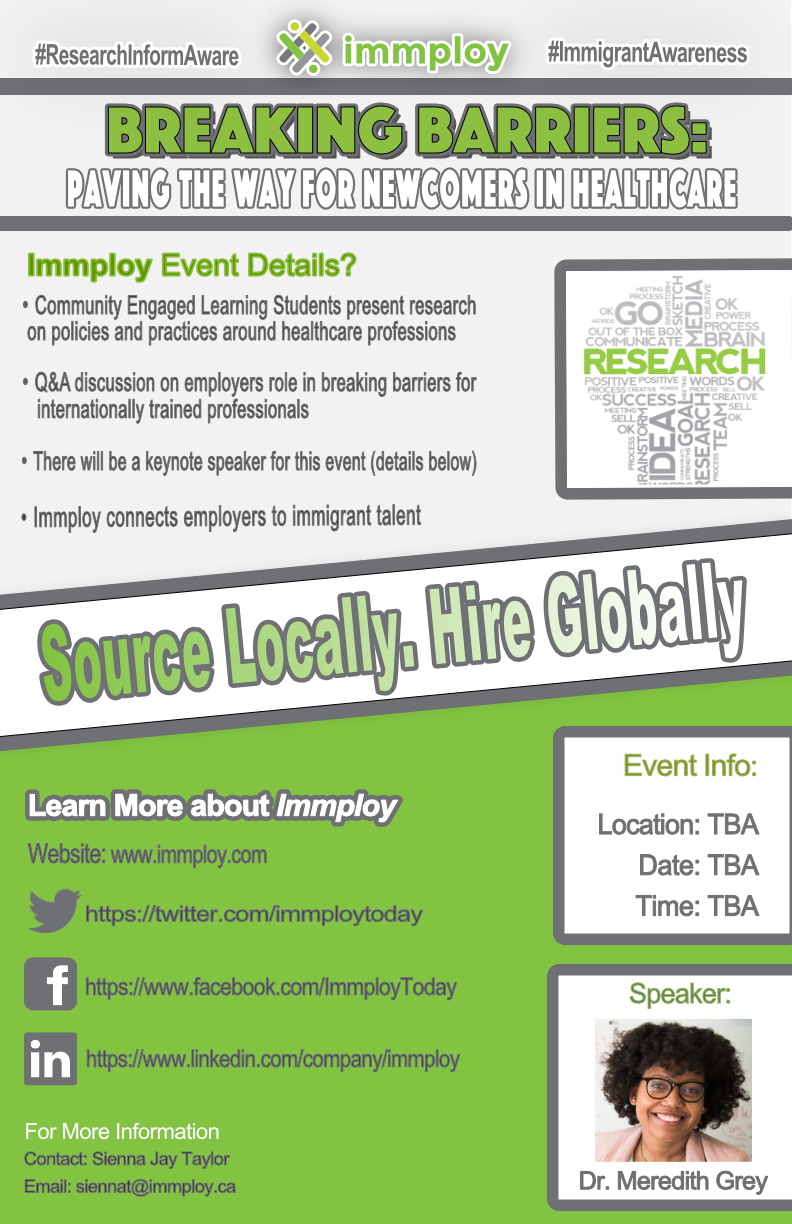 43/106
[Speaker Notes: mpawar_poster.jpg]
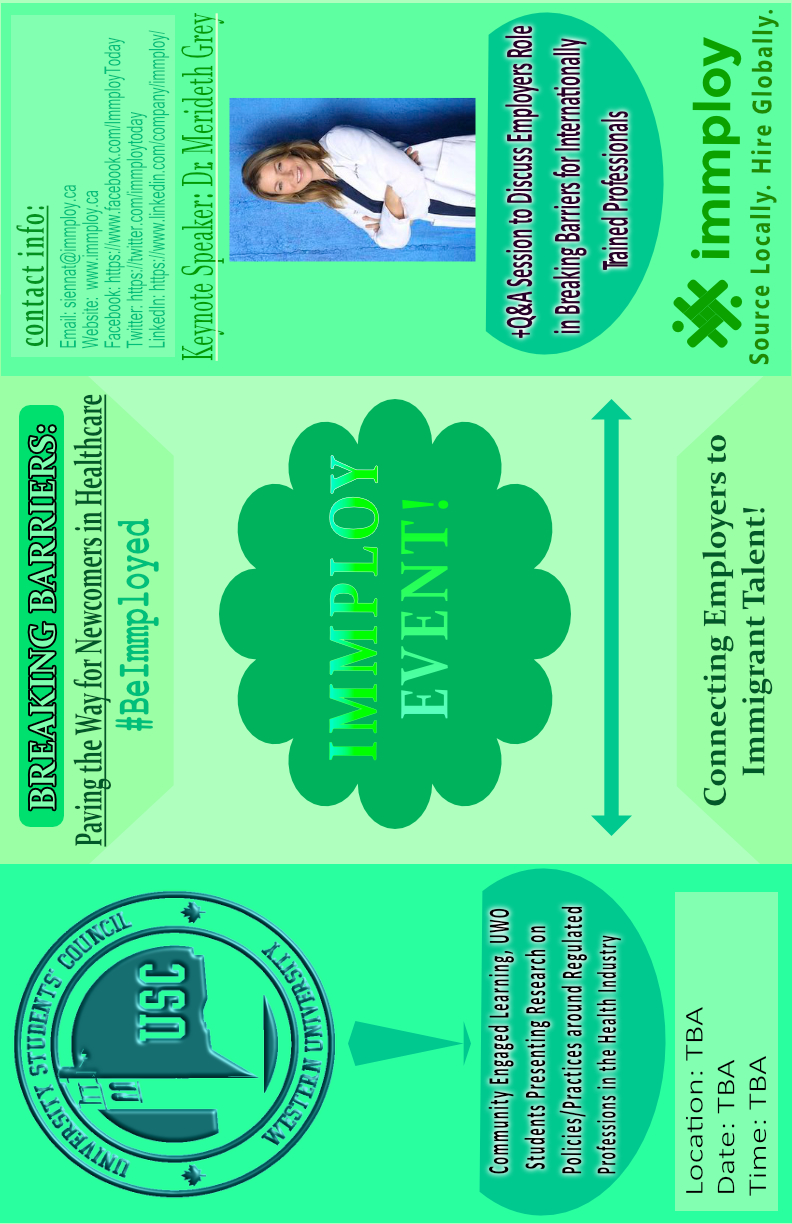 44/106
[Speaker Notes: mpate486_poster.jpg]
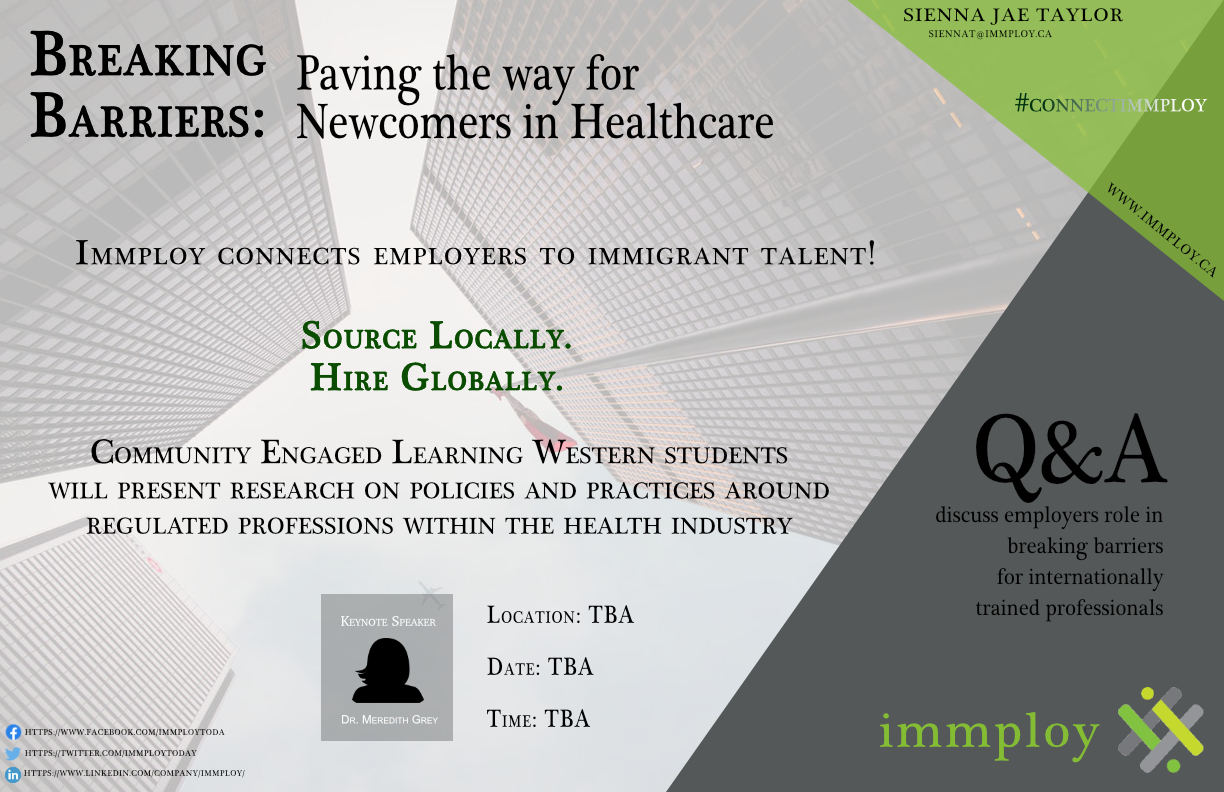 45/106
[Speaker Notes: mollen_poster.jpg]
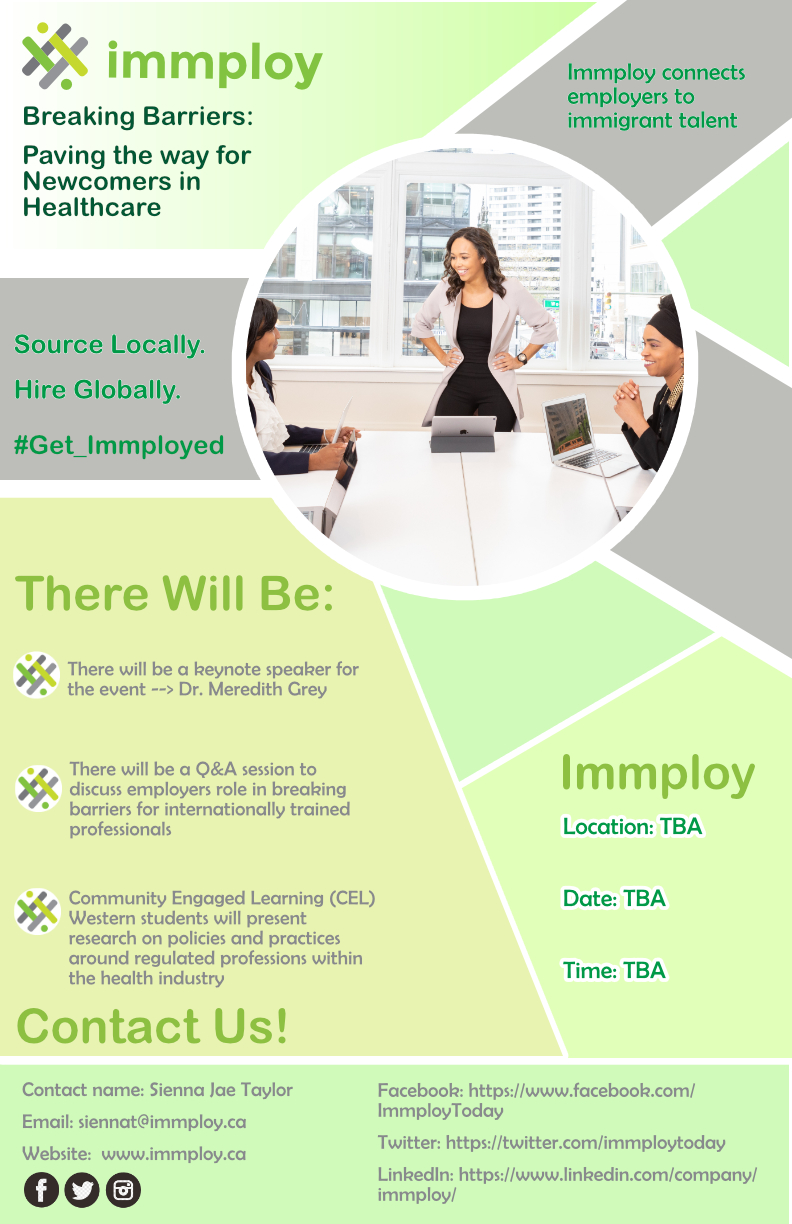 46/106
[Speaker Notes: mnjegov_poster.jpg]
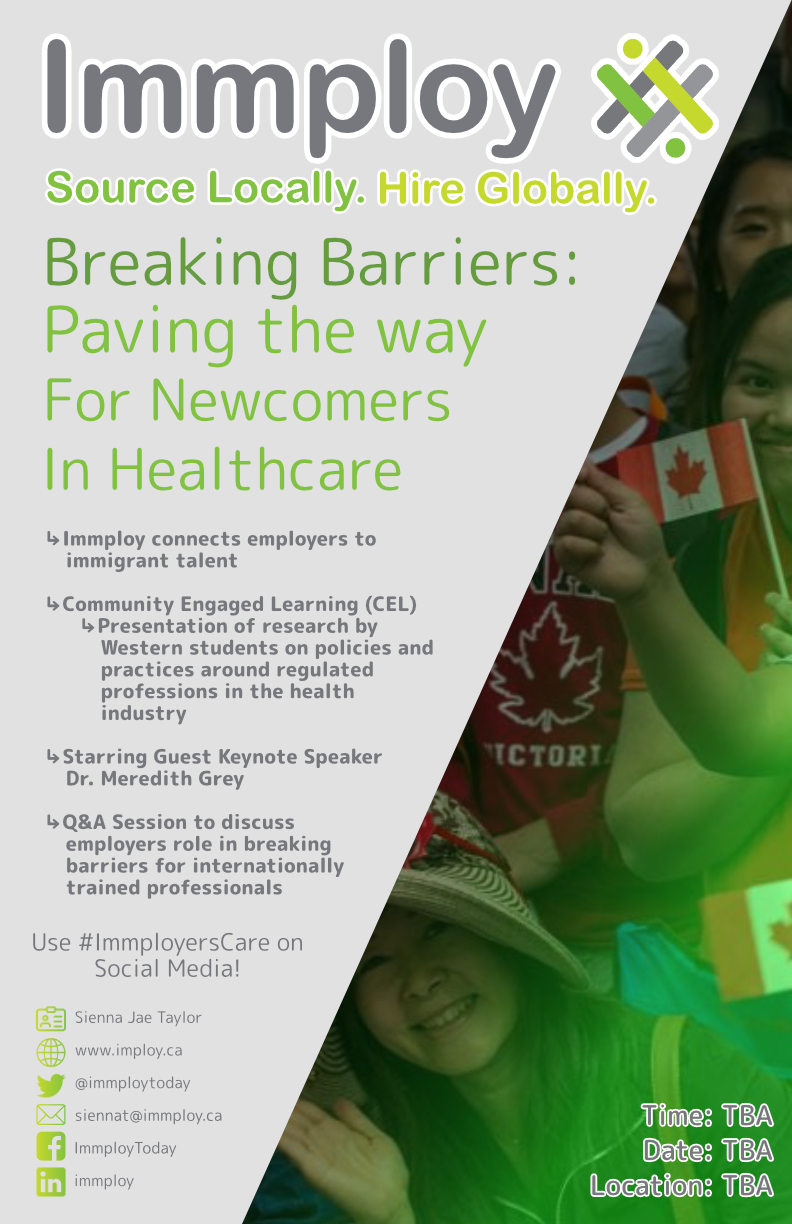 47/106
[Speaker Notes: mnguy254_poster.jpg]
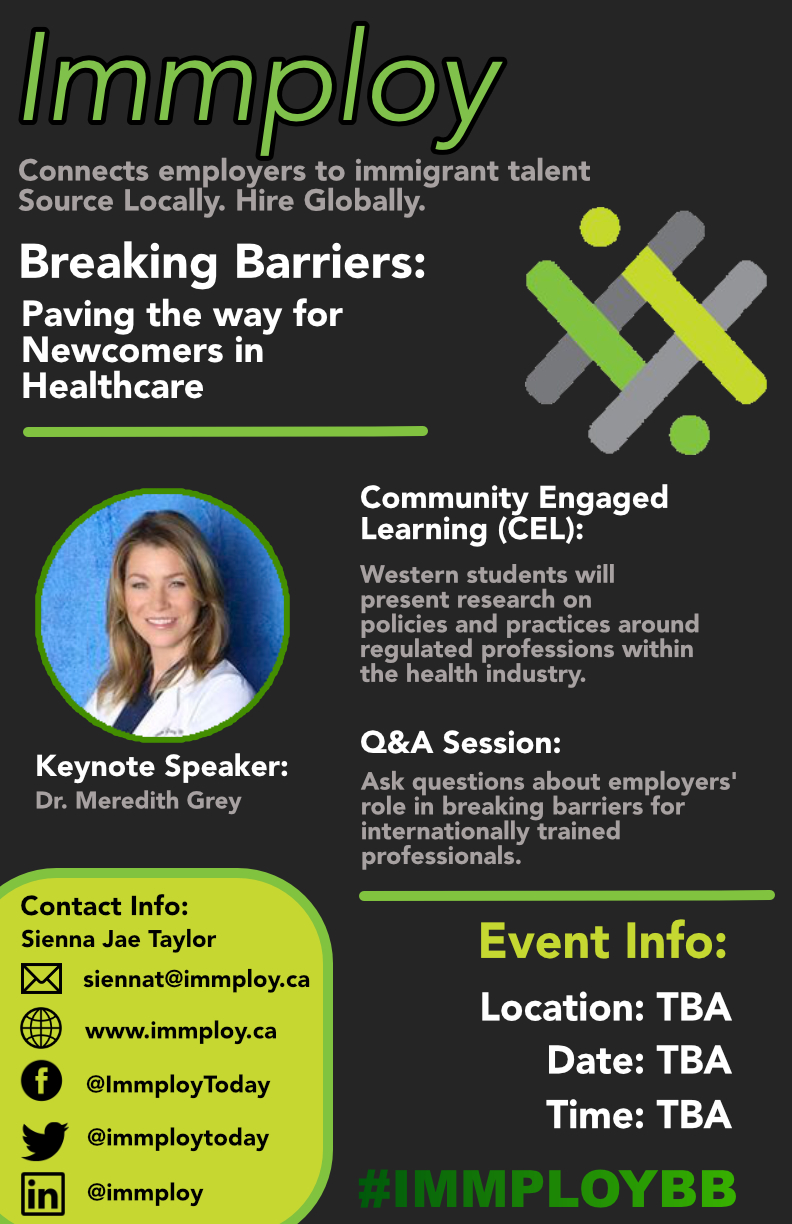 48/106
[Speaker Notes: mmorell8_poster.jpg]
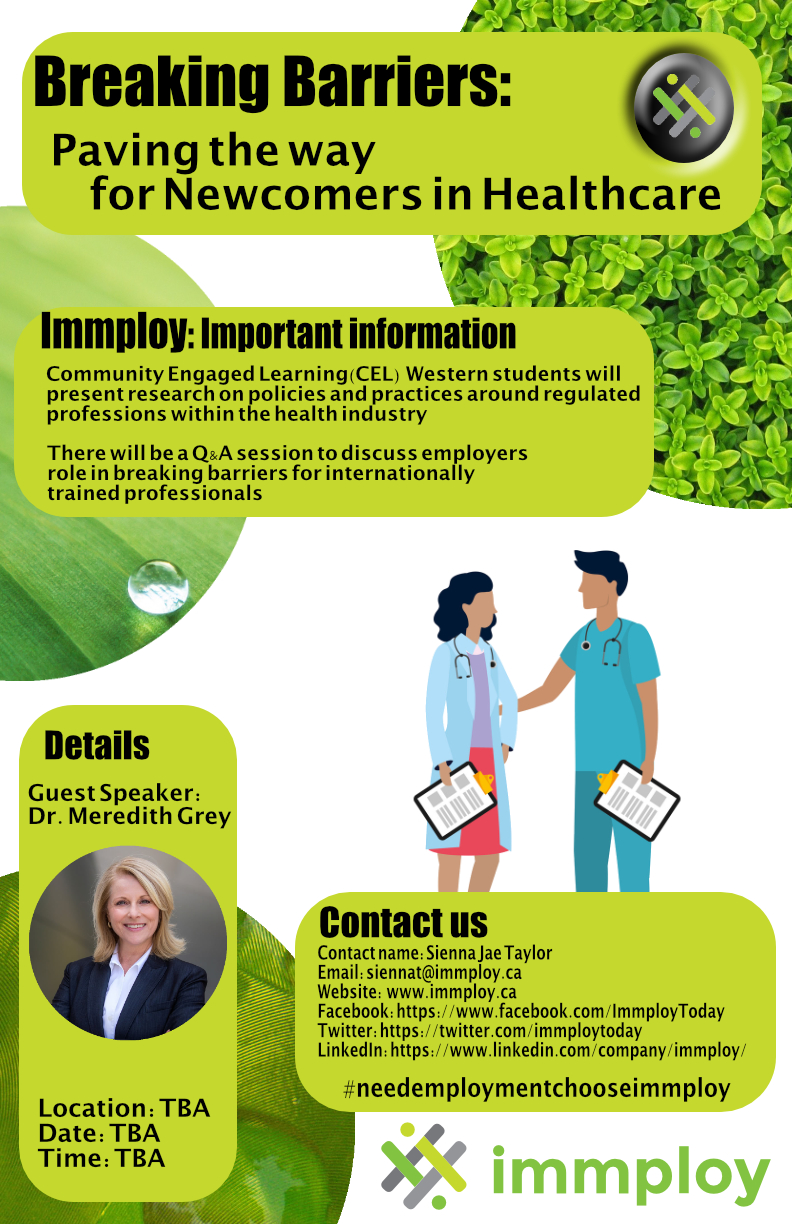 49/106
[Speaker Notes: mmore7_poster.jpg]
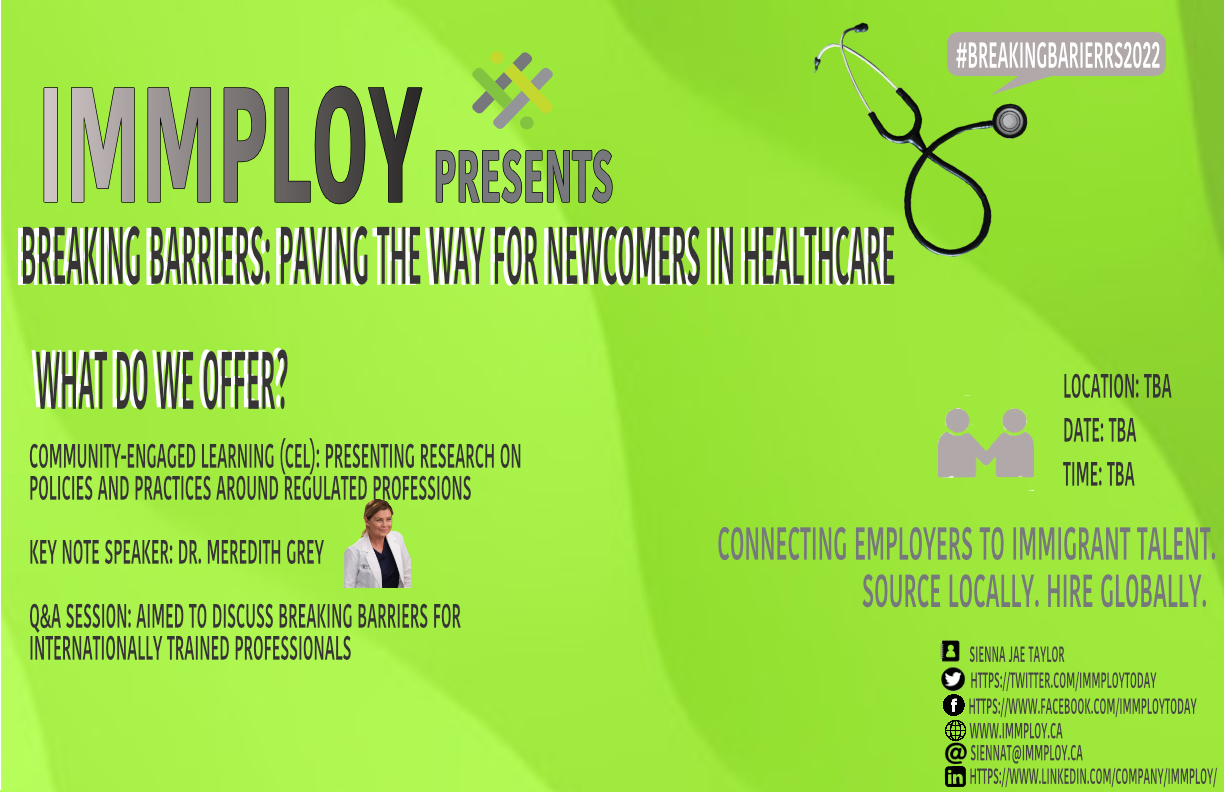 50/106
[Speaker Notes: mmcaul_poster.jpg]
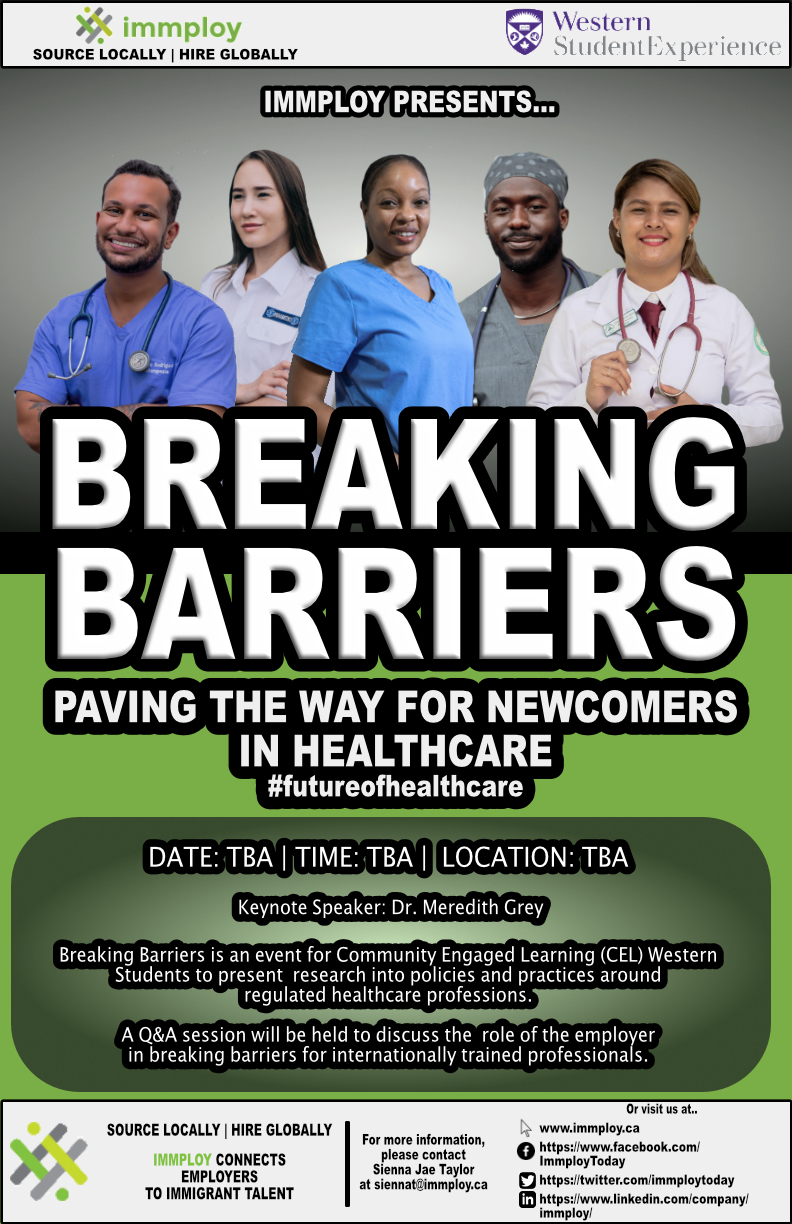 51/106
[Speaker Notes: mmastr3_poster.jpg]
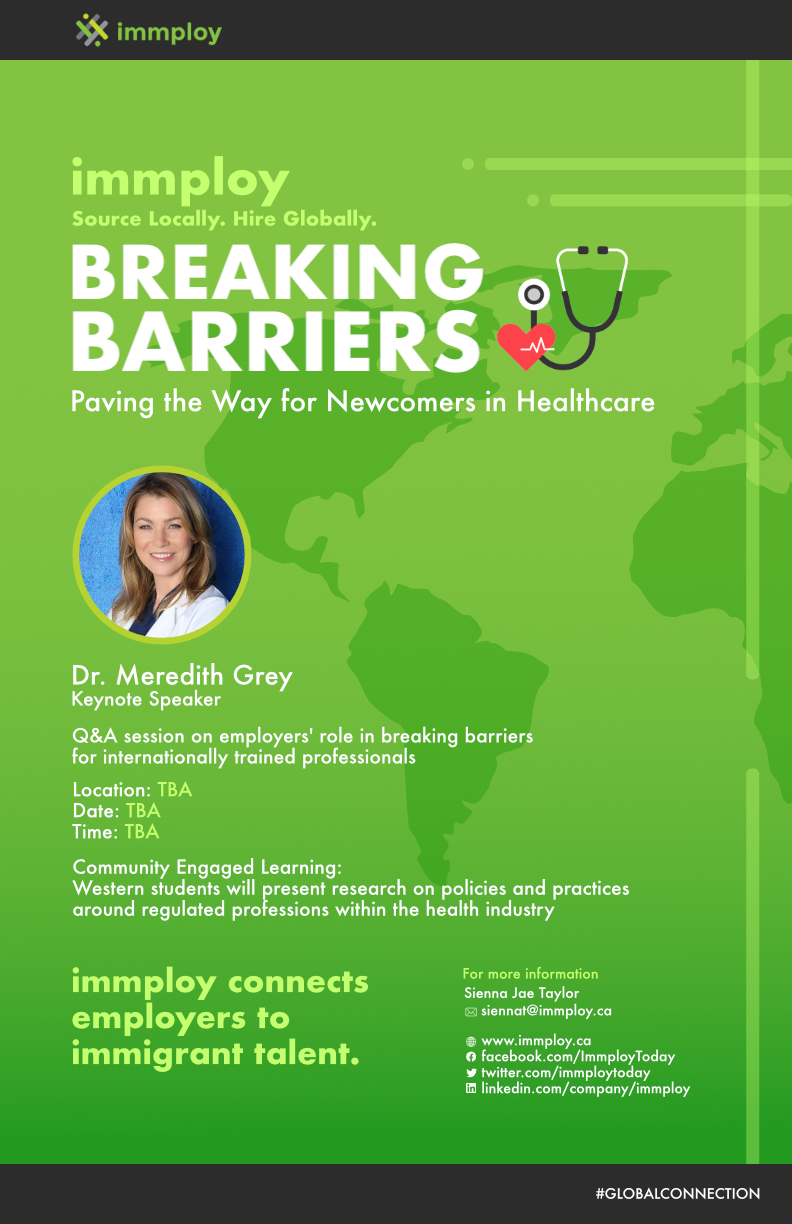 52/106
[Speaker Notes: lpulumba_poster.jpg]
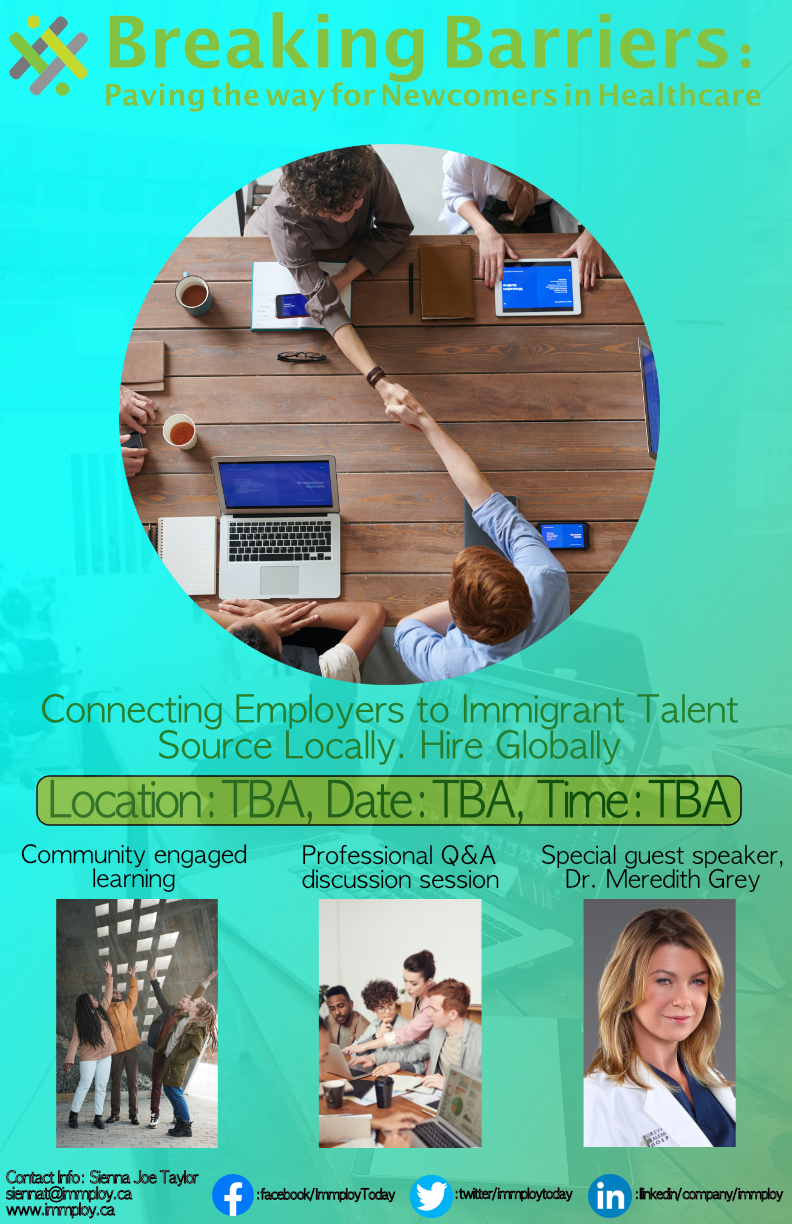 53/106
[Speaker Notes: lpeterne_poster.jpg]
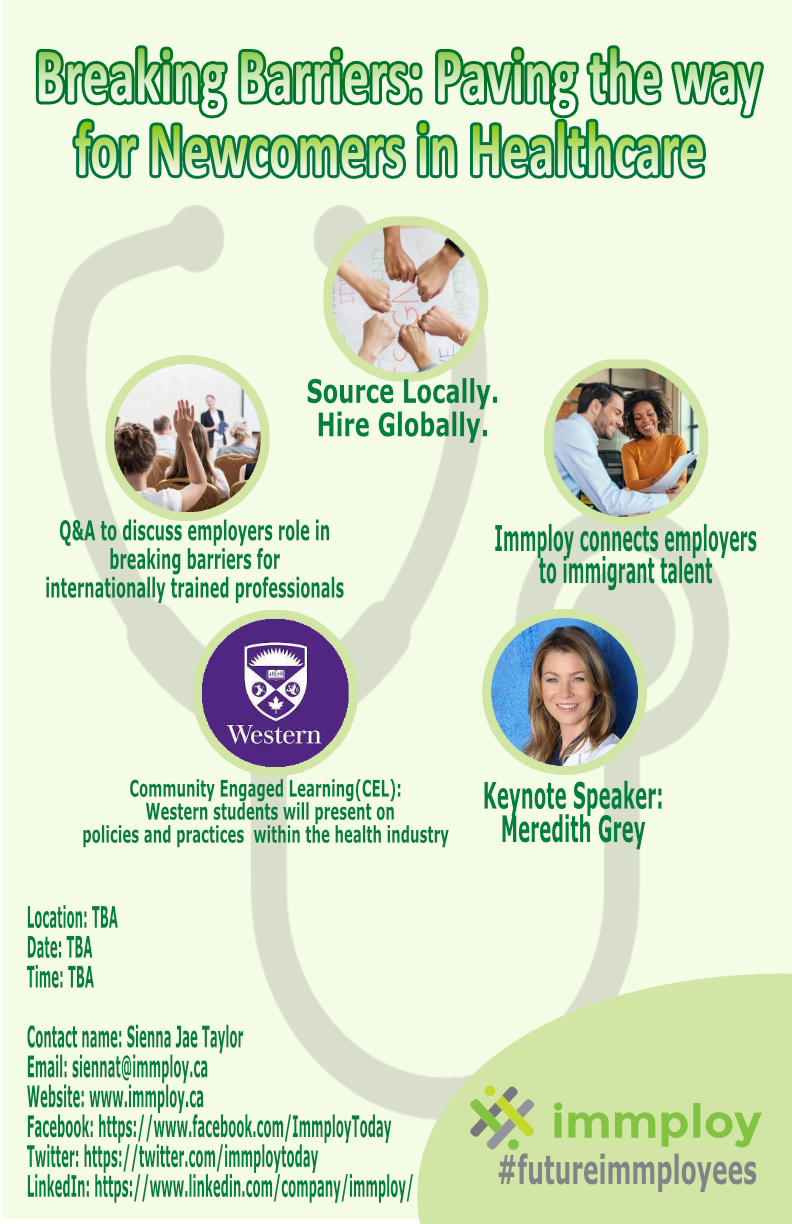 54/106
[Speaker Notes: lpark47_poster.jpg]
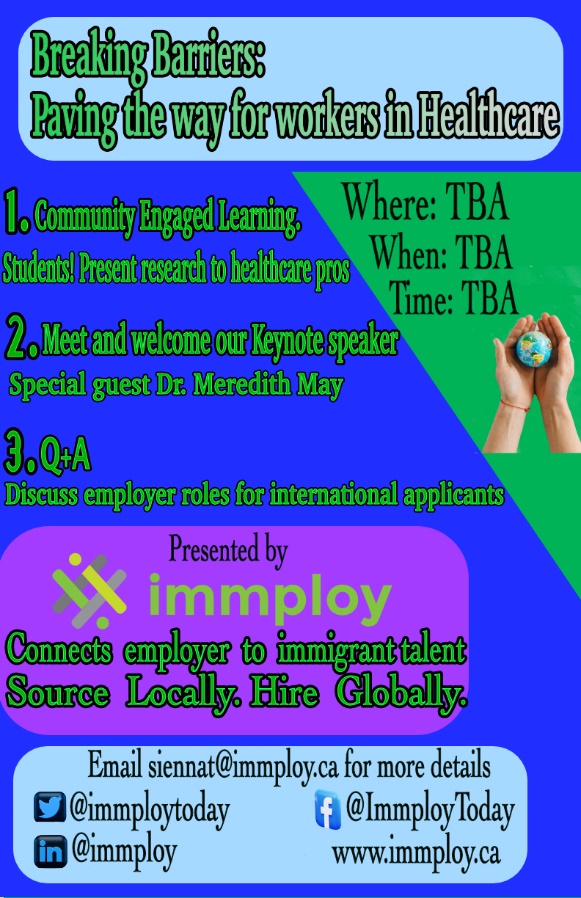 55/106
[Speaker Notes: lmezzape_poster.jpg]
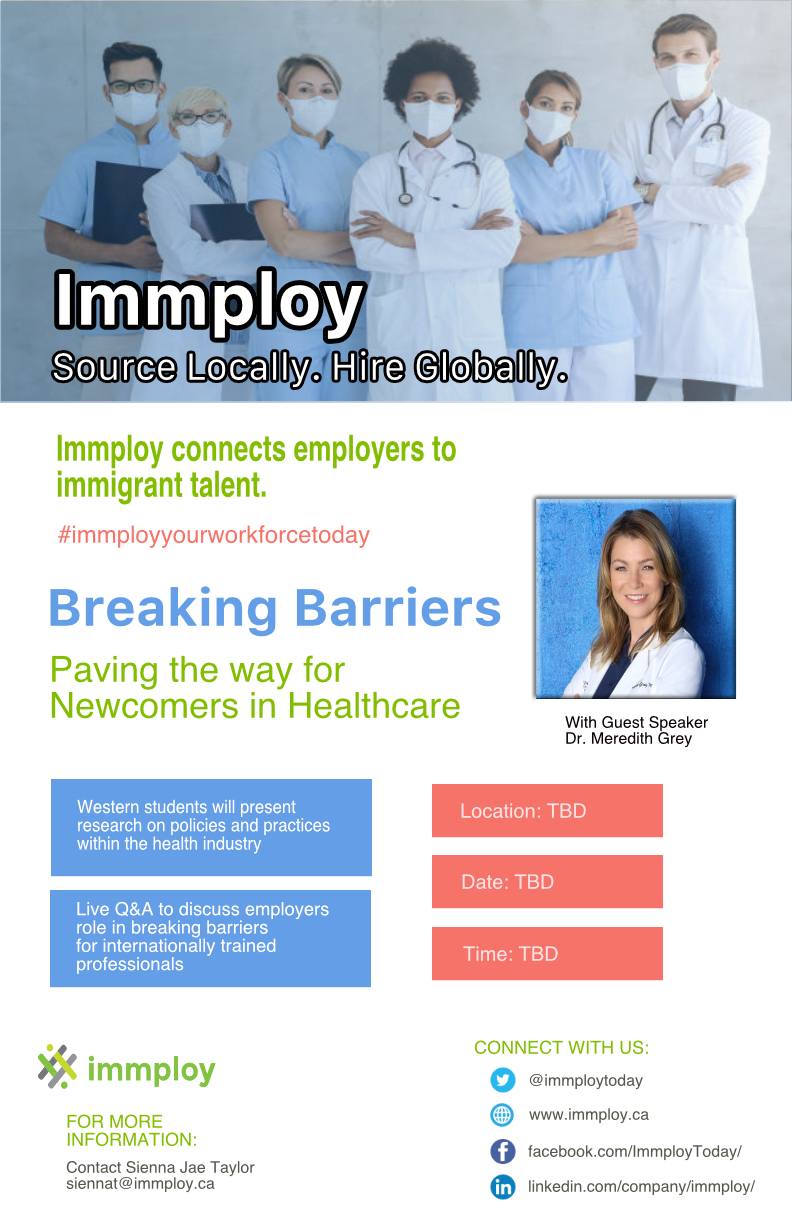 56/106
[Speaker Notes: lmarsh49_poster.jpg]
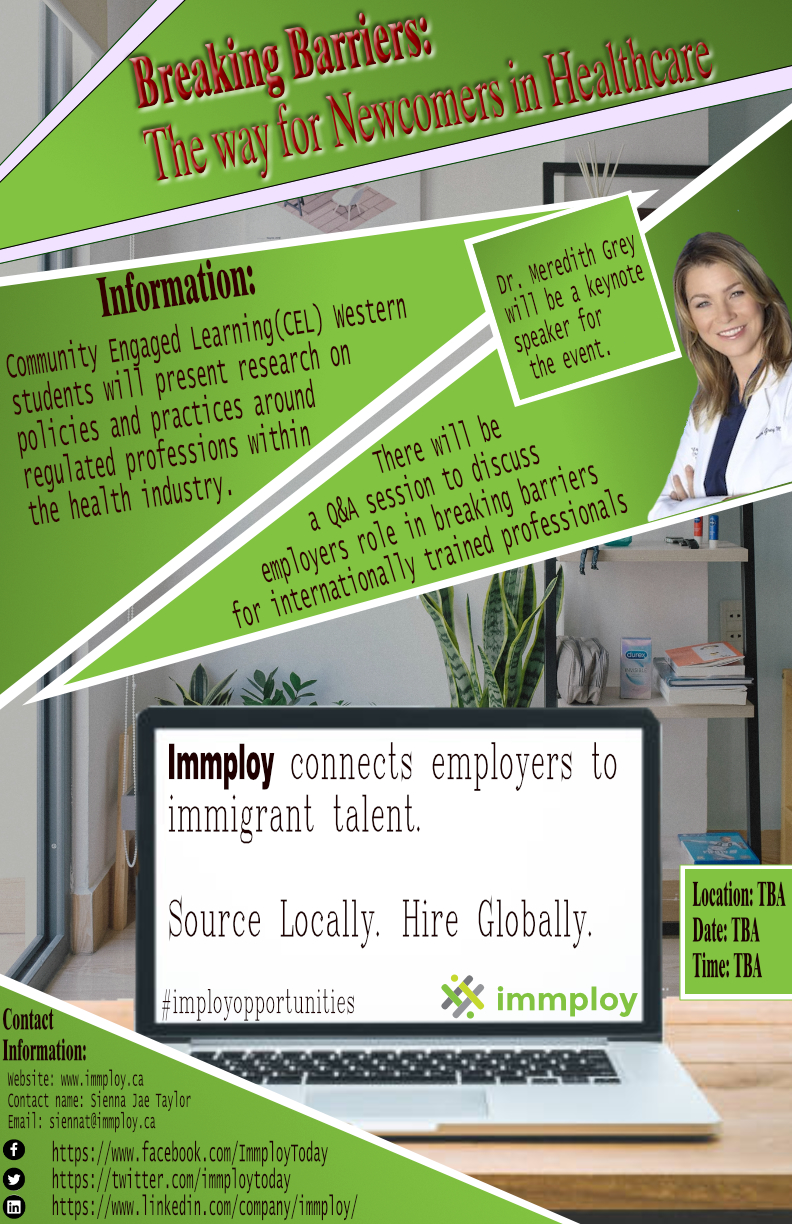 57/106
[Speaker Notes: kramond_poster.jpg]
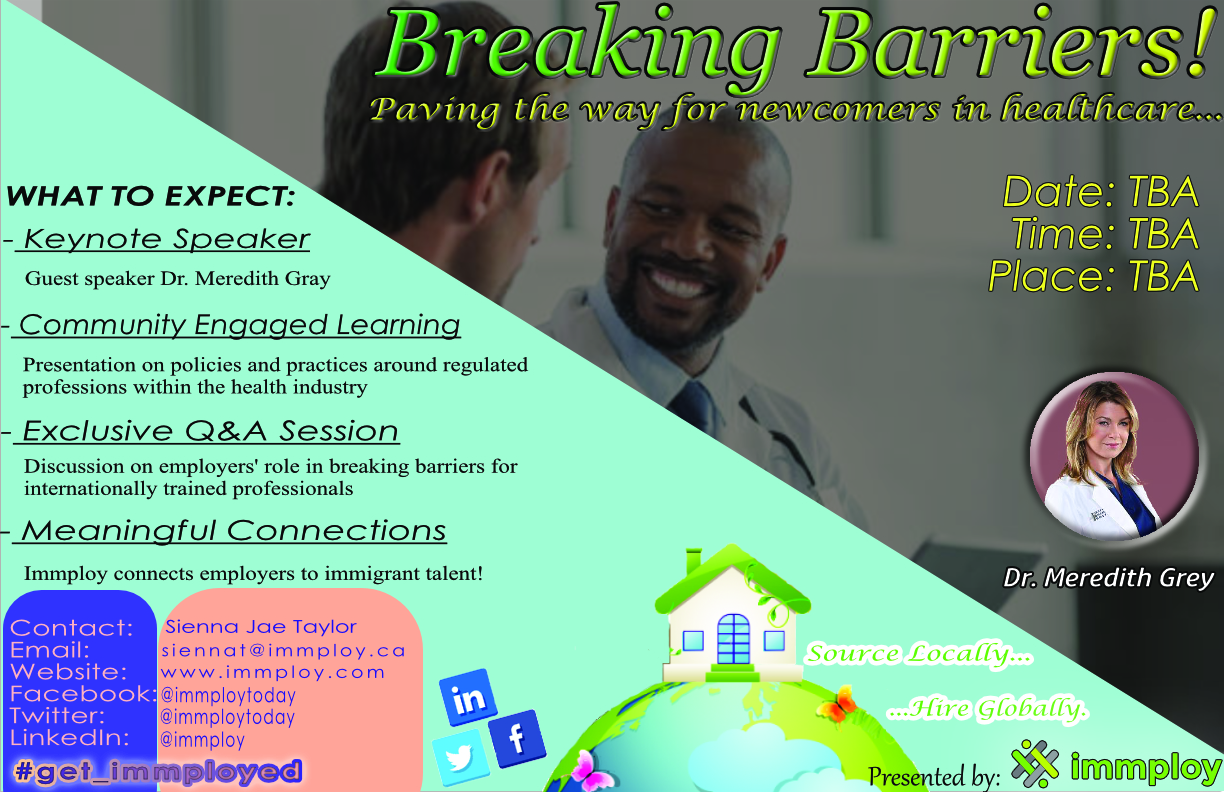 58/106
[Speaker Notes: kpate527_poster.jpg]
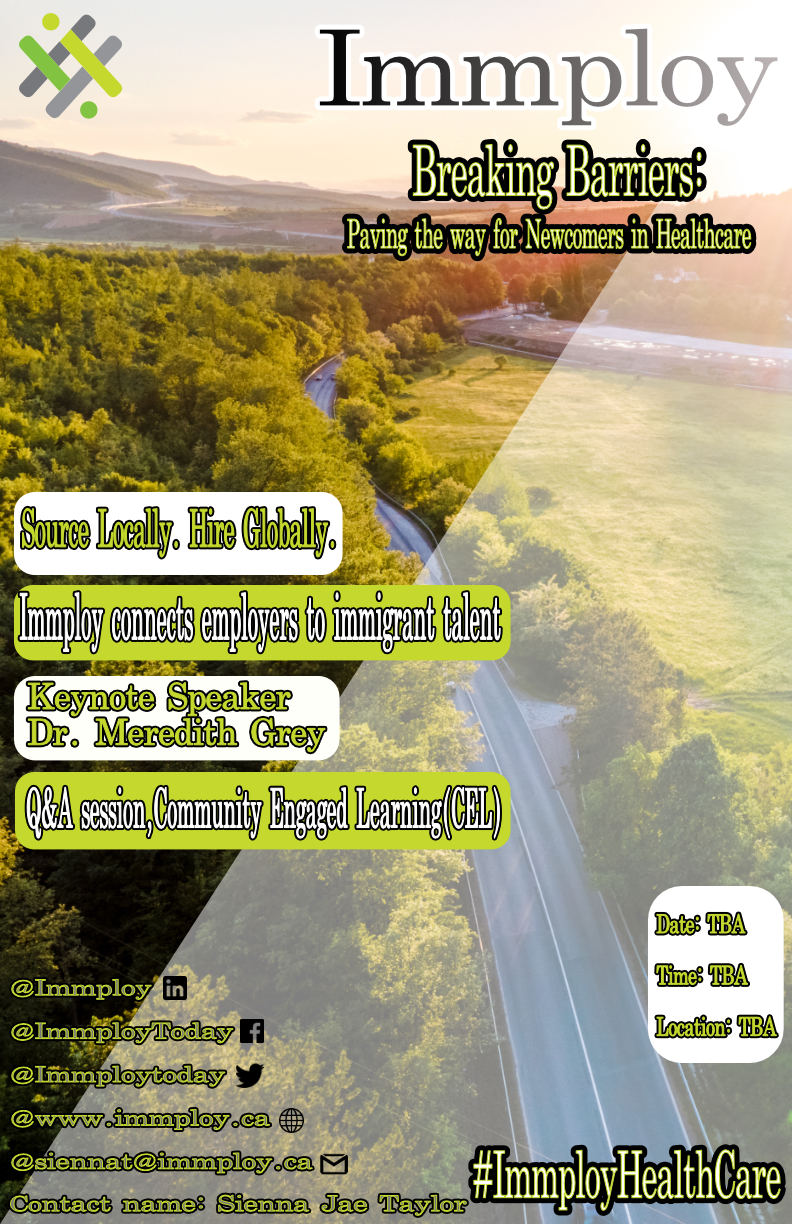 59/106
[Speaker Notes: kniziel_poster.jpg]
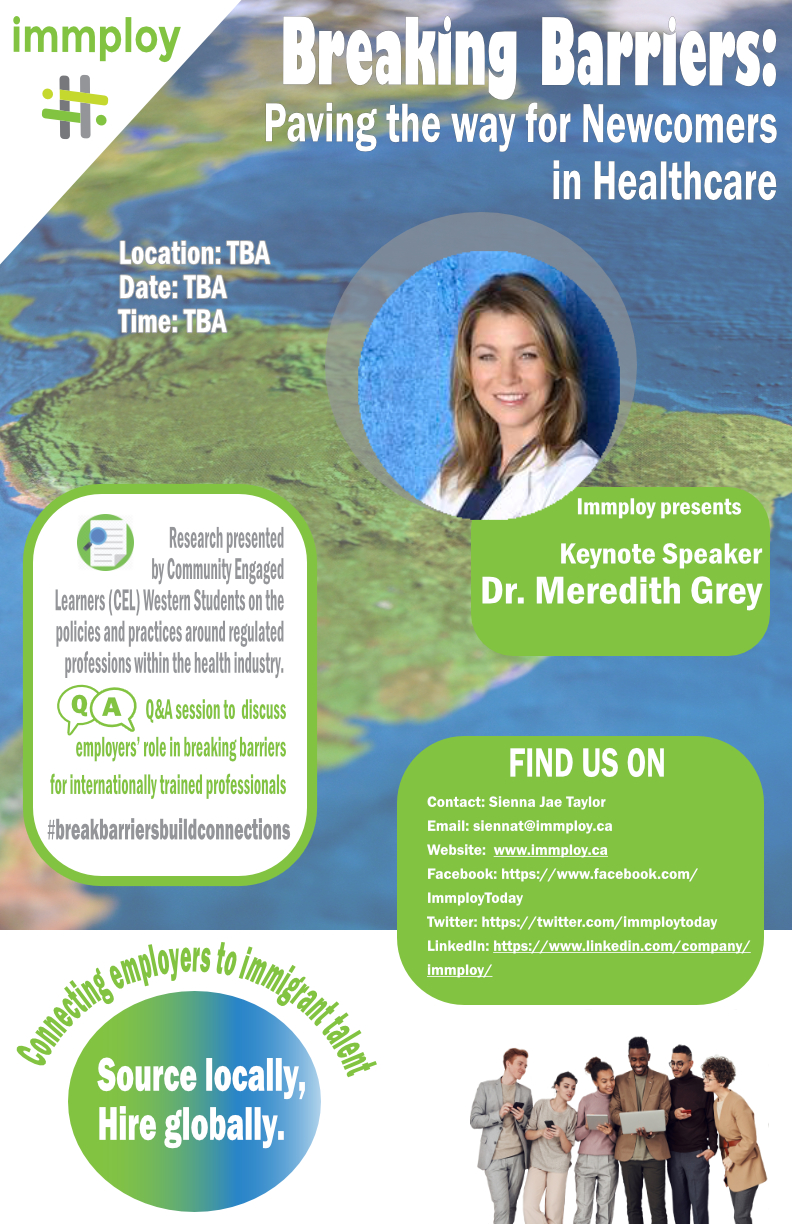 60/106
[Speaker Notes: kmanuel6_poster.jpg]
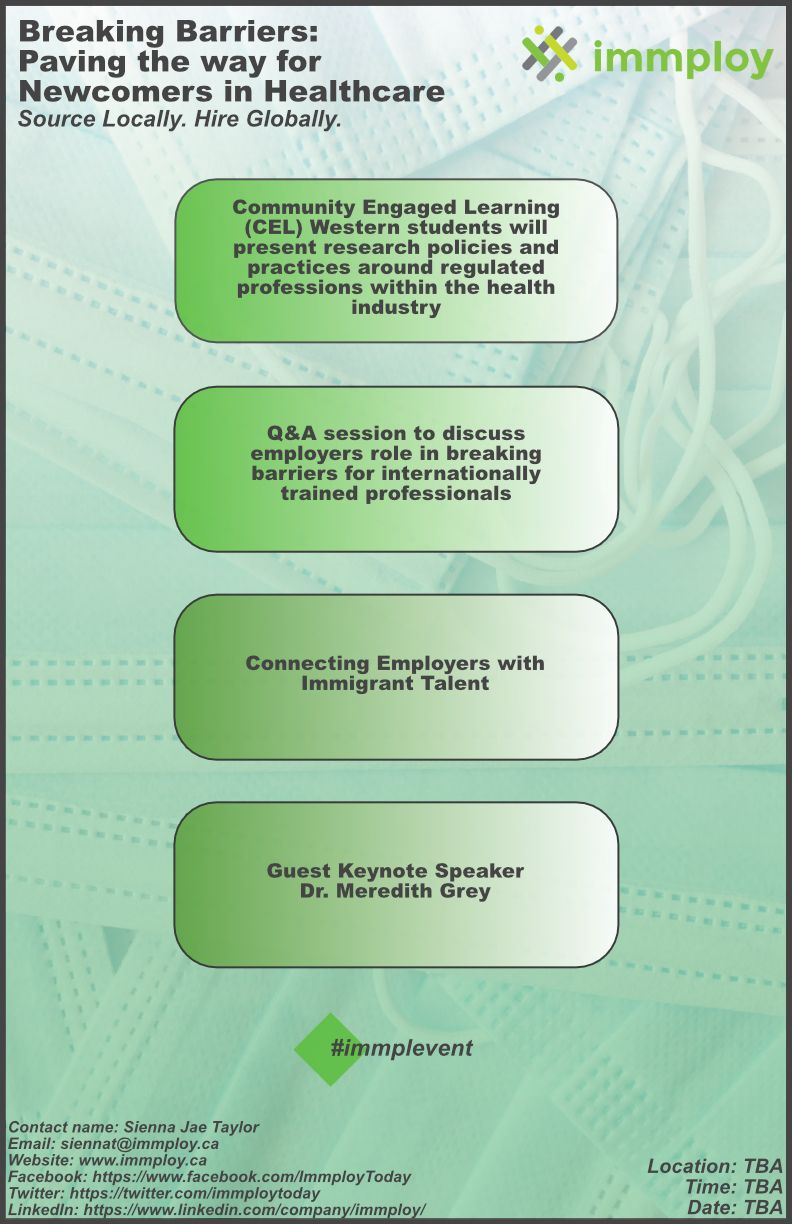 61/106
[Speaker Notes: jrana23_poster.jpg]
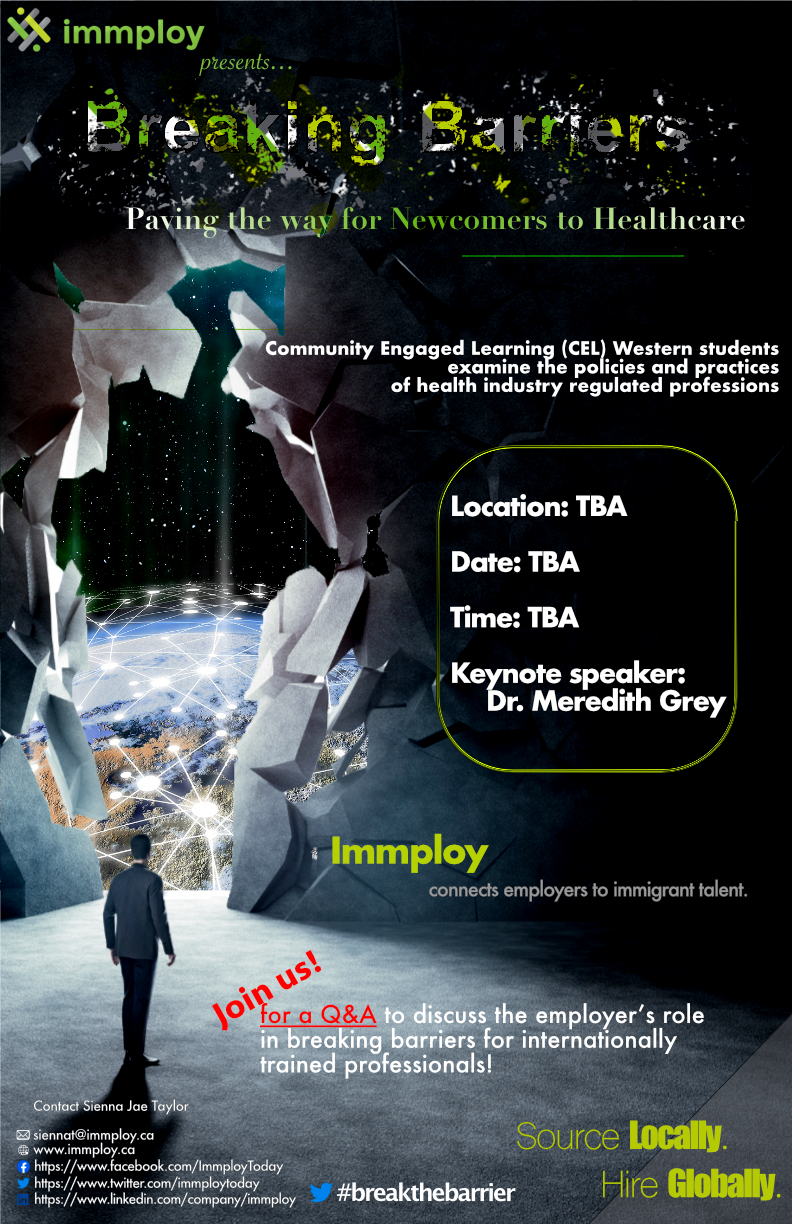 62/106
[Speaker Notes: jpoulin6_poster.jpg]
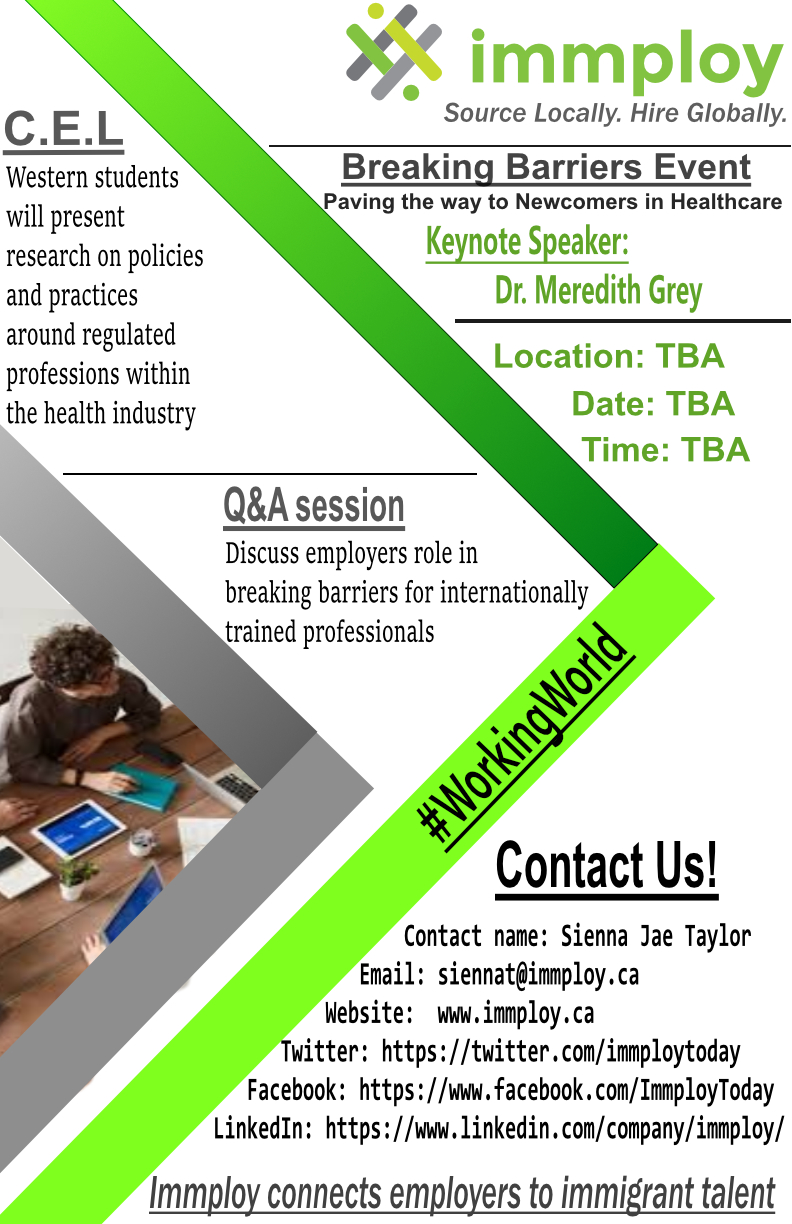 63/106
[Speaker Notes: jplourd4_poster.jpg]
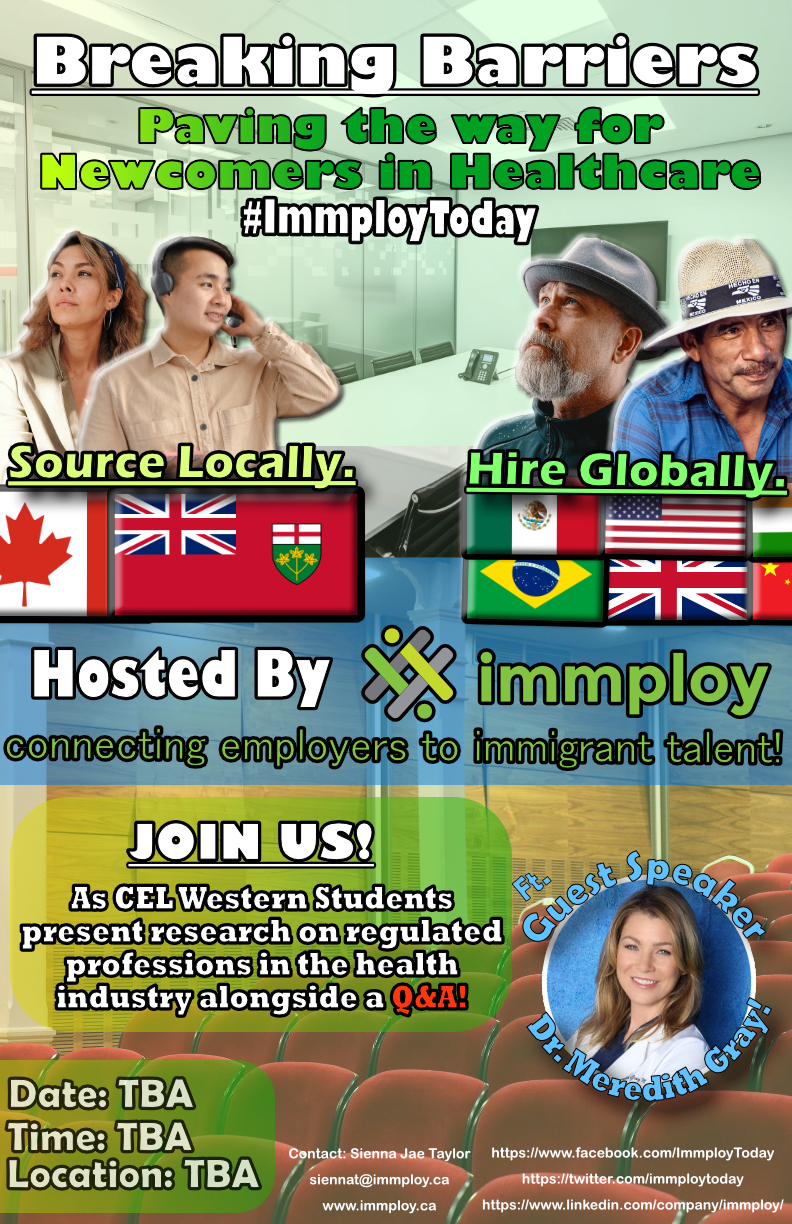 64/106
[Speaker Notes: jperrie2_poster.jpg]
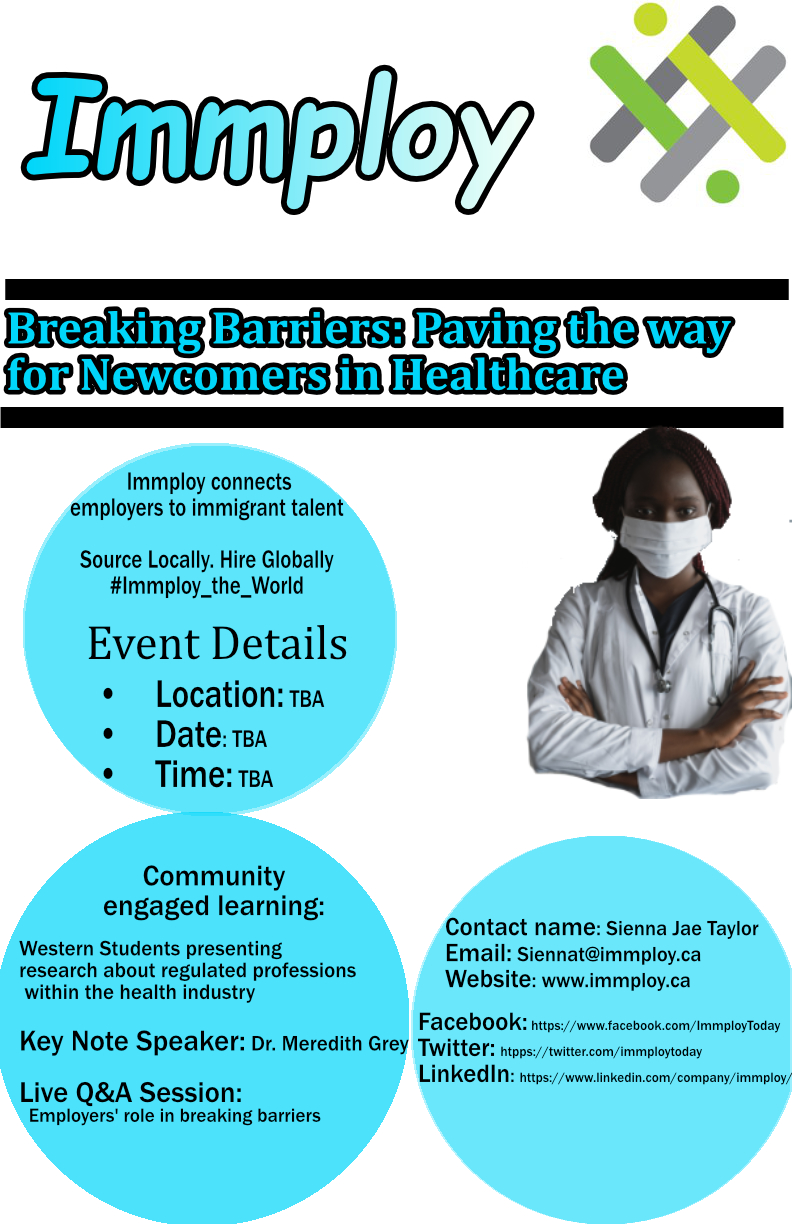 65/106
[Speaker Notes: jpastor4_poster.jpg]
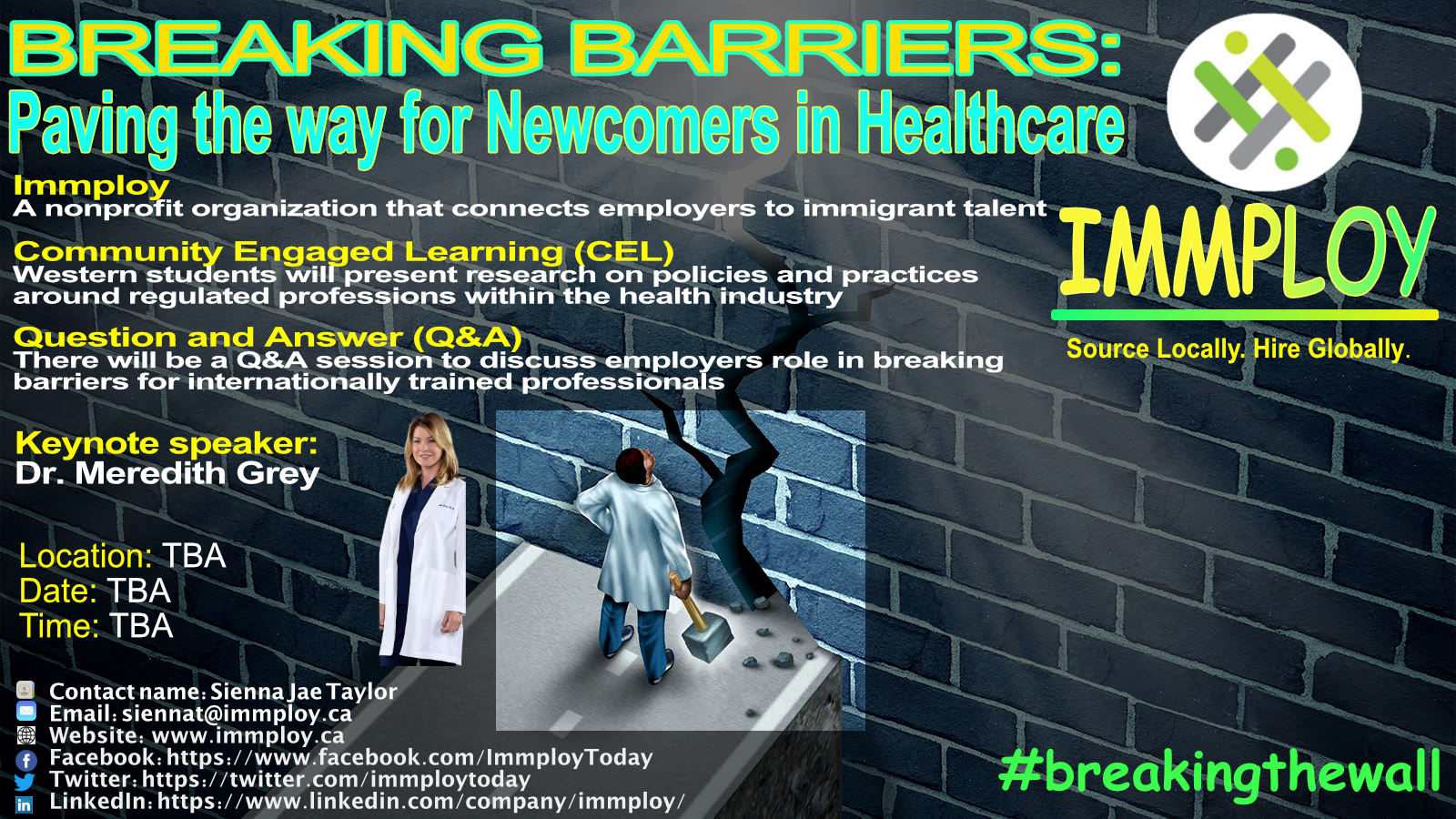 66/106
[Speaker Notes: jnemirow_poster.jpg]
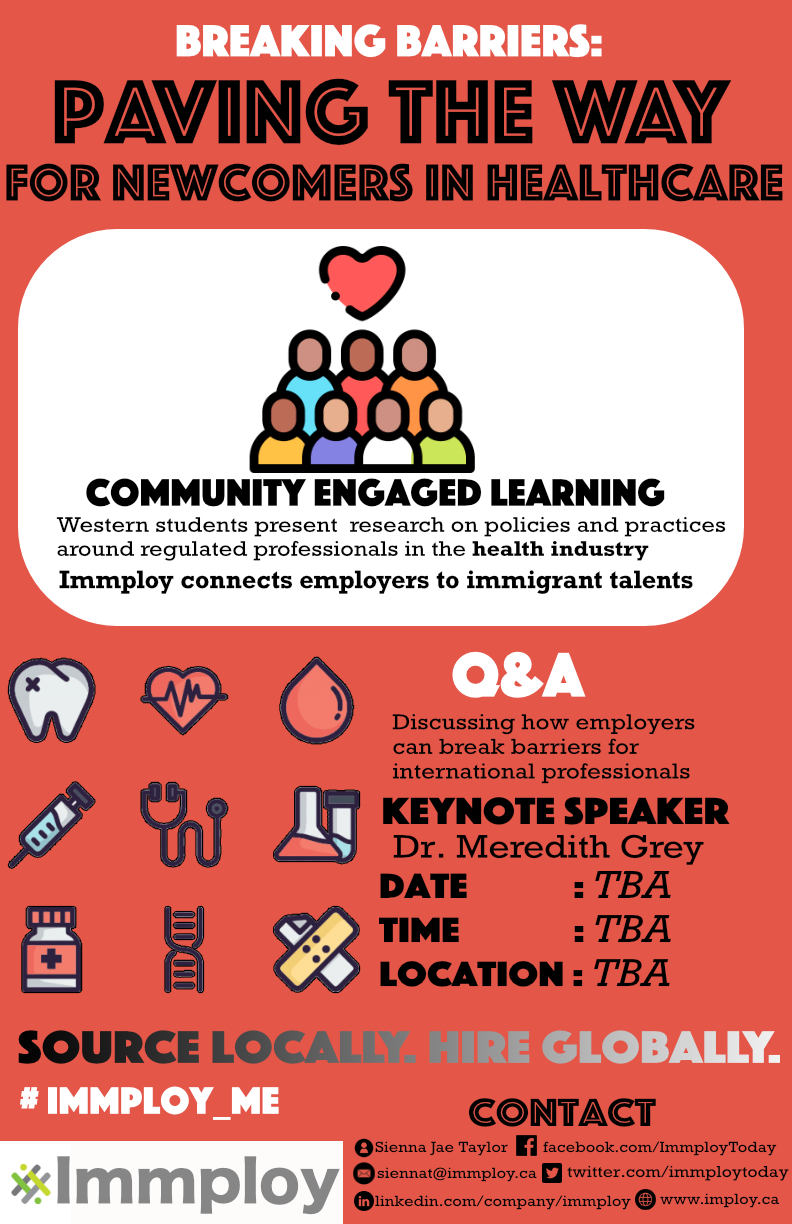 67/106
[Speaker Notes: jmoon89_poster.jpg]
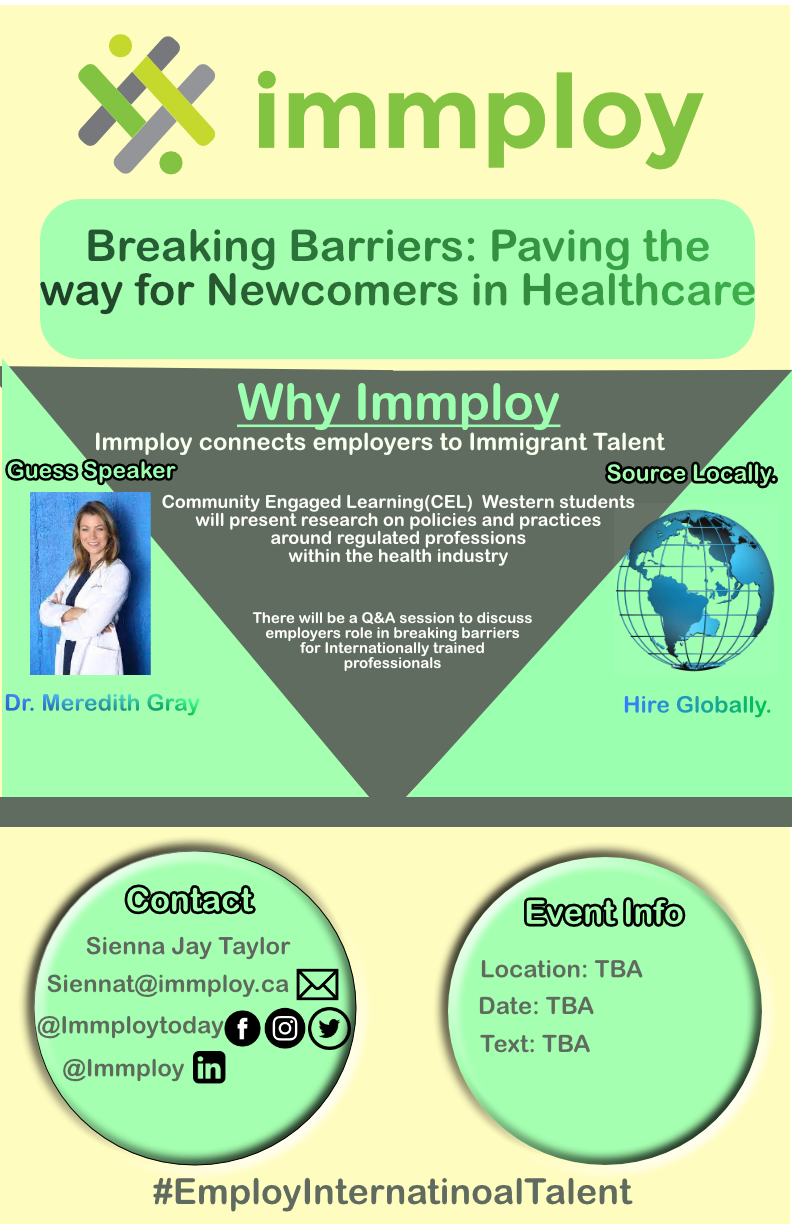 68/106
[Speaker Notes: jmiocevi_poster.jpg]
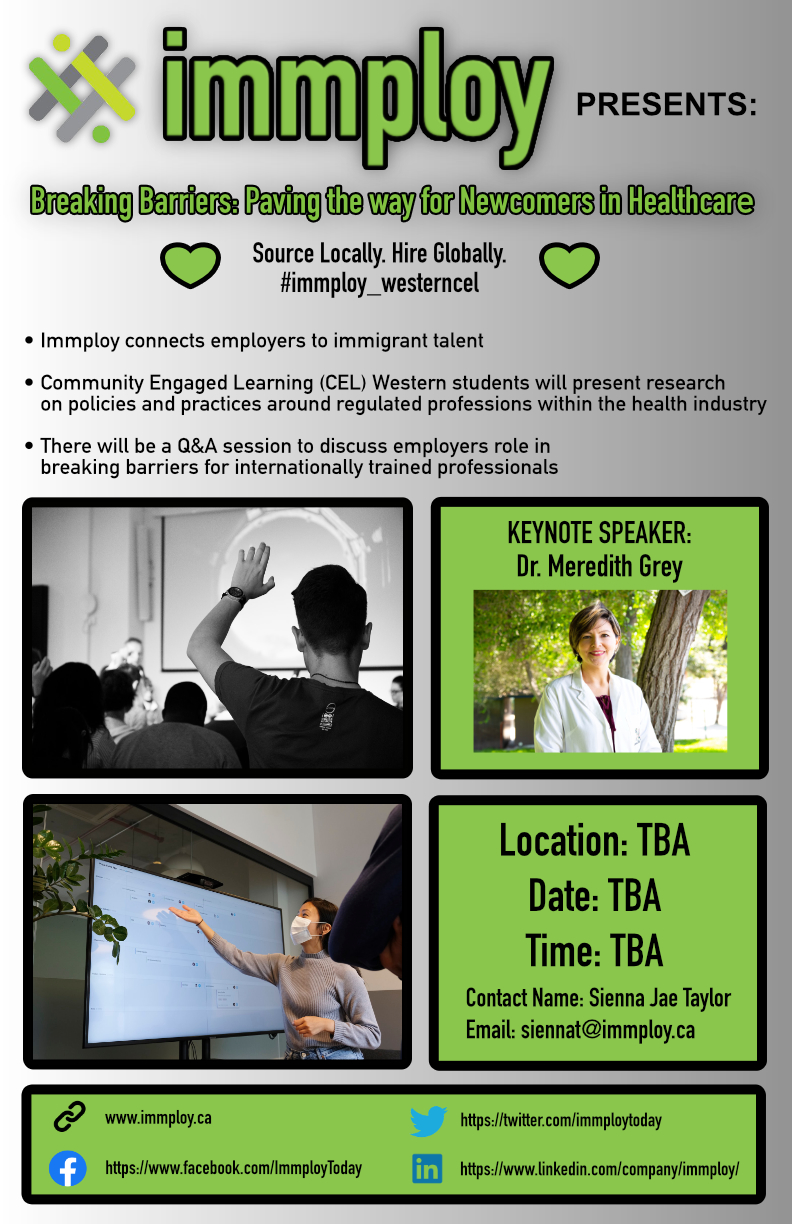 69/106
[Speaker Notes: jmcmil45_poster.jpg]
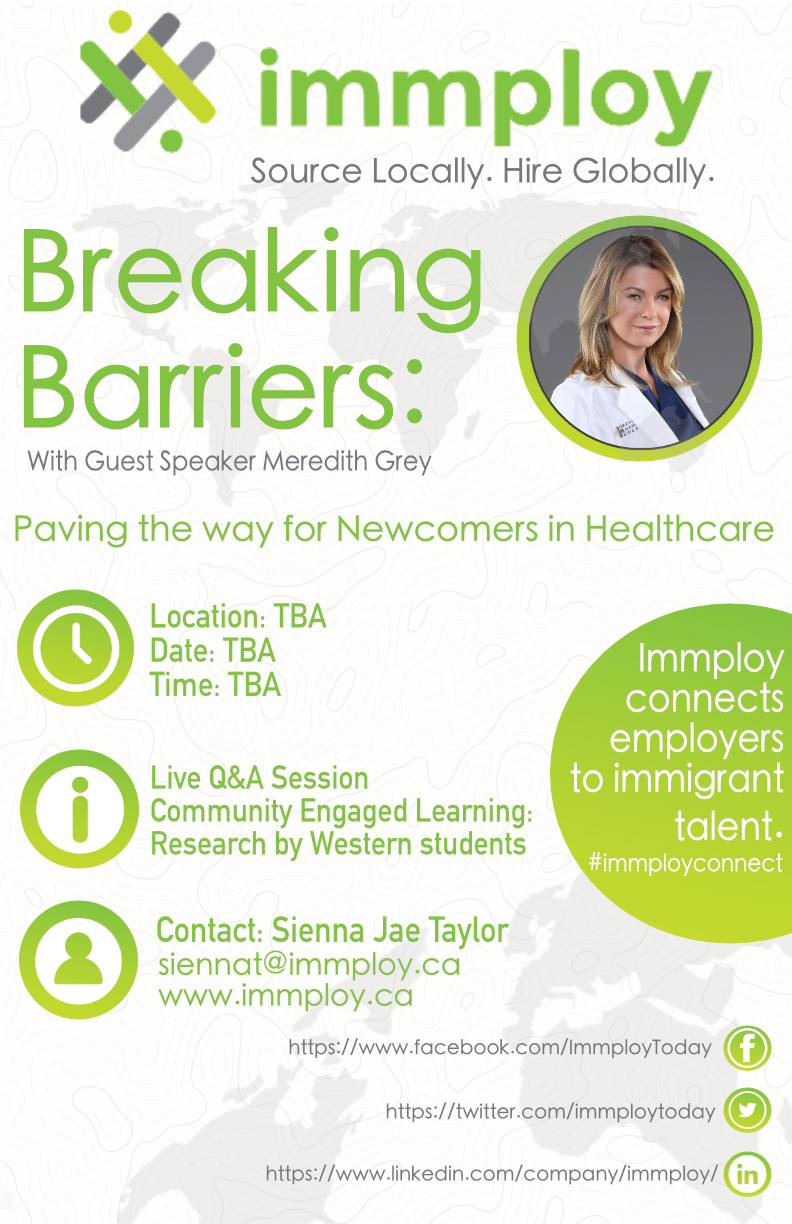 70/106
[Speaker Notes: iminas_poster.jpg]
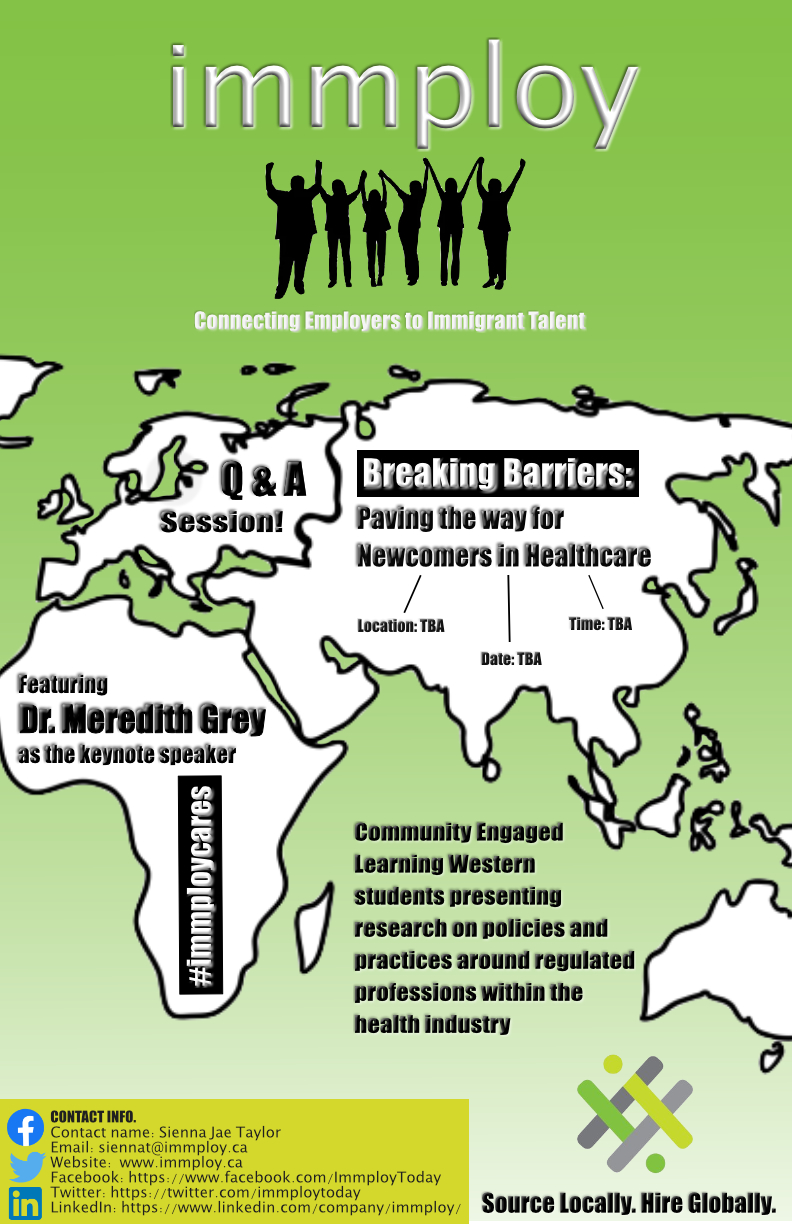 71/106
[Speaker Notes: gmontemu_poster.jpg]
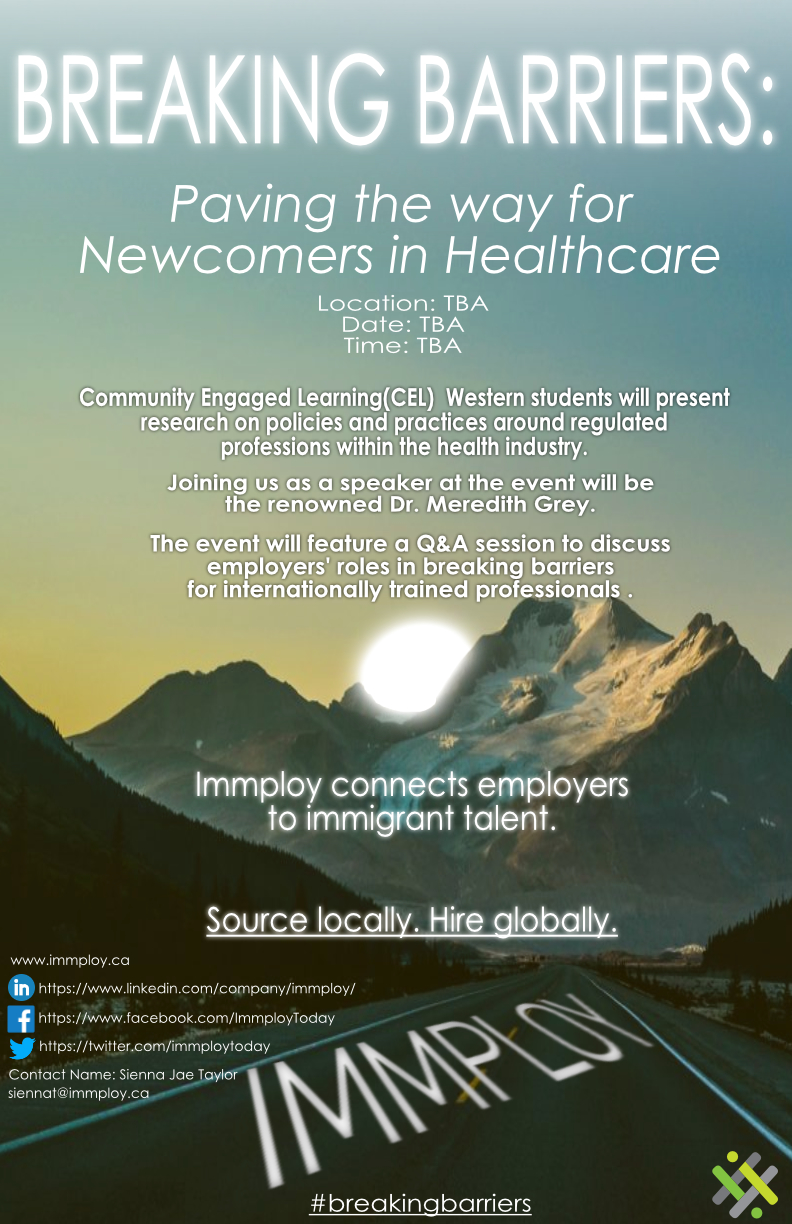 72/106
[Speaker Notes: fneedham_poster.jpg]
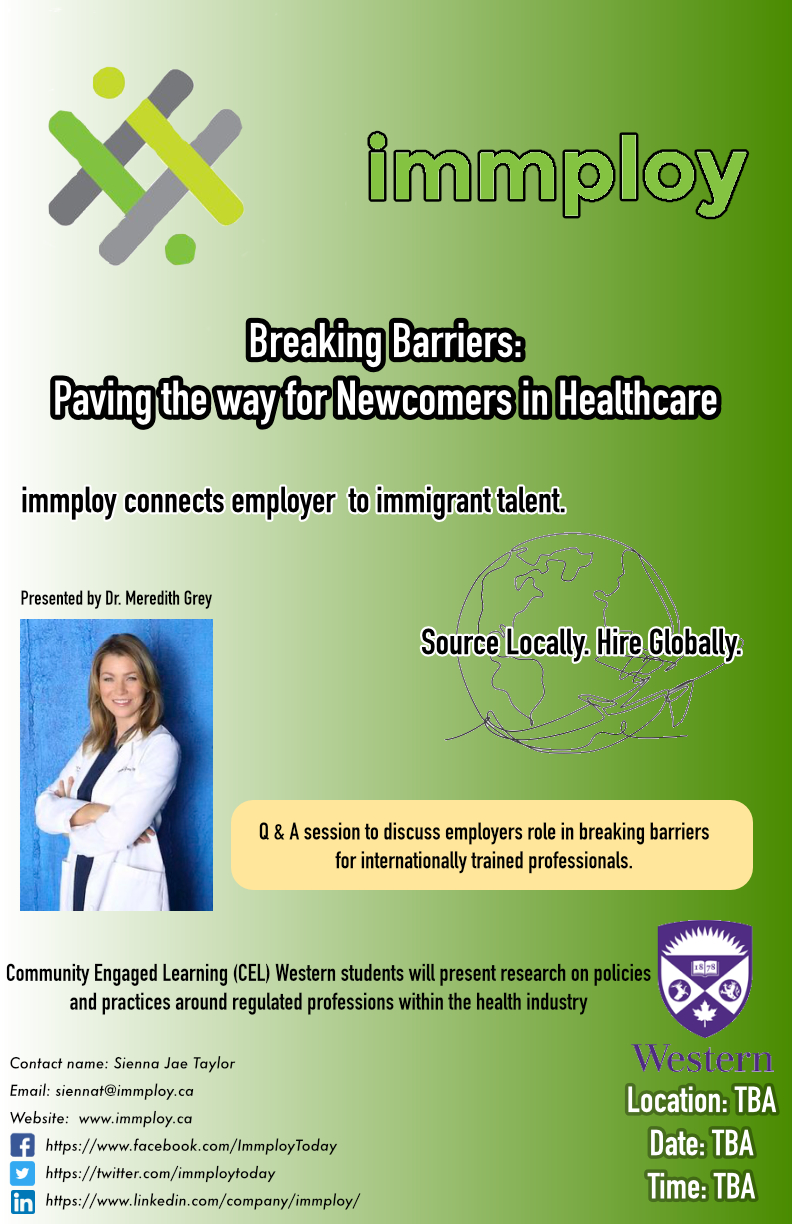 73/106
[Speaker Notes: fmanzac_poster.jpg]
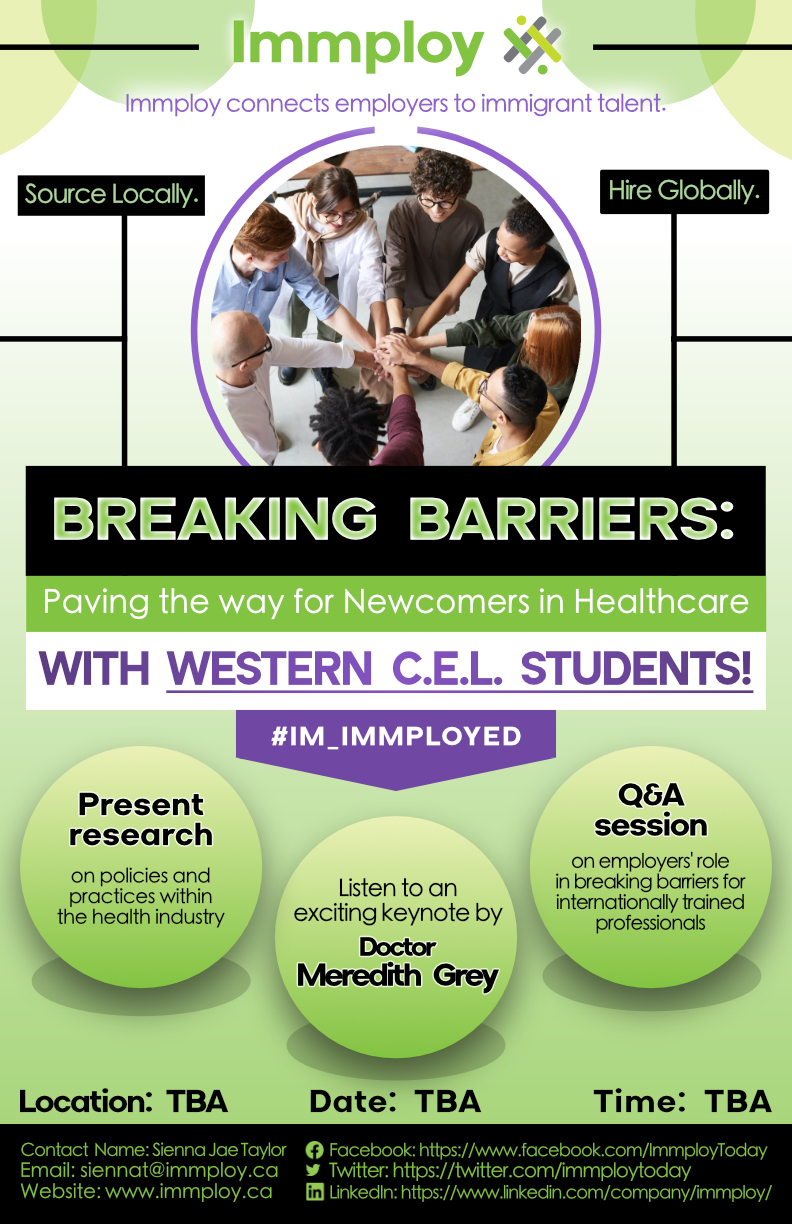 74/106
[Speaker Notes: eqin5_poster.jpg]
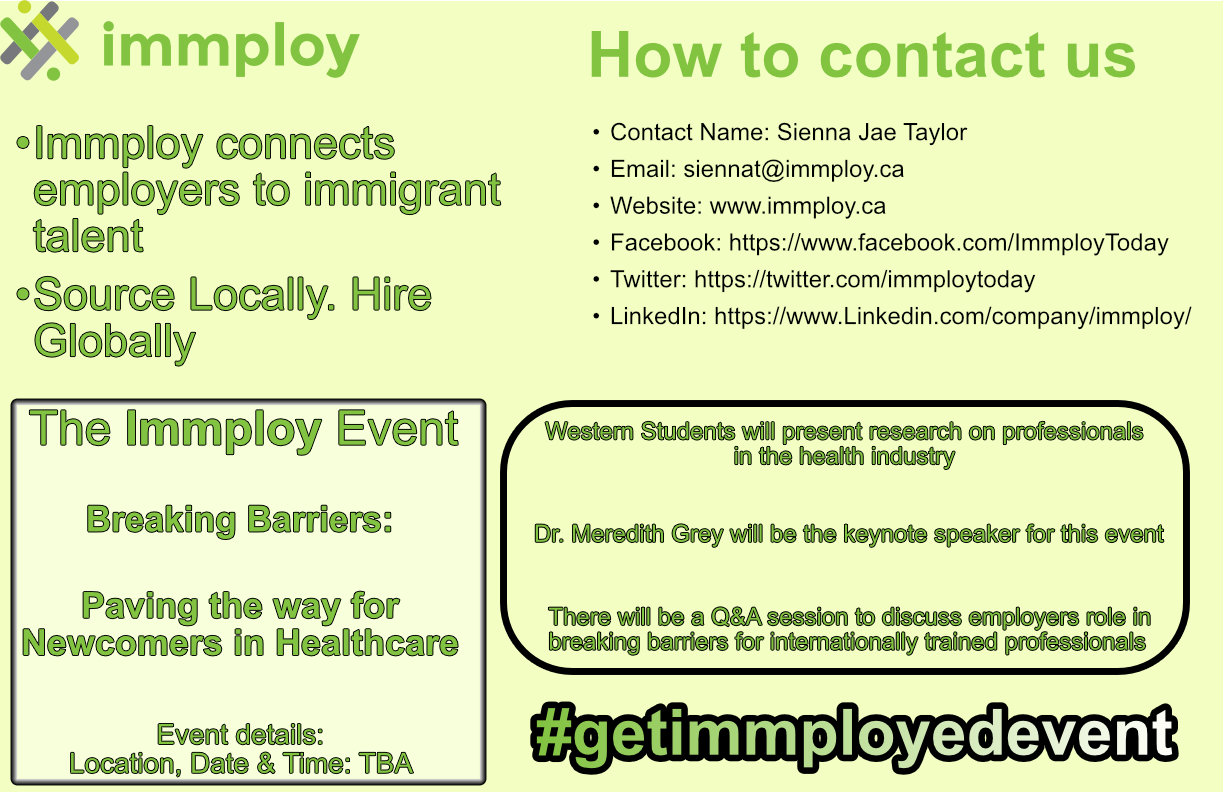 75/106
[Speaker Notes: epodolsk_poster.jpg]
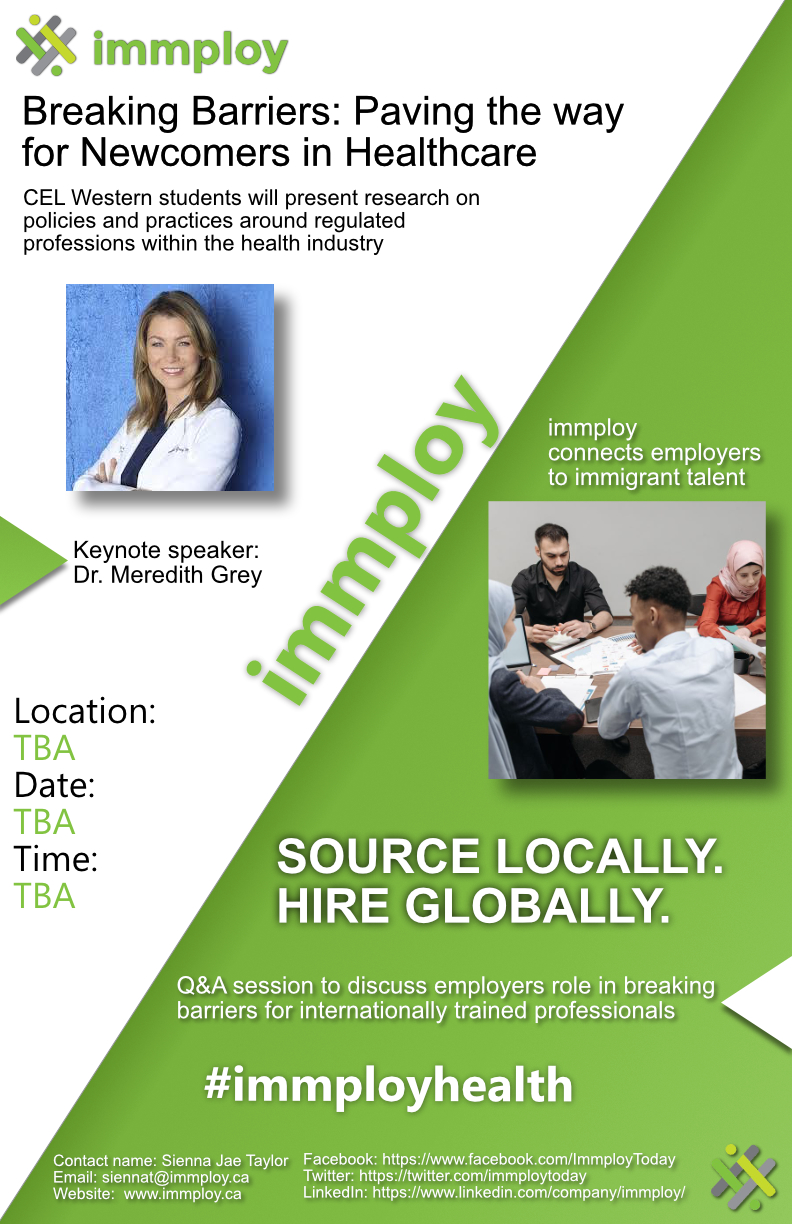 76/106
[Speaker Notes: episani2_poster.jpg]
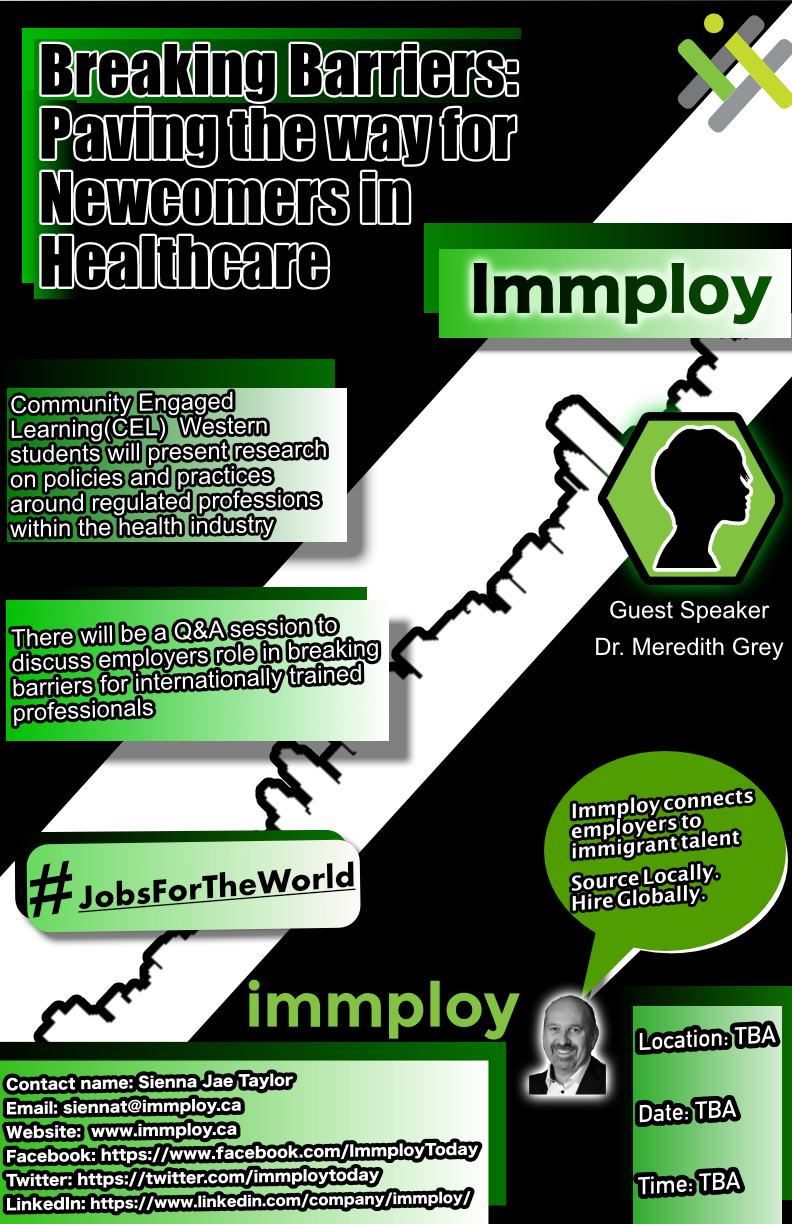 77/106
[Speaker Notes: emonahan_poster.jpg]
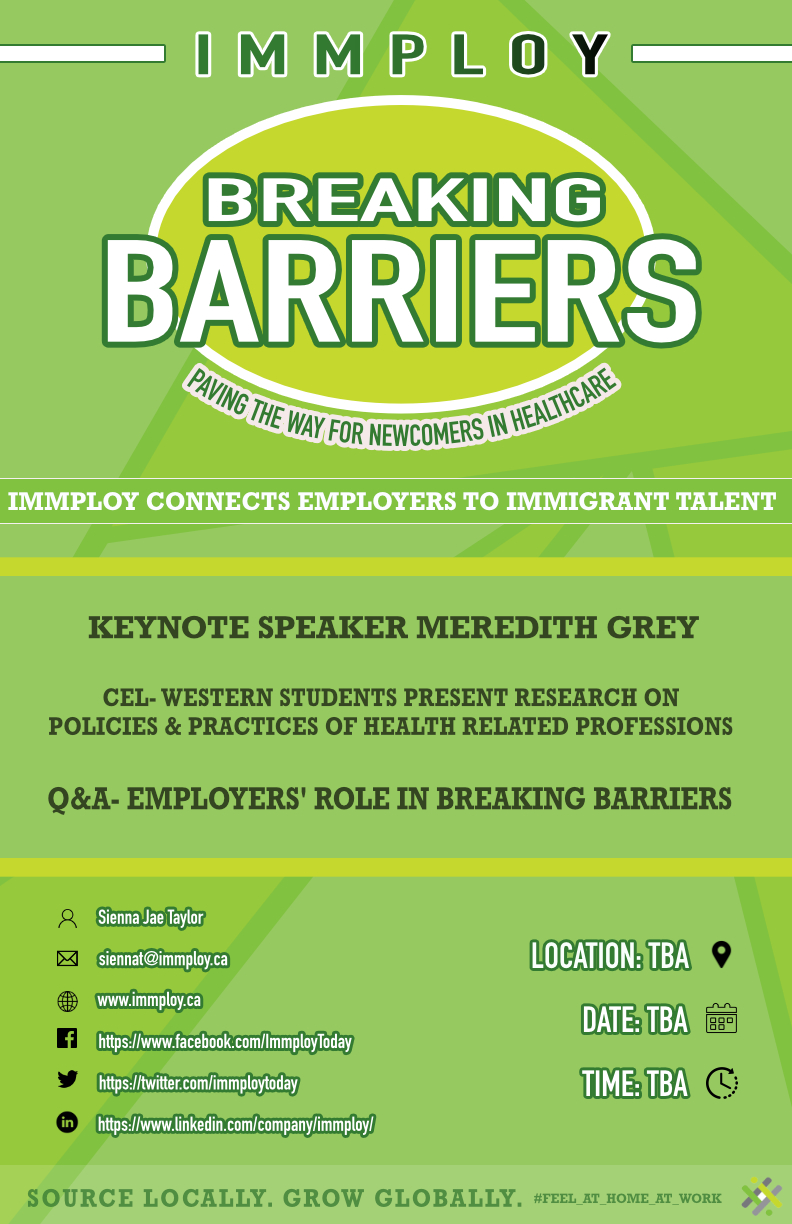 78/106
[Speaker Notes: emezzano_poster.jpg]
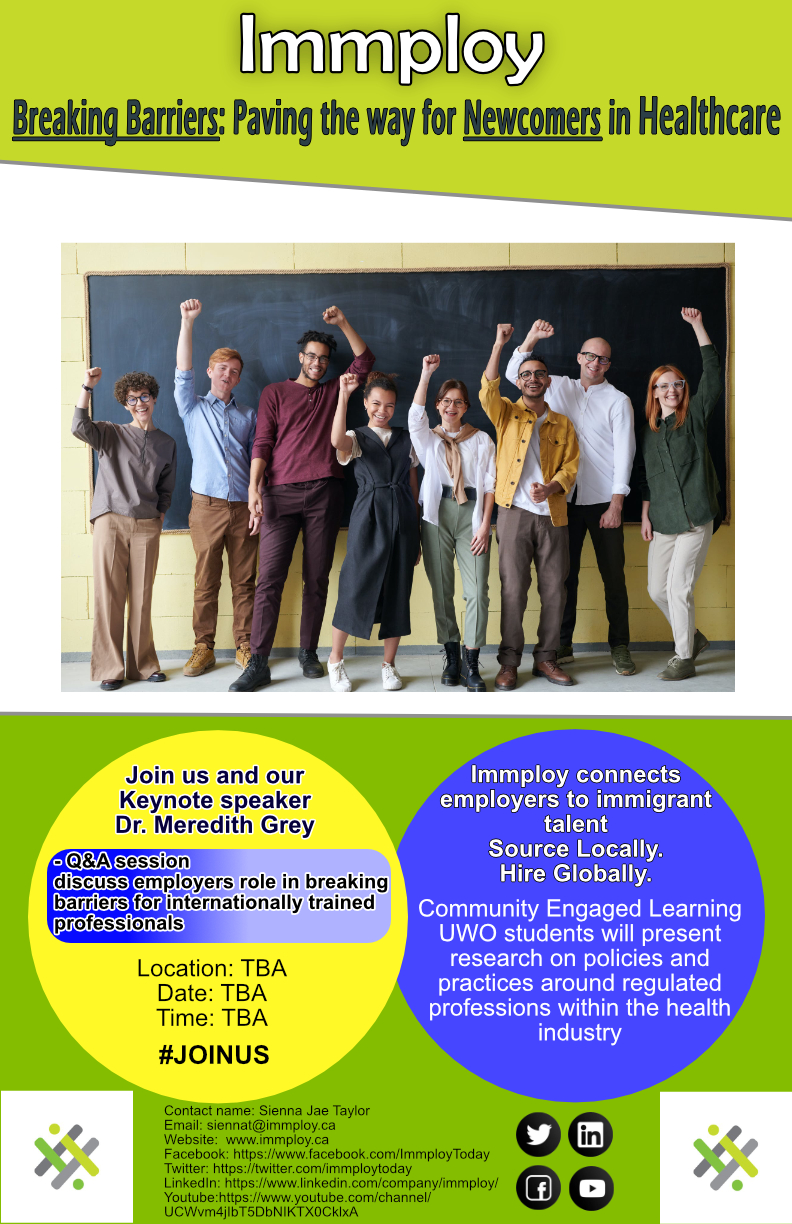 79/106
[Speaker Notes: emclare8_poster.jpg]
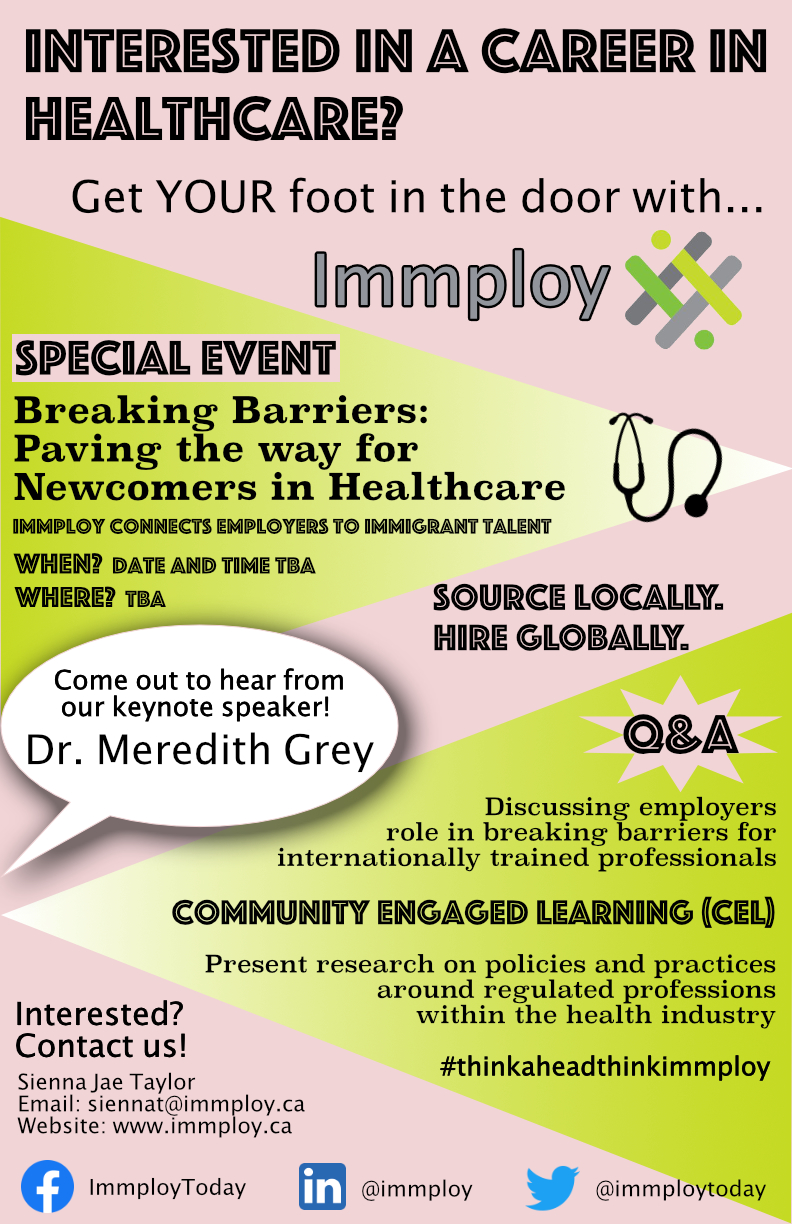 80/106
[Speaker Notes: emason24_poster.jpg]
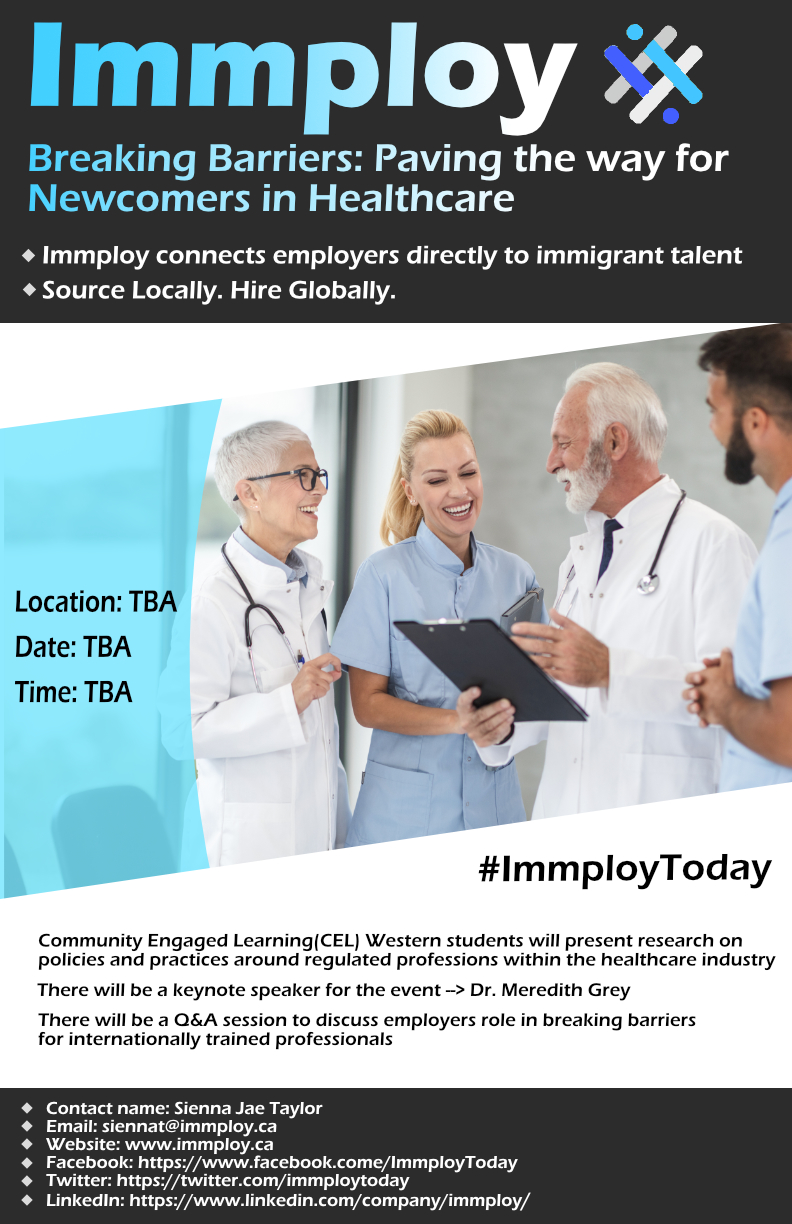 81/106
[Speaker Notes: dporciel_poster.jpg]
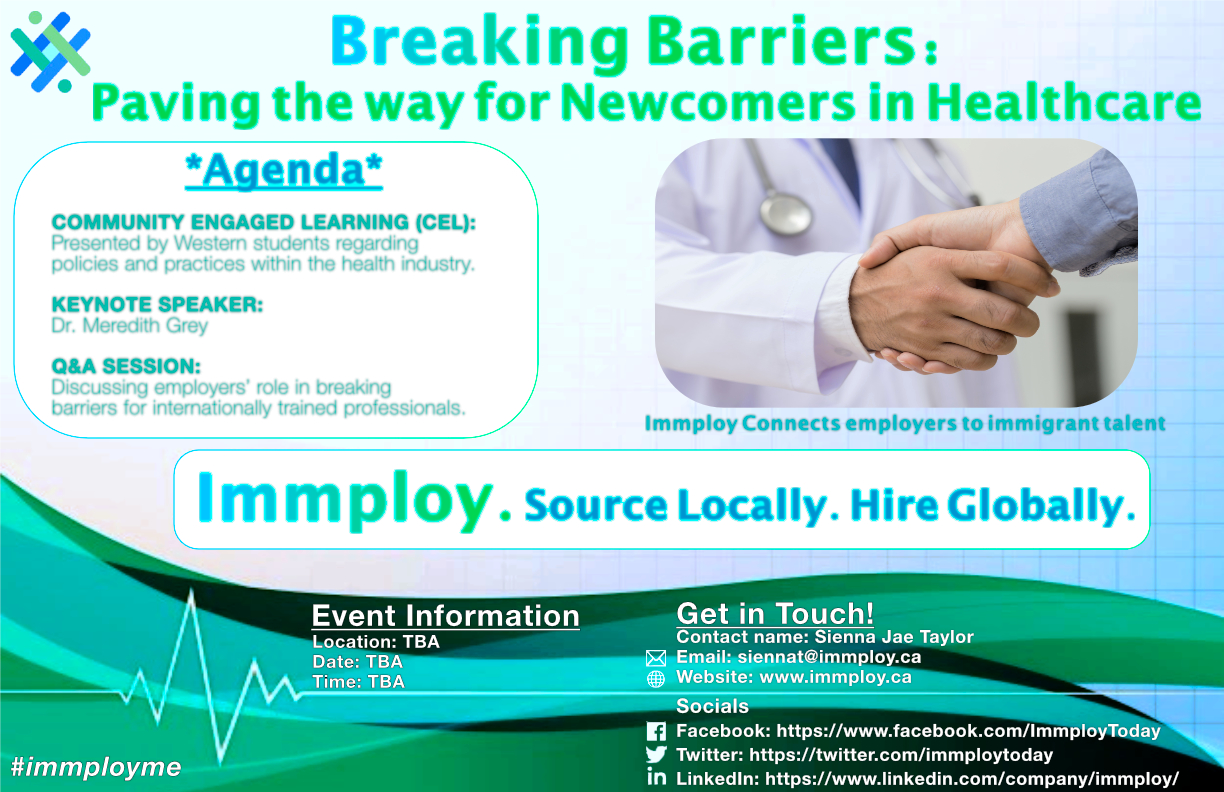 82/106
[Speaker Notes: dnoory2_poster.jpg]
83/106
[Speaker Notes: dmustaph_poster.jpg]
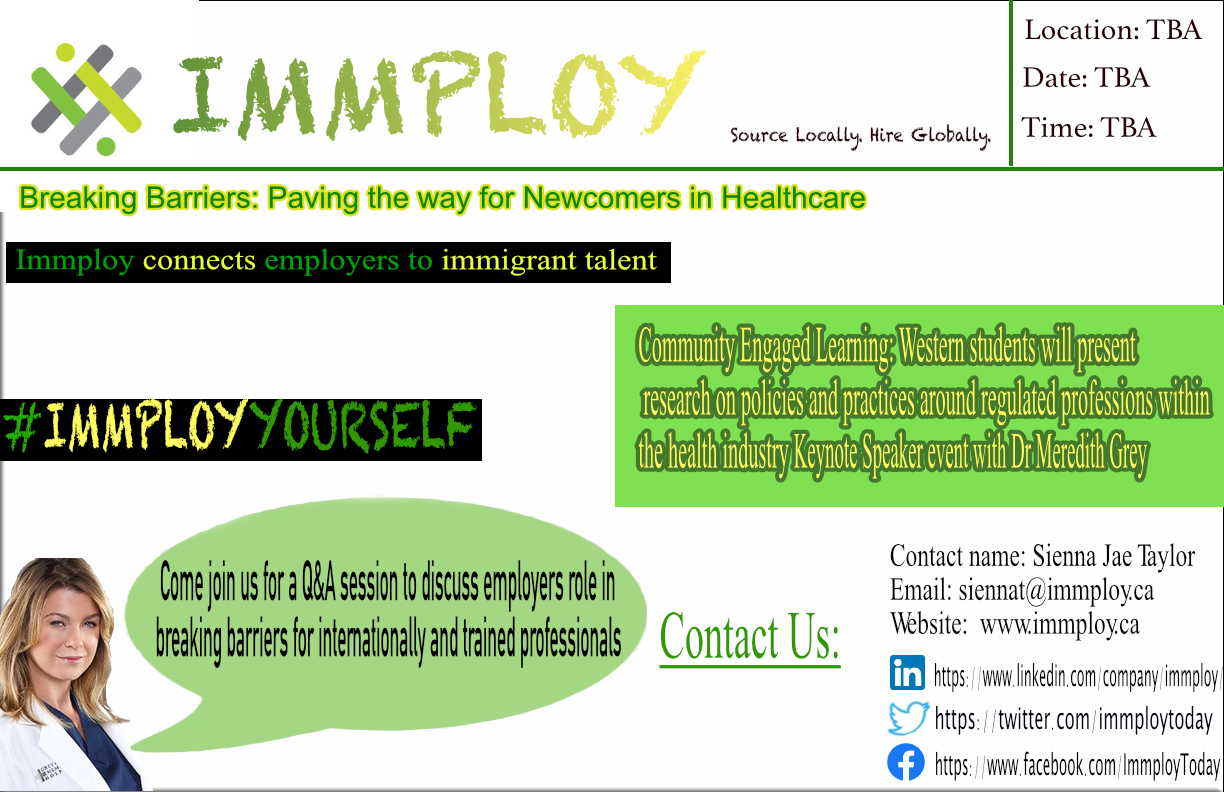 84/106
[Speaker Notes: dmeancho_poster.jpg]
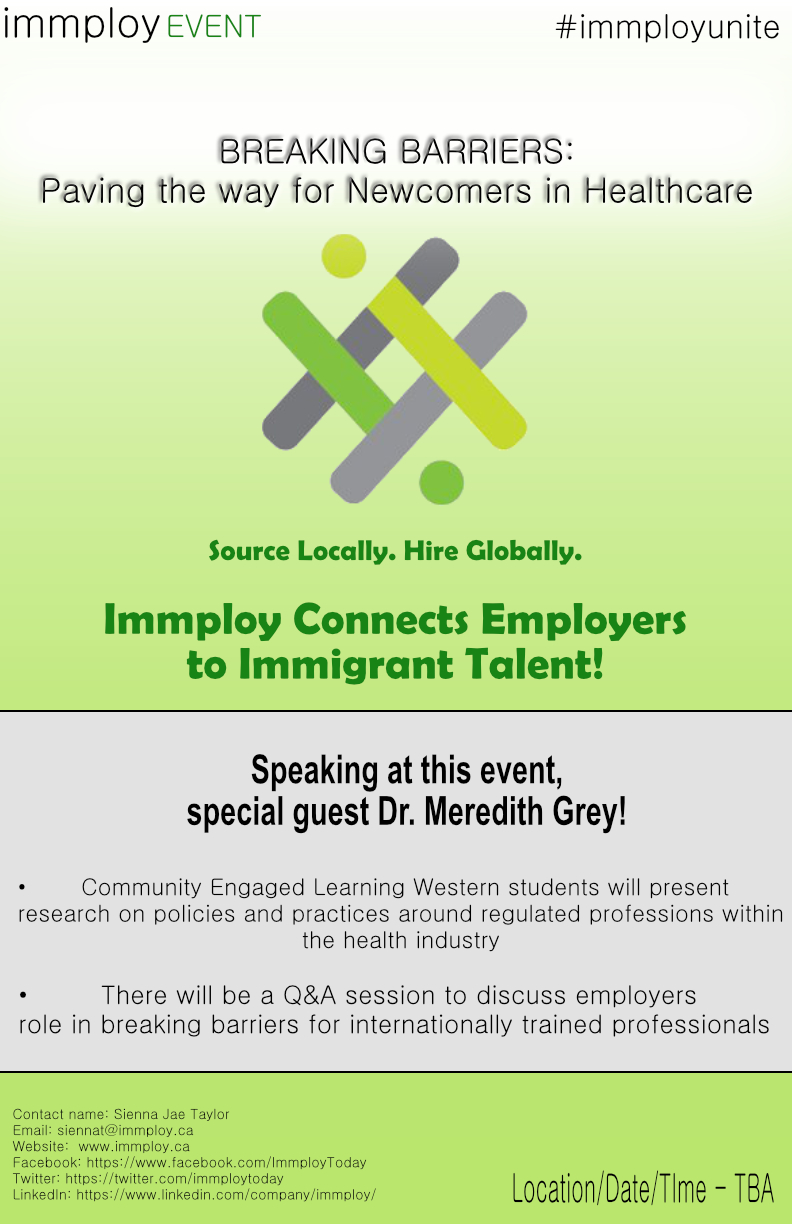 85/106
[Speaker Notes: cpoulter_poster.jpg]
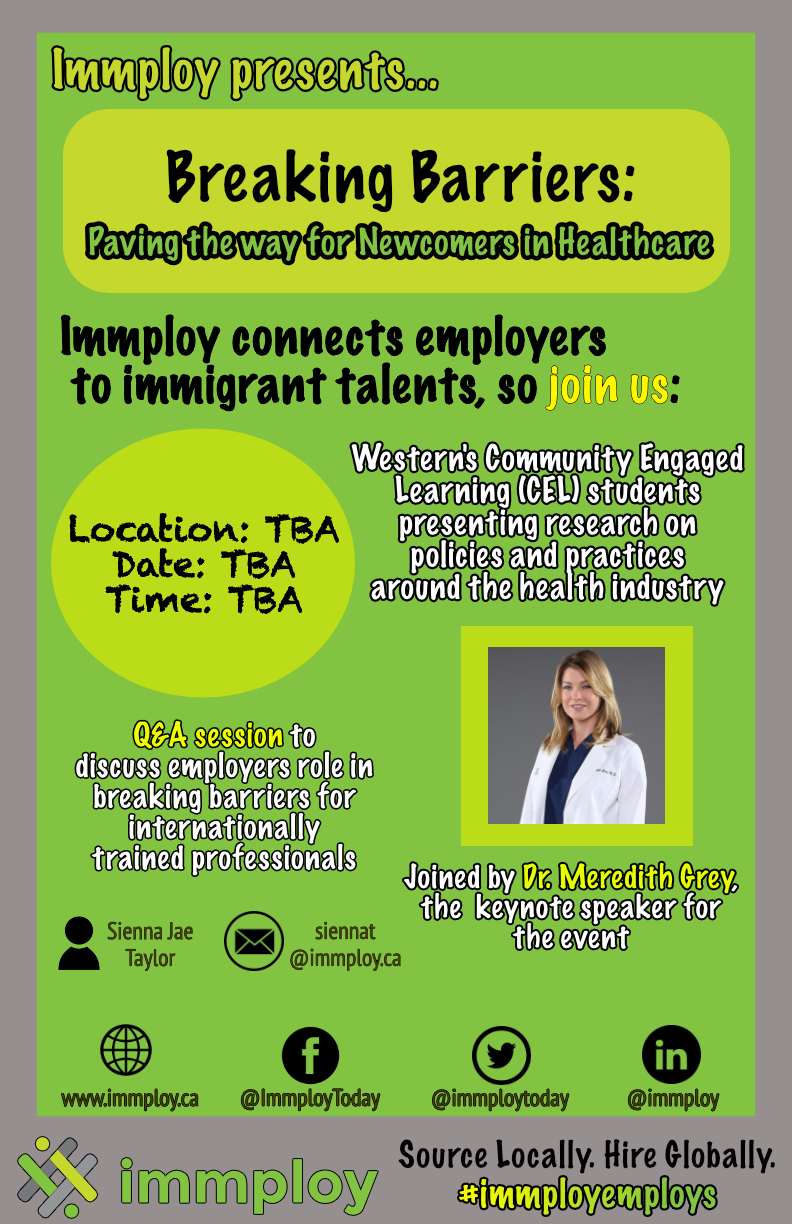 86/106
[Speaker Notes: cperric_poster.jpg]
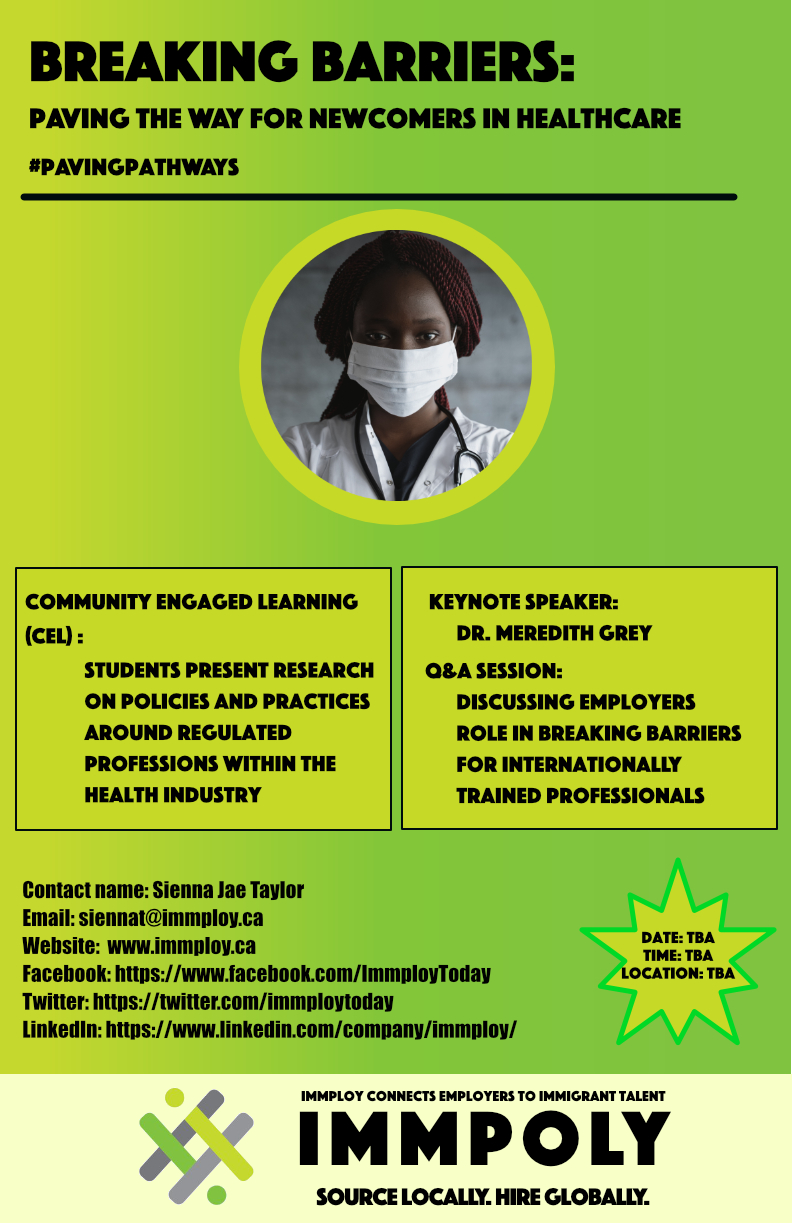 87/106
[Speaker Notes: cougo_poster.jpg]
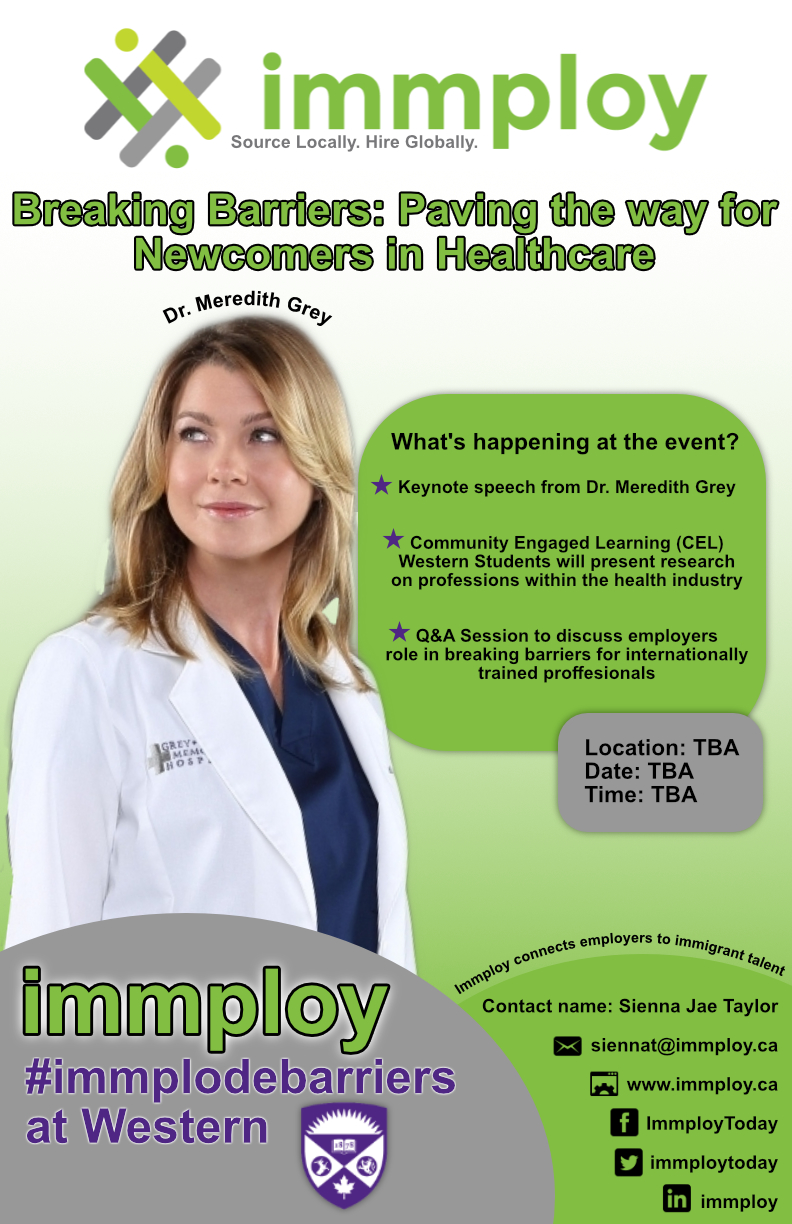 88/106
[Speaker Notes: cmeikle4_poster.jpg]
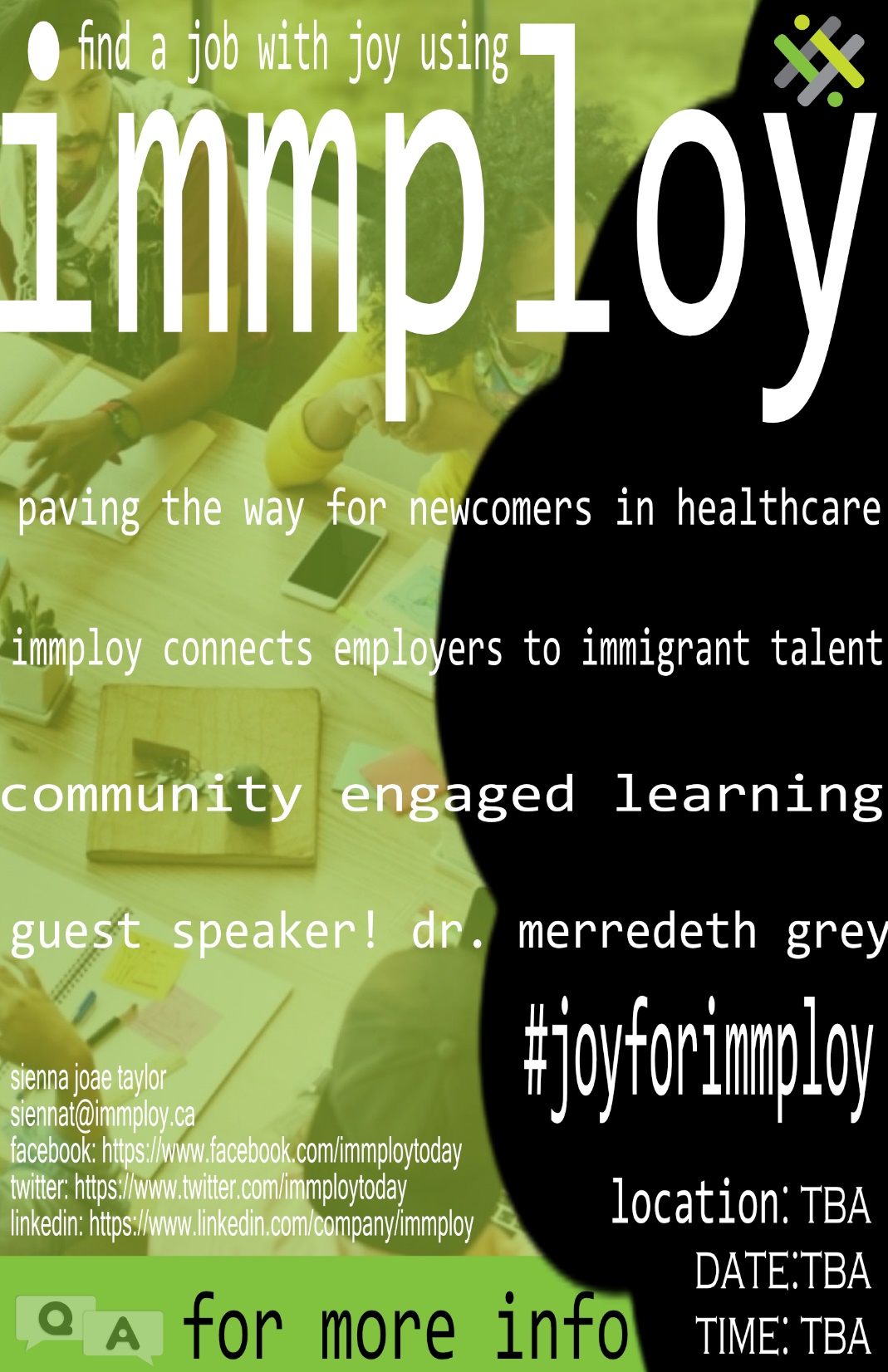 89/106
[Speaker Notes: cmcewen9_poster.jpg]
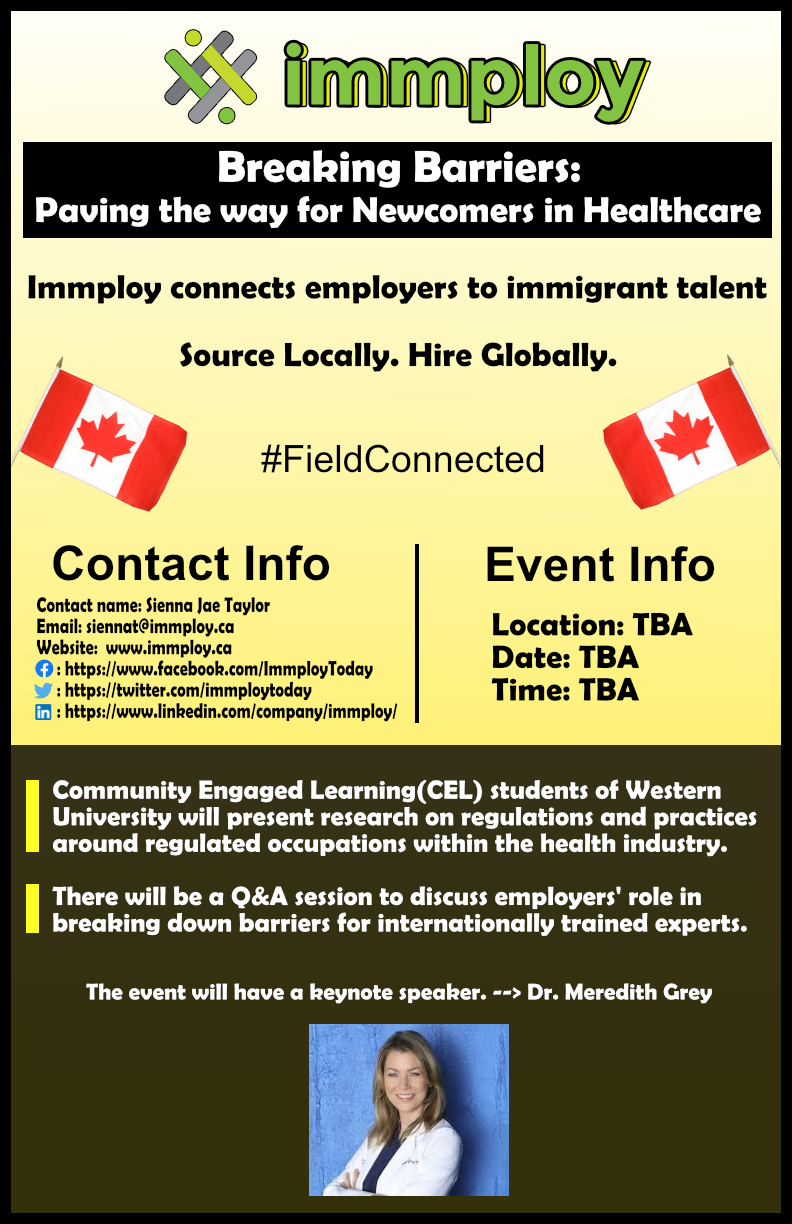 90/106
[Speaker Notes: cmarines_poster.jpg]
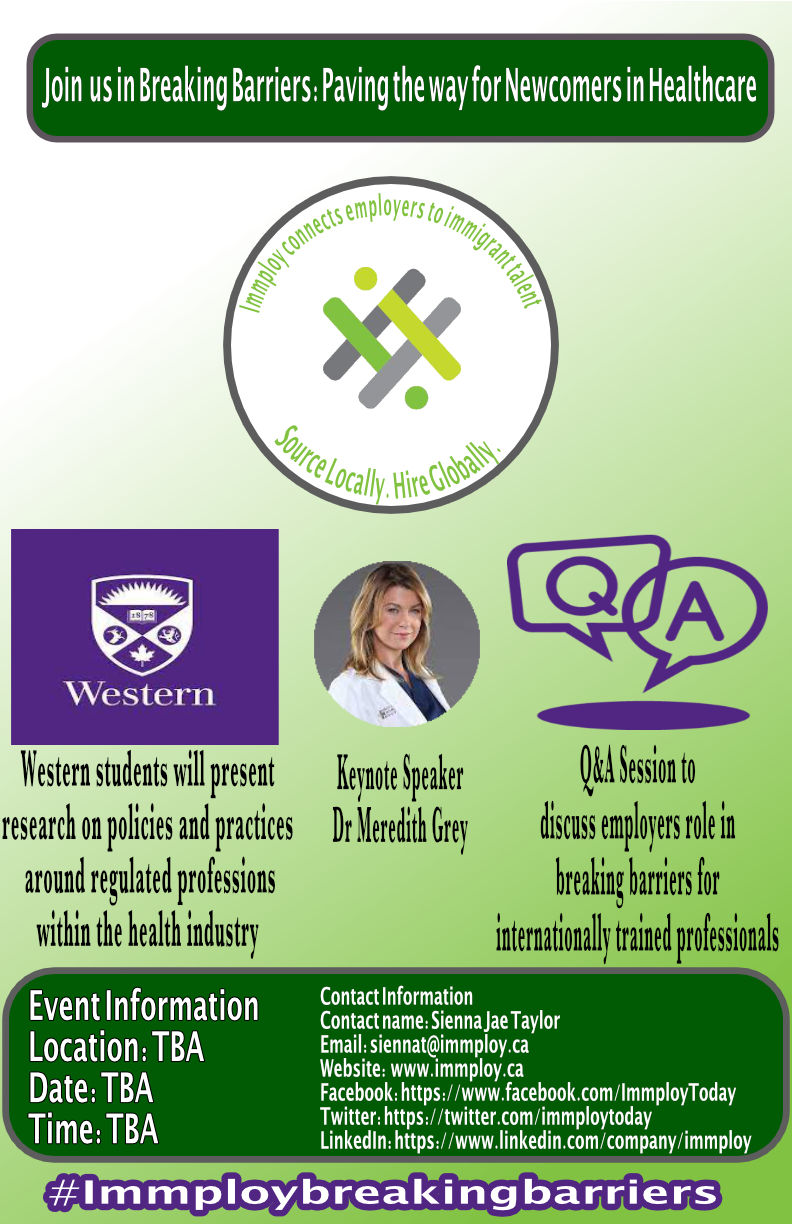 91/106
[Speaker Notes: brakoff_poster.jpg]
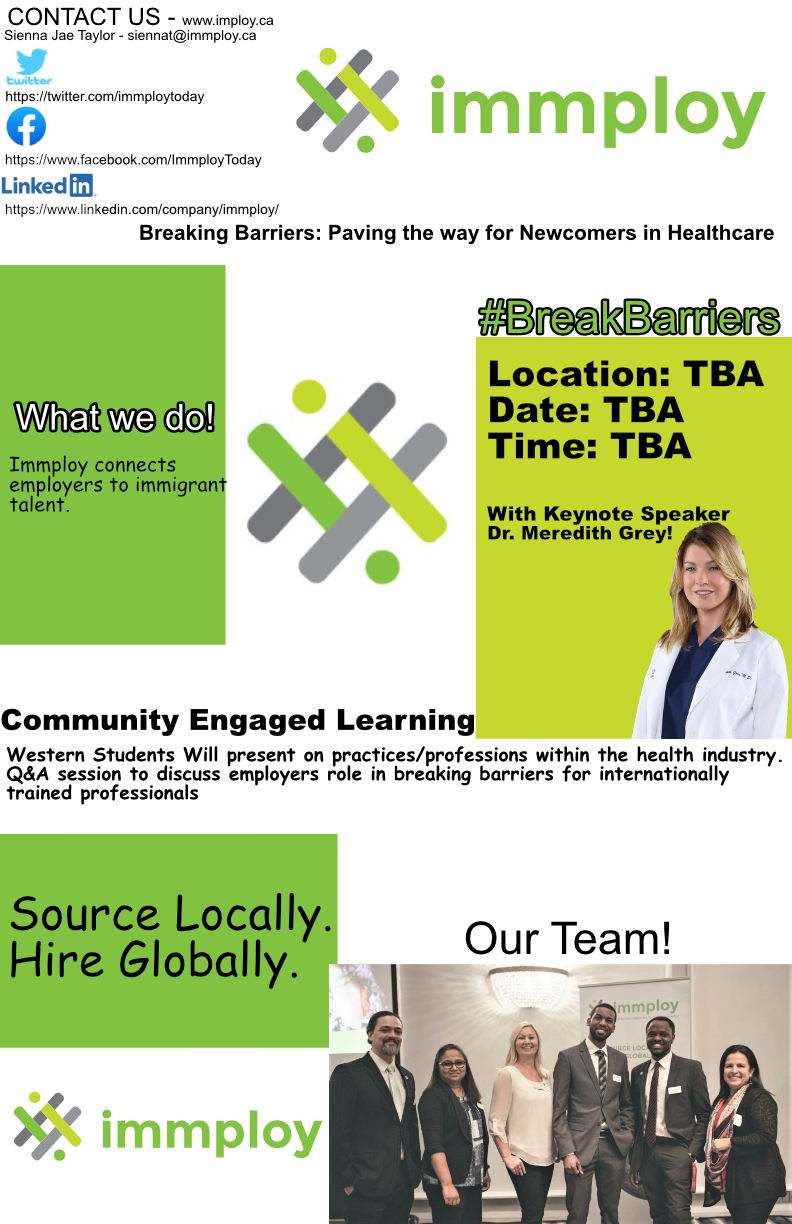 92/106
[Speaker Notes: bpopper_poster.jpg]
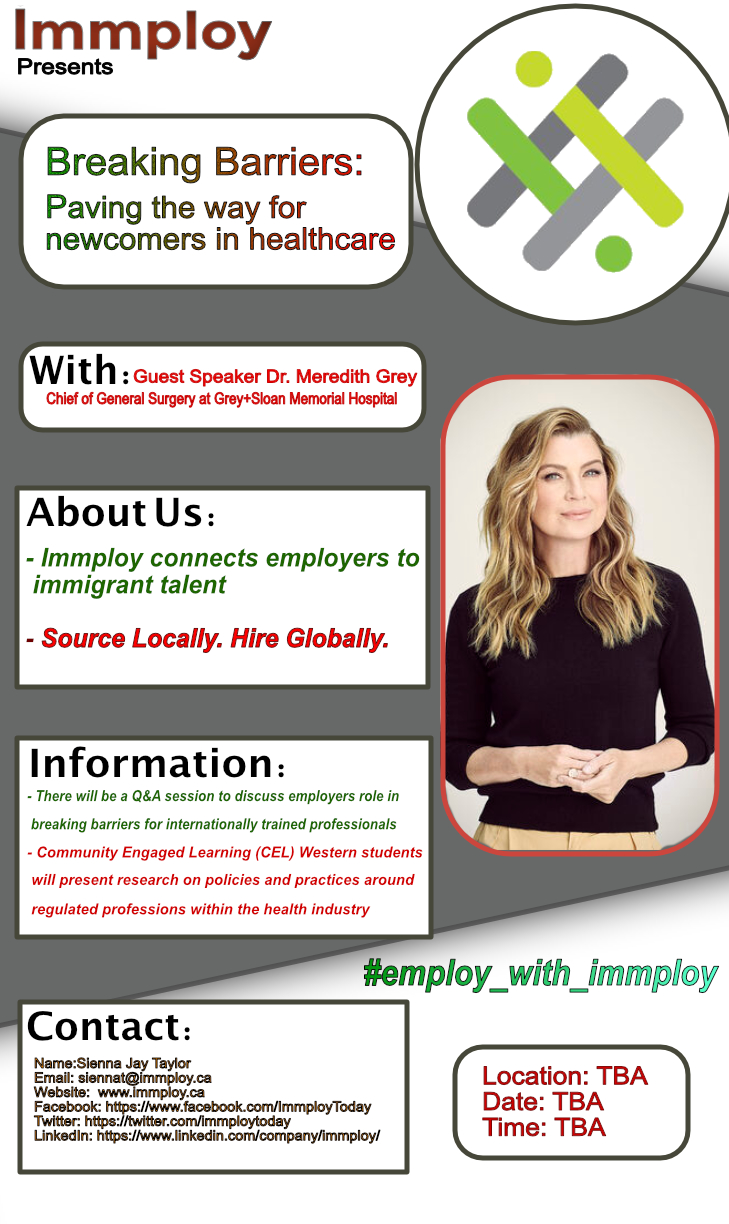 93/106
[Speaker Notes: bpellet2_poster.jpg]
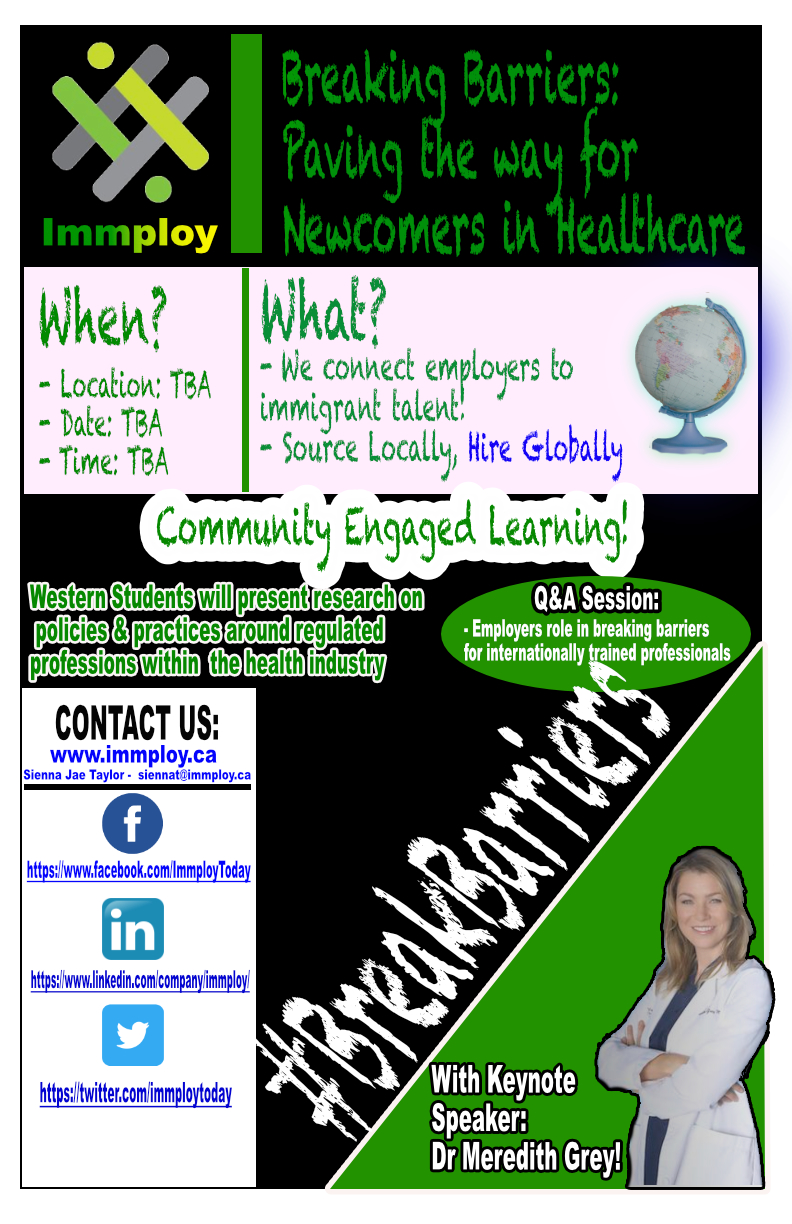 94/106
[Speaker Notes: boberlan_poster.jpg]
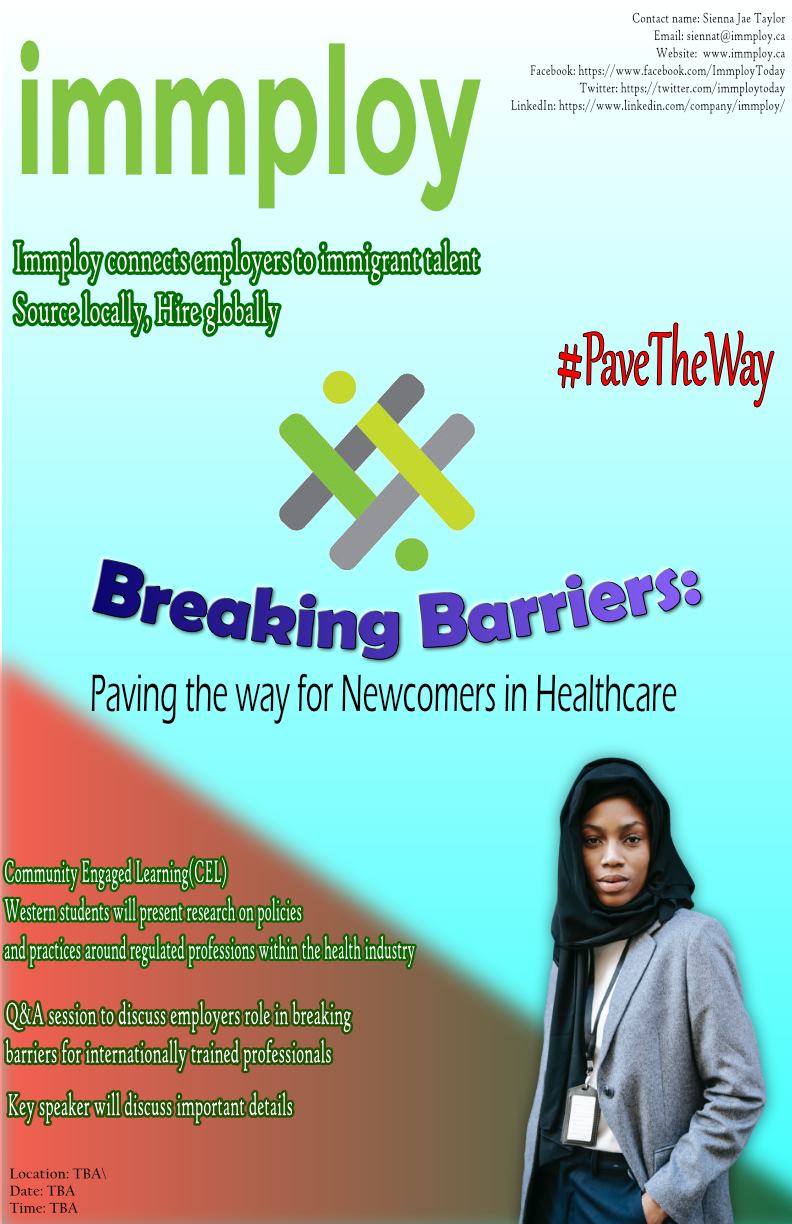 95/106
[Speaker Notes: bmusiala_poster.jpg]
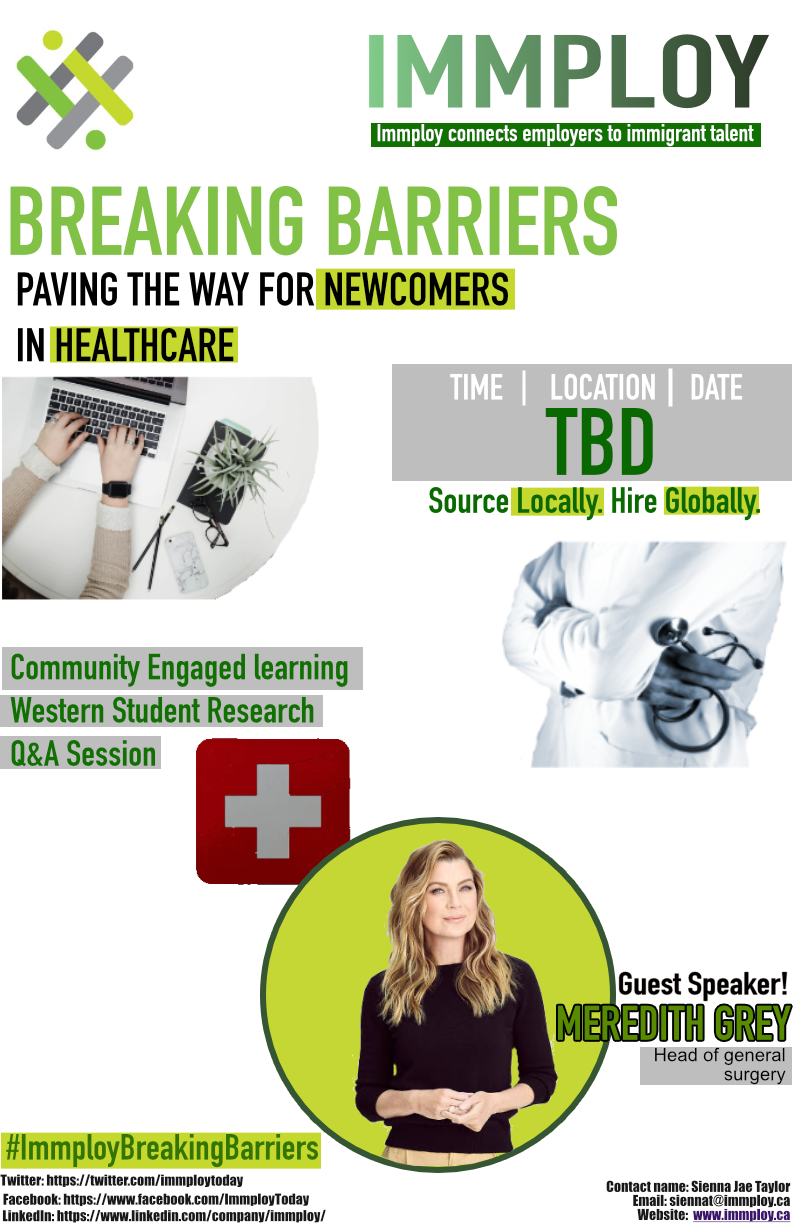 96/106
[Speaker Notes: arachpau_poster.jpg]
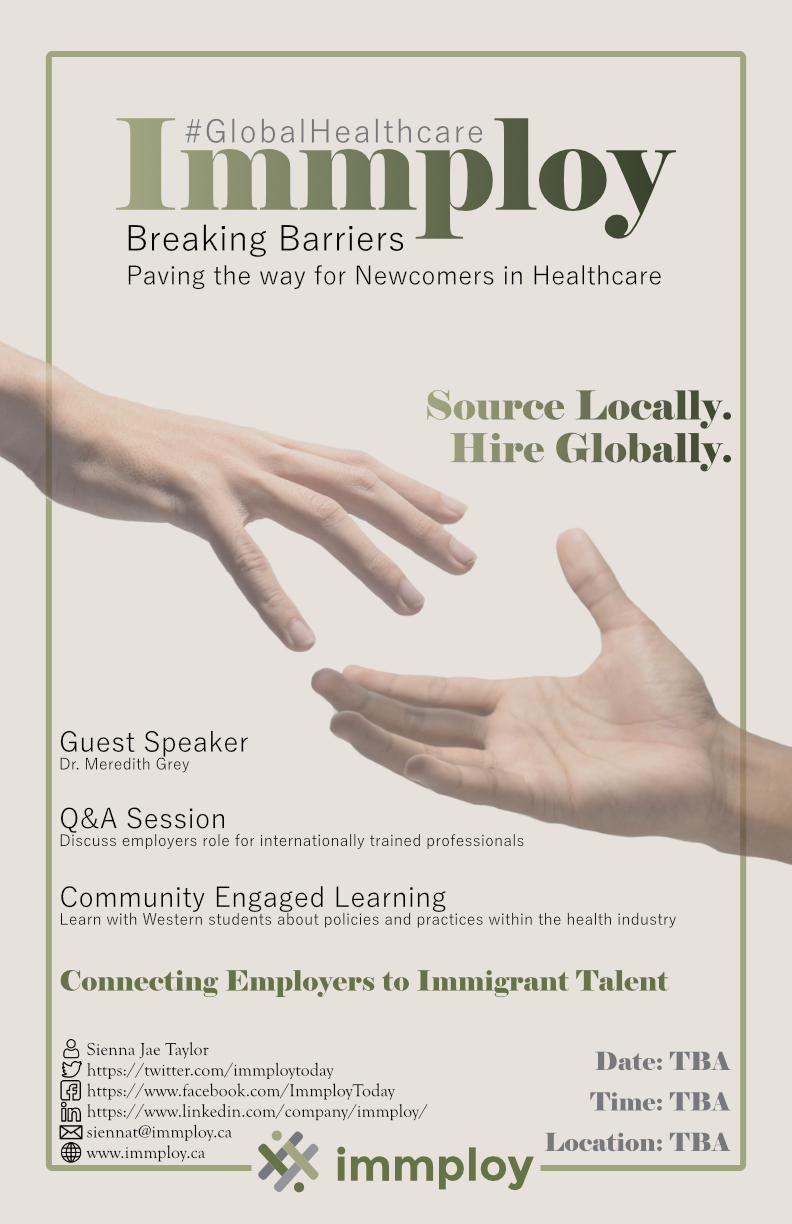 97/106
[Speaker Notes: apham54_poster.jpg]
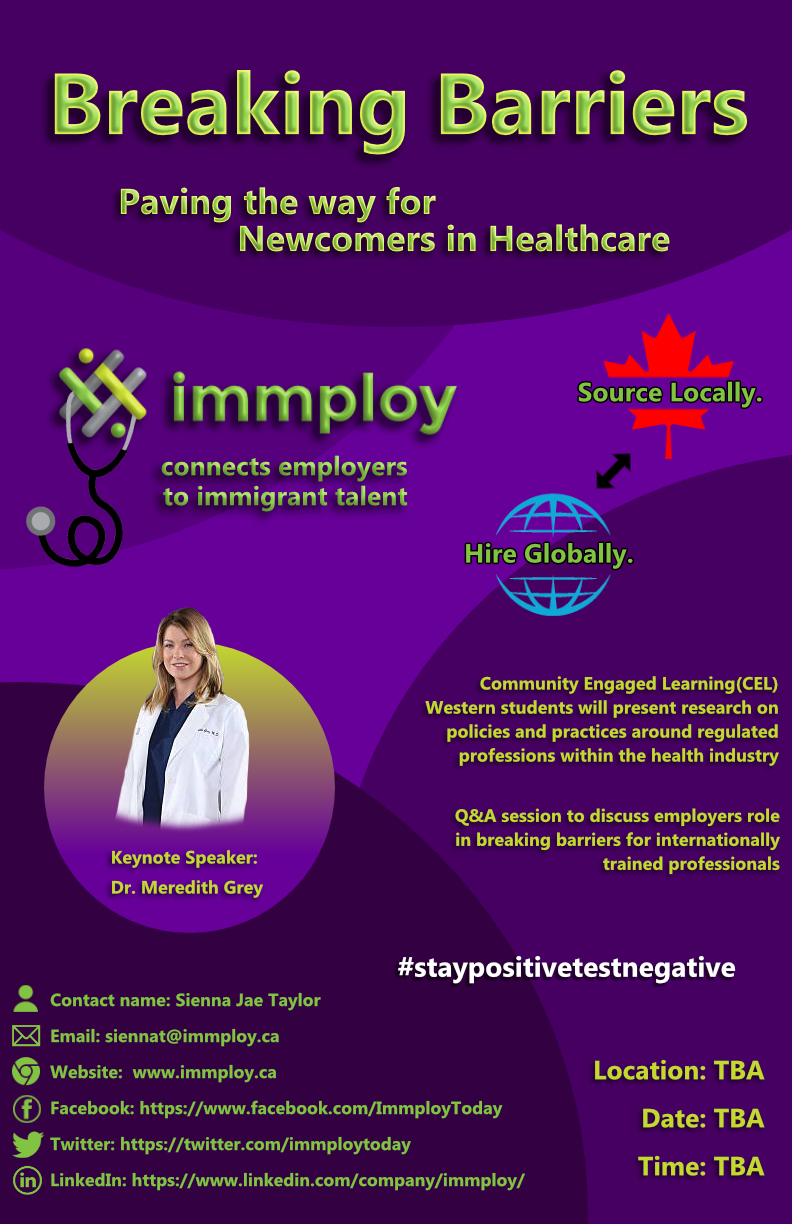 98/106
[Speaker Notes: aperugi_poster.jpg]
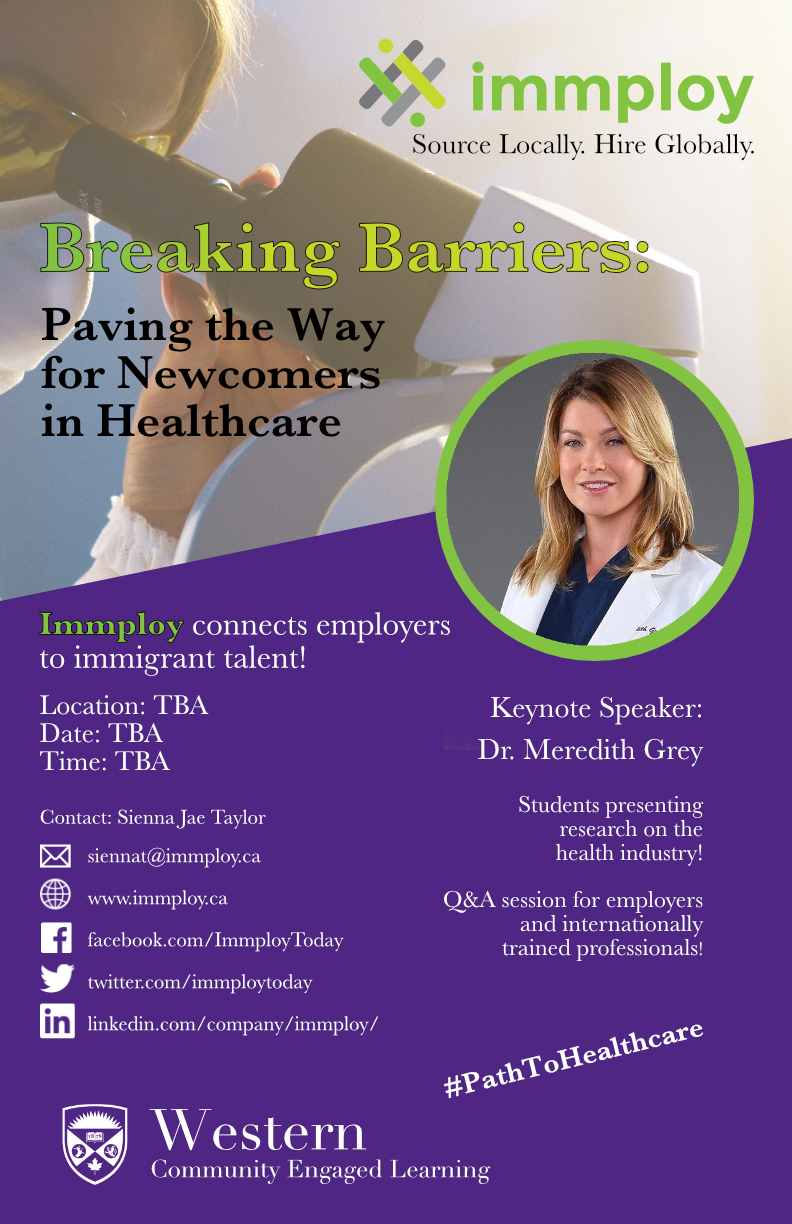 99/106
[Speaker Notes: apachec8_poster.jpg]
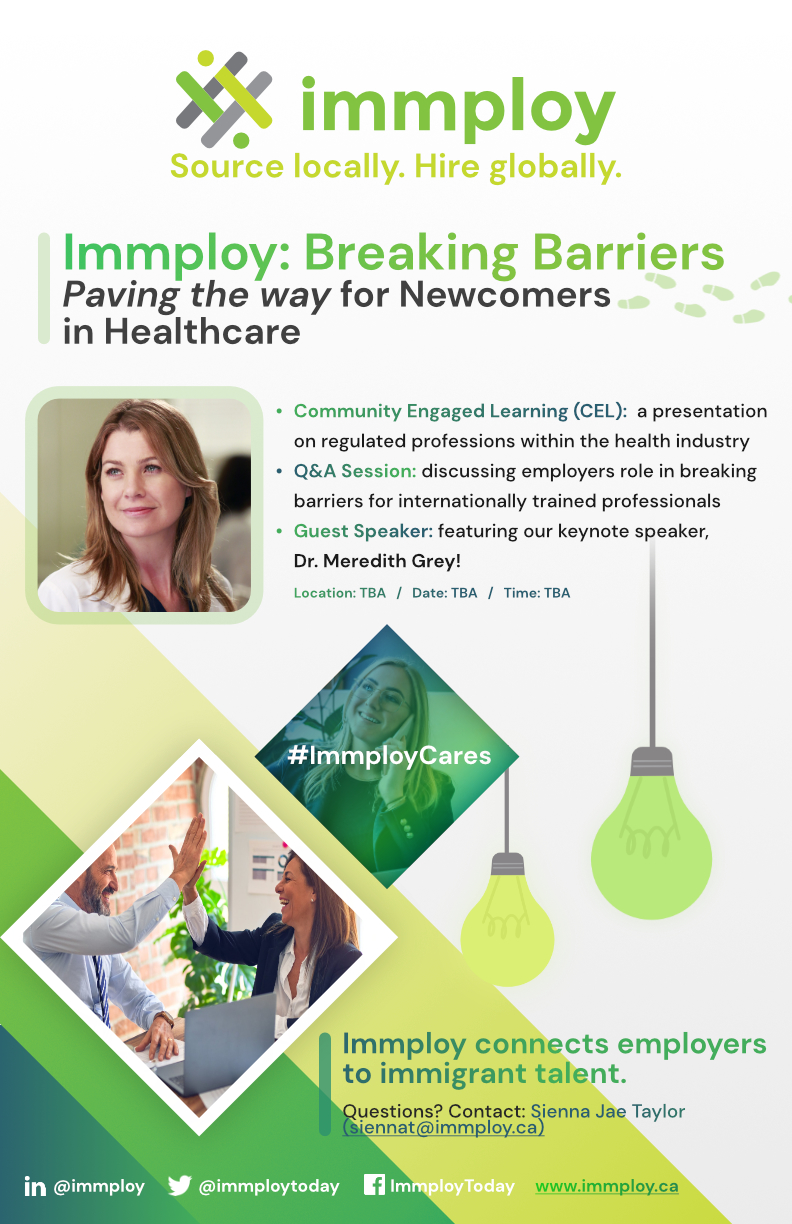 100/106
[Speaker Notes: aoyewol2_poster.jpg]
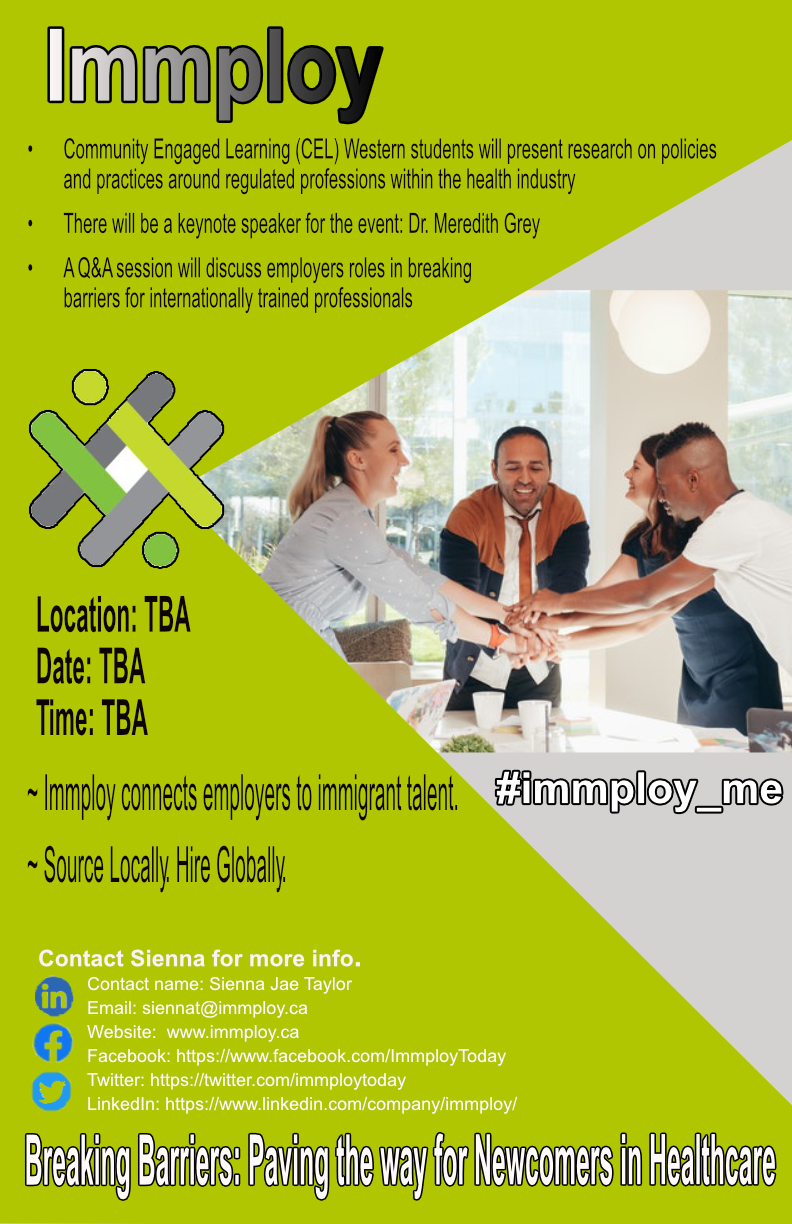 101/106
[Speaker Notes: aoneil53_poster.jpg]
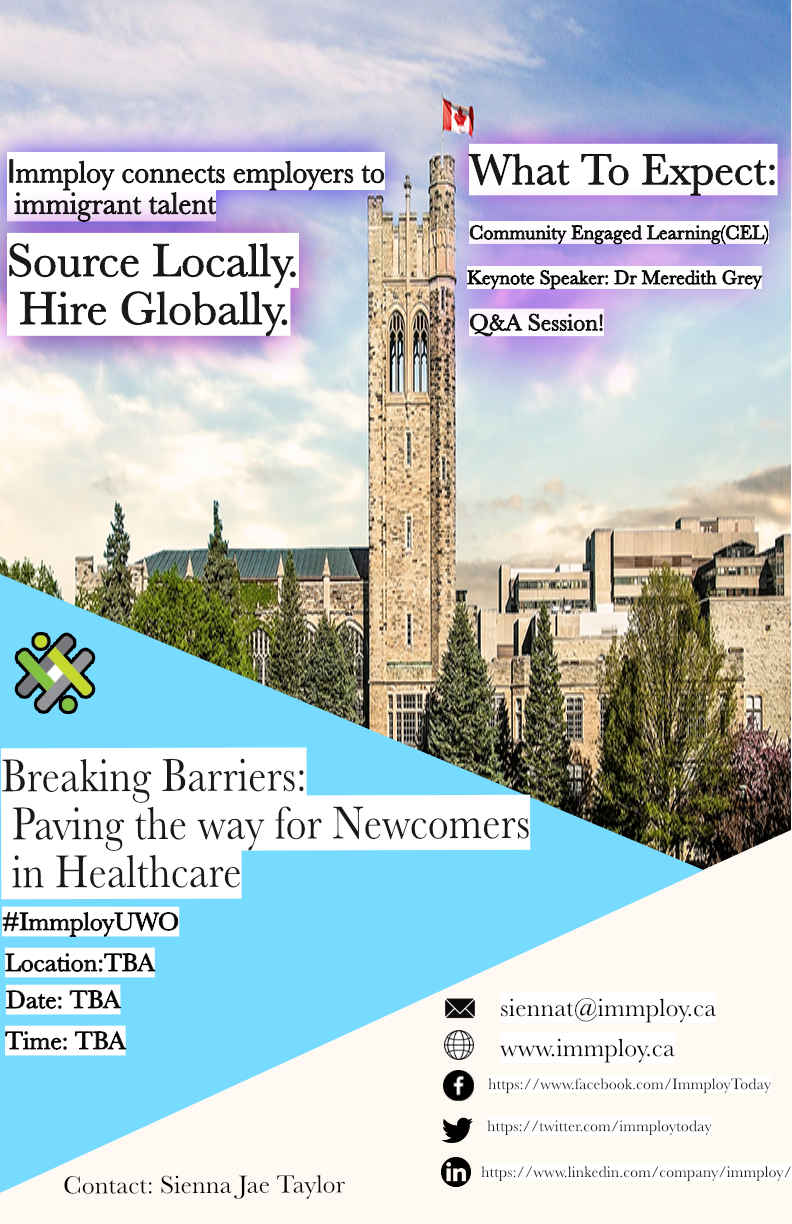 102/106
[Speaker Notes: aogunsa_poster.jpg]
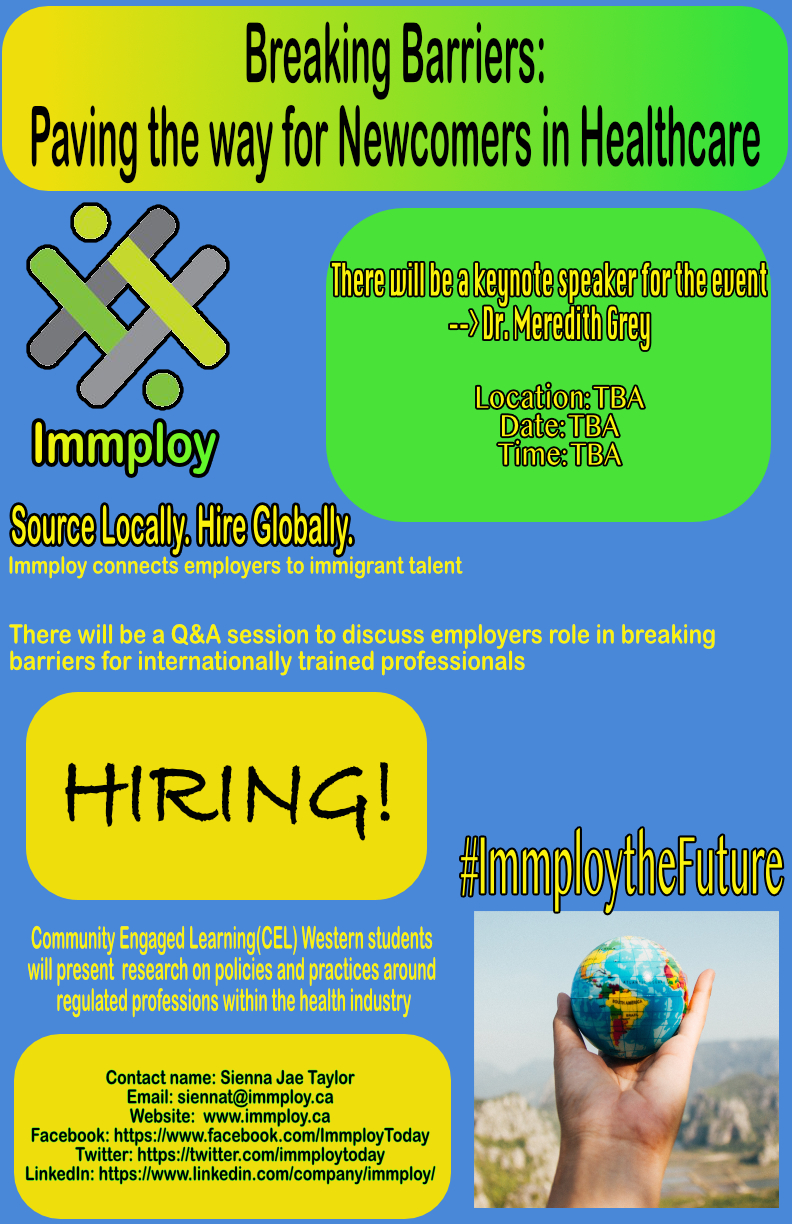 103/106
[Speaker Notes: anoronh8_poster.jpg]
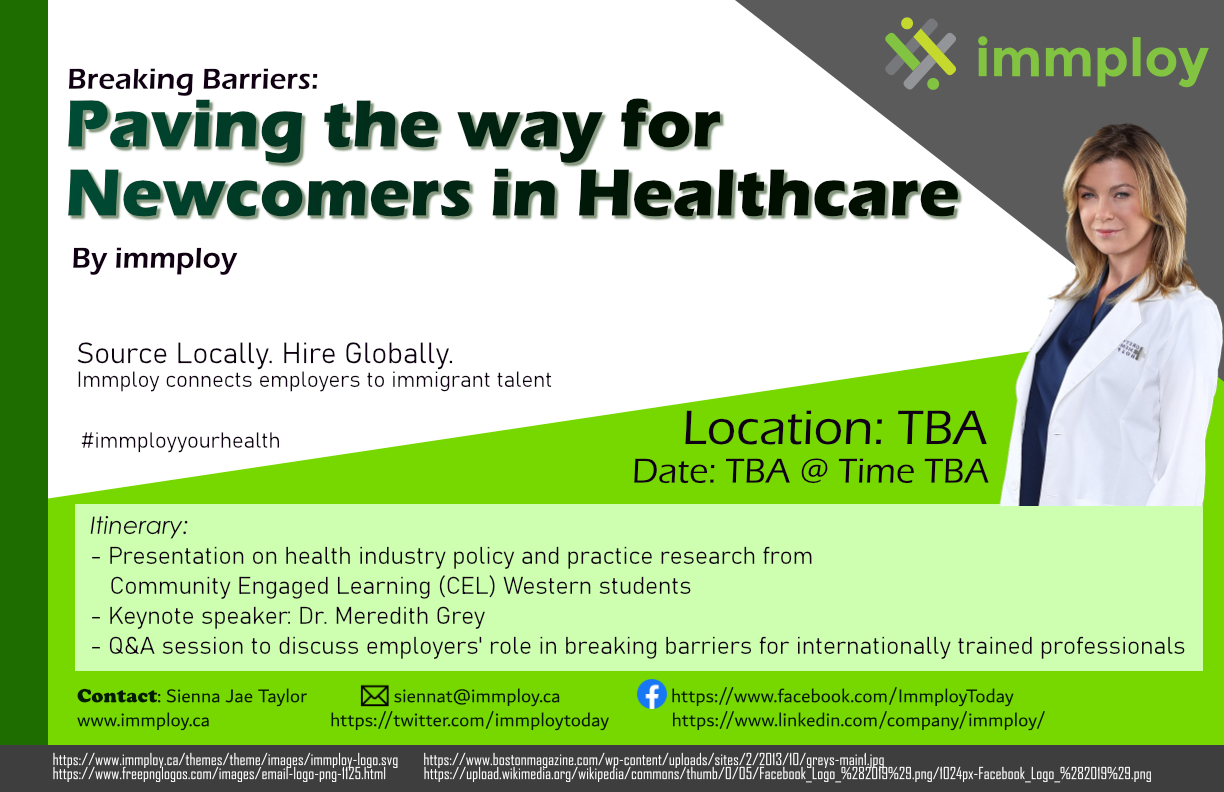 104/106
[Speaker Notes: ang283_poster.jpg]
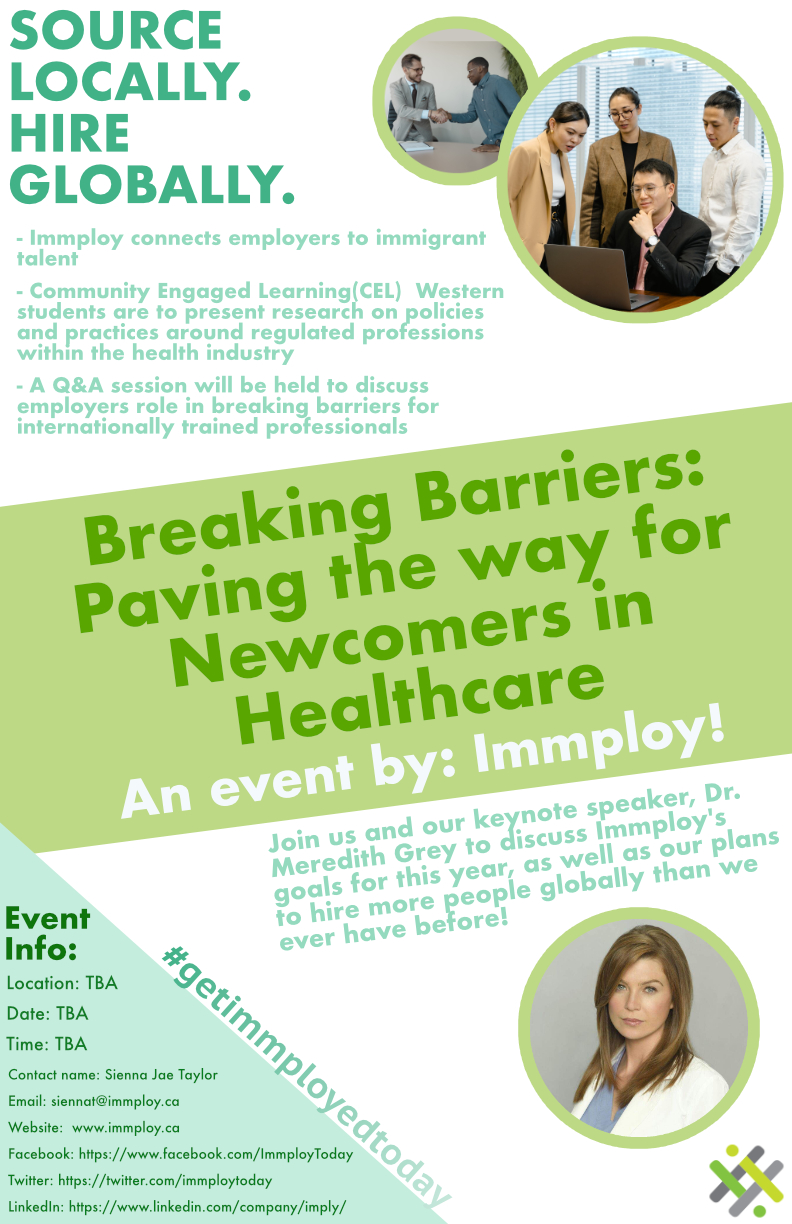 105/106
[Speaker Notes: amoslem_poster.jpg]
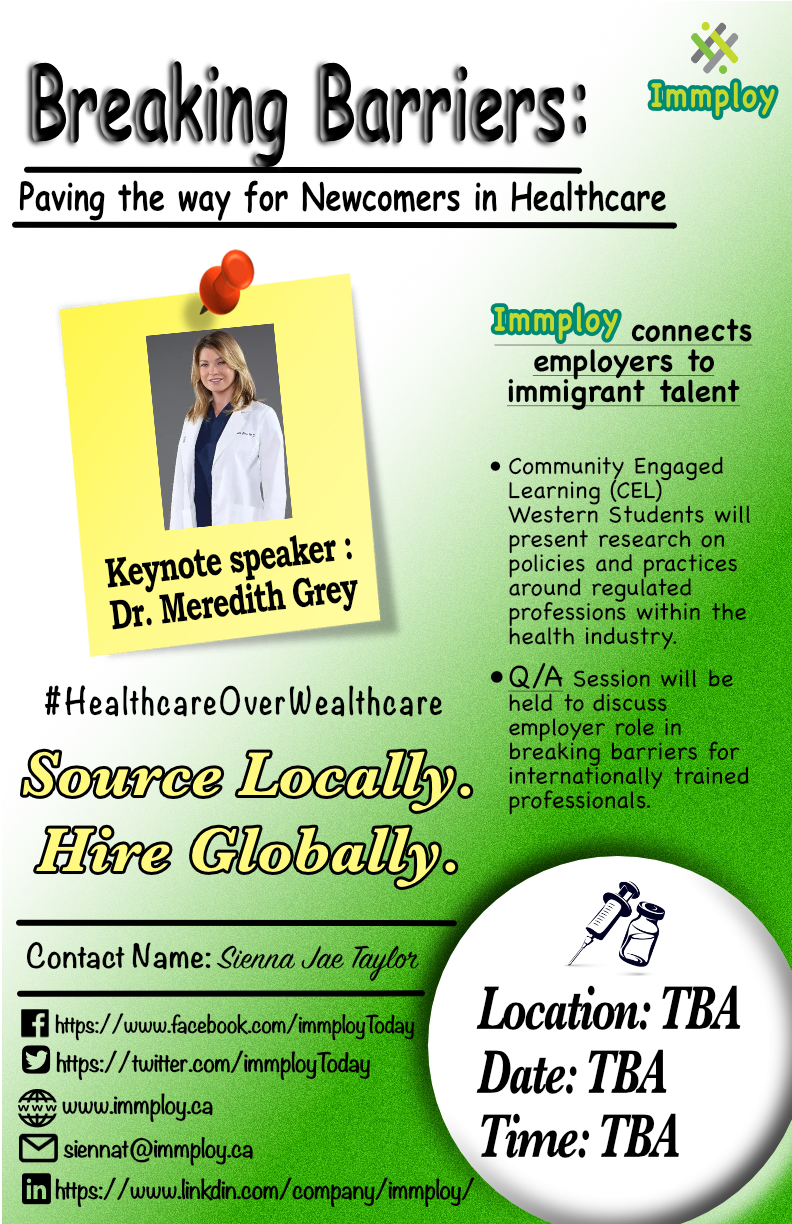 106/106
[Speaker Notes: amitta6_poster.jpg]
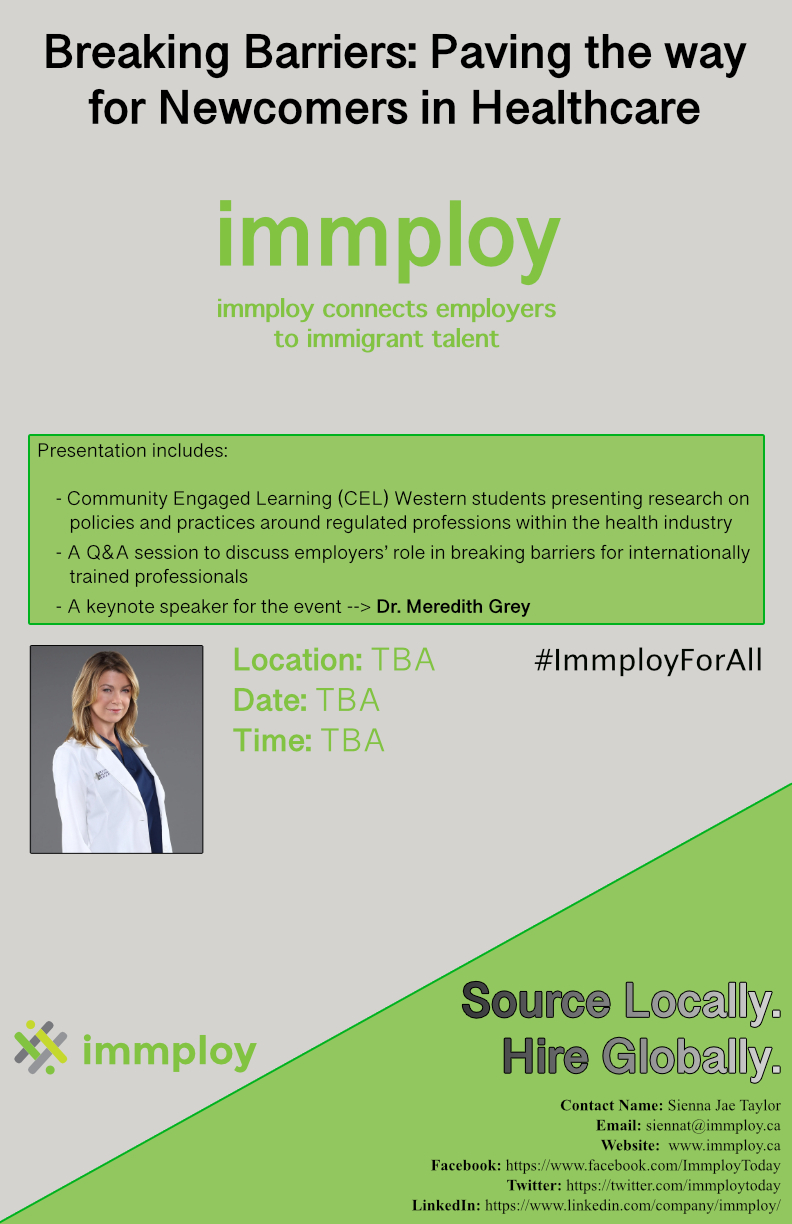 107/106
[Speaker Notes: amedic_poster.jpg]